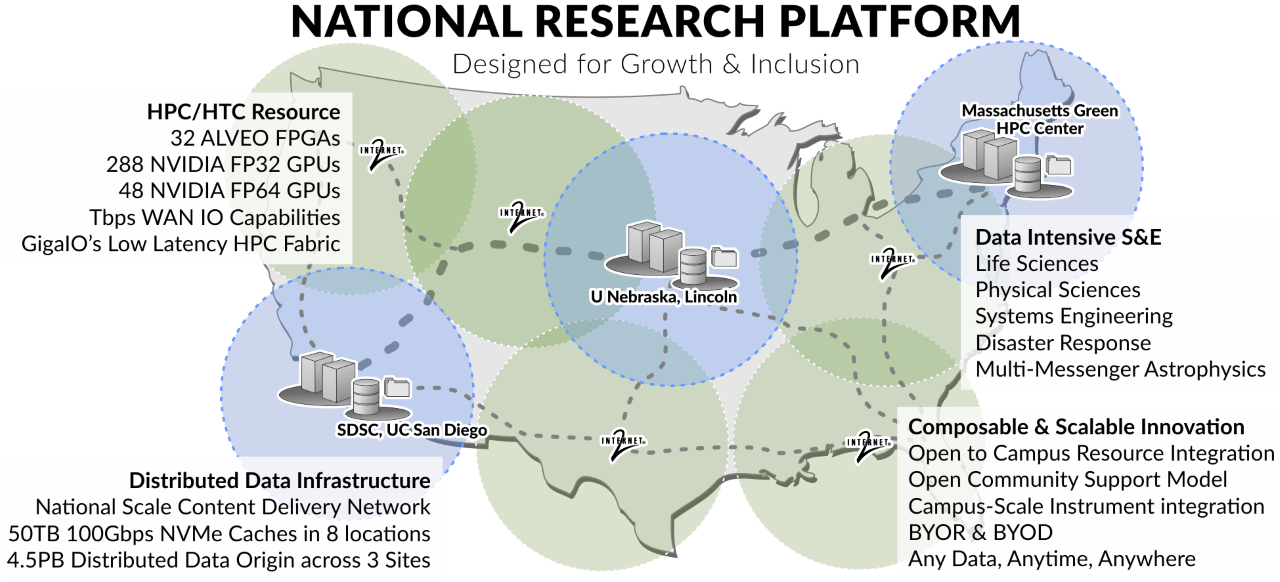 IGROK
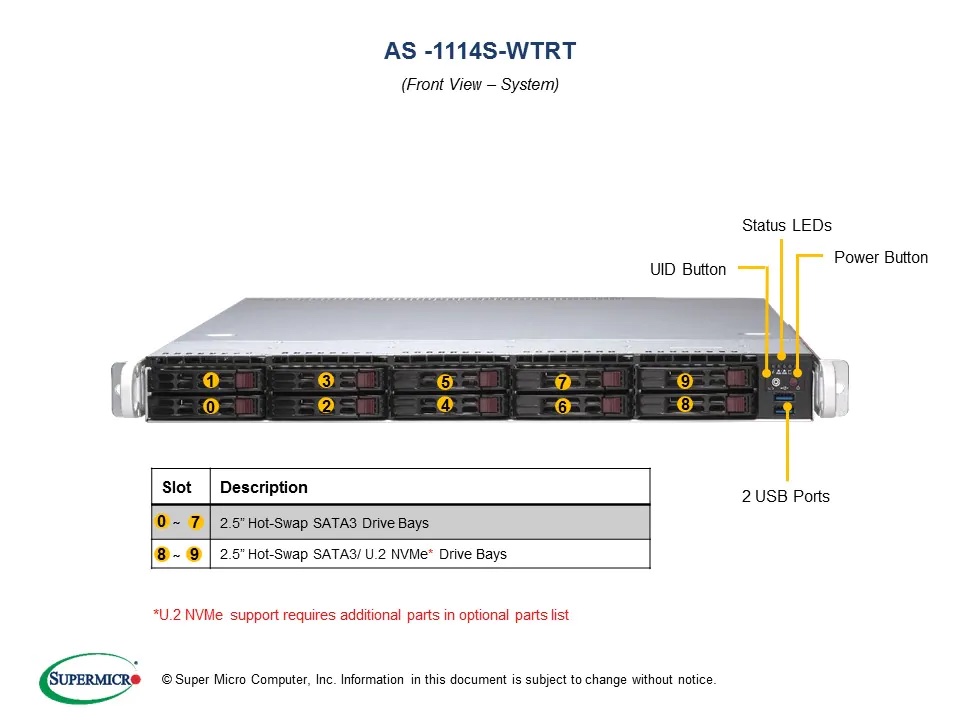 Interactive Global Research Observatory Knowledgebase
( Bluefield 2 DPU node )
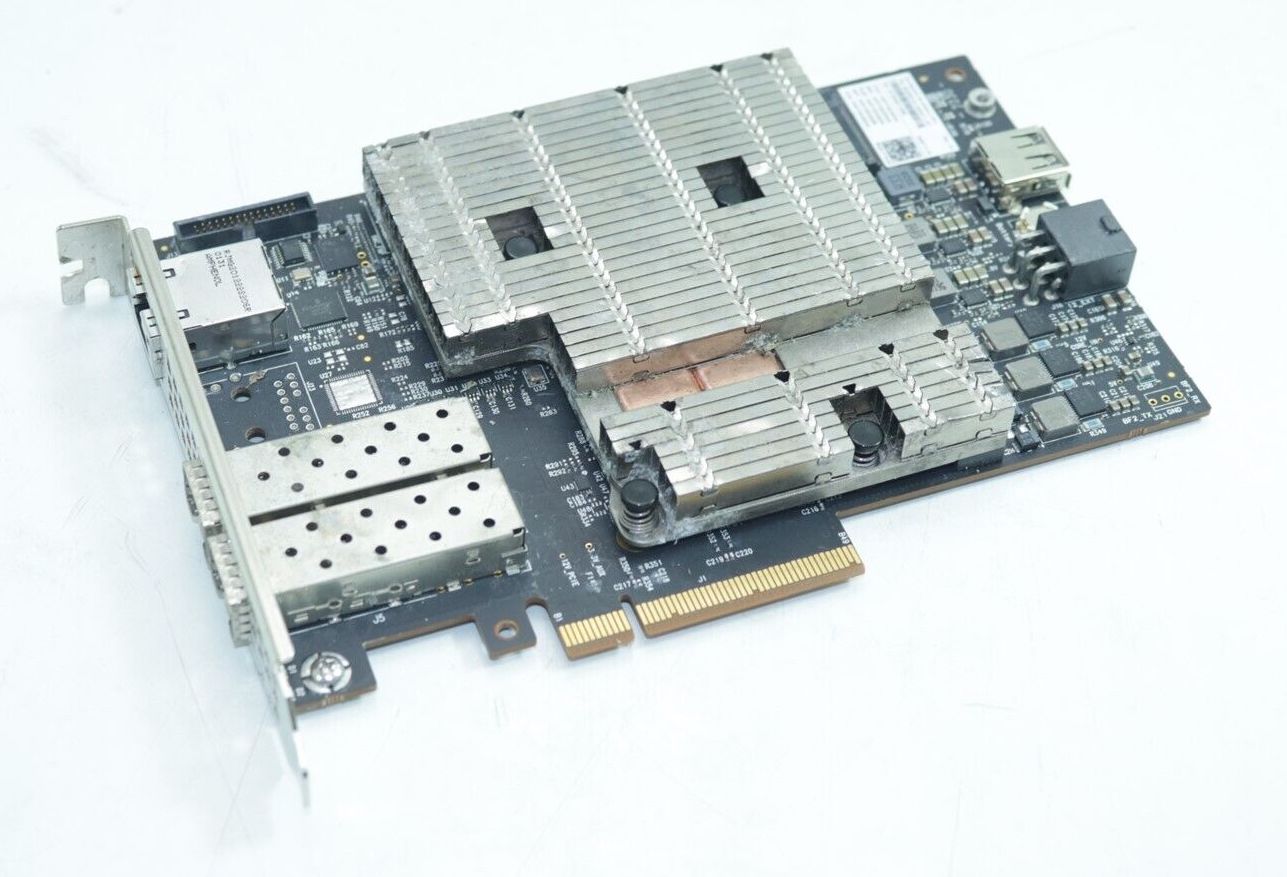 1U Single Socket AMD Rome Server	
1x AMD EPYC ROME 7402P, 24-core, 2.8GHz, Processor	
8x 32GB DDR4-3200 RDIMM (256GB RAM)	
1x NVidia BlueField-2 SmartNIC P-Series DPU 100GbE Dual-Port	
1x Samsung SSD PM1735 3.2TB PCIe MZPLJ3T2HBJR-00007	
2x Samsung SSD 983 DCT 960G PCIe NVMe 2.5"	
2x Samsung SSD 860 Pro 256GB 2.5" SATA III MZ-76P256E	
2x SM 650W 1U -48V DC Input Power Supply (PWS-654-1R) 	

https://www.supermicro.com/en/Aplus/system/1U/1114/AS-1114S-WTRT.cfm
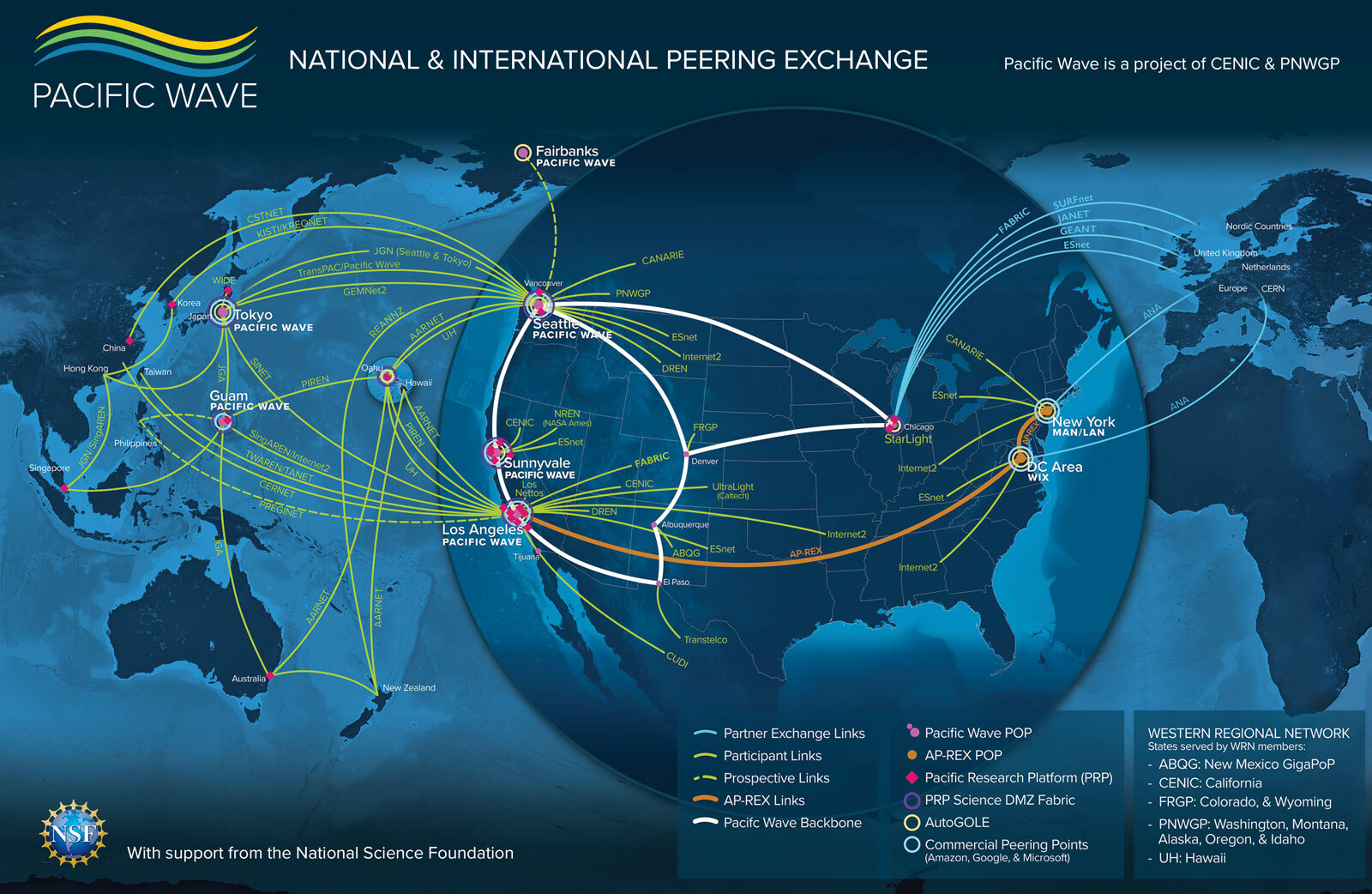 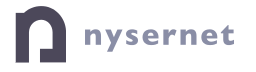 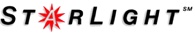 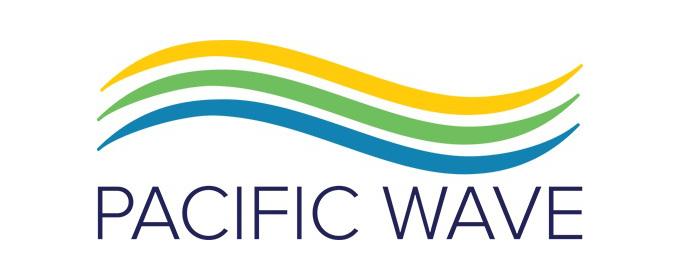 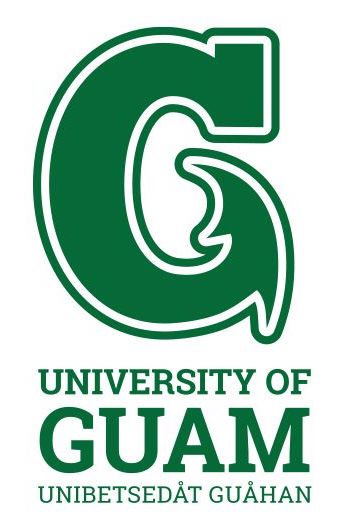 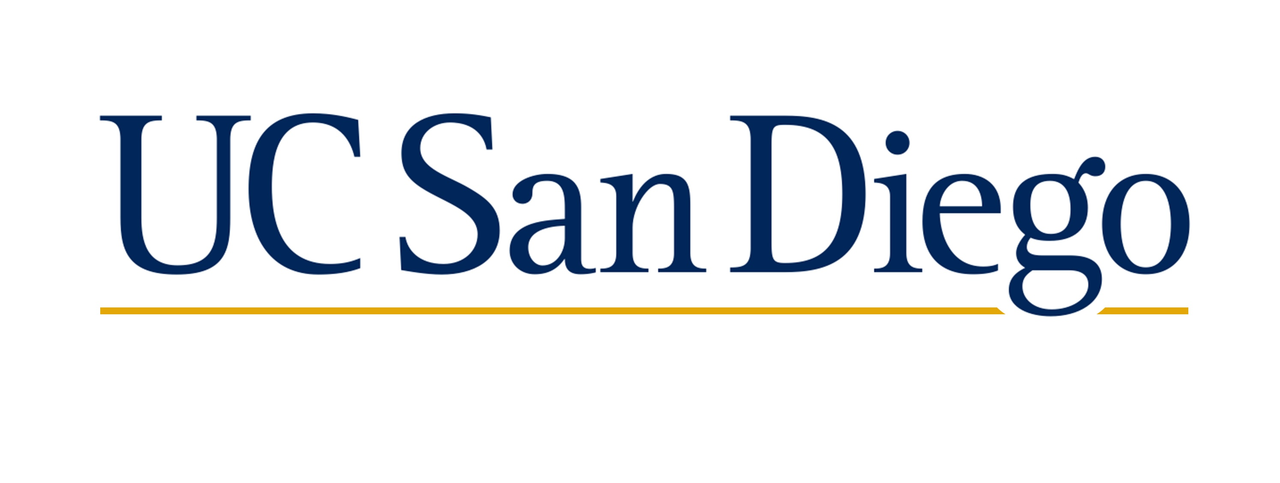 NRP Bluefield 2 - Shipping
NRP Bluefield 2 - Racked
NRP Bluefield 2 - Running
2x 100G
Atkinson Hall 
1201
StarLight
site-rm UCSD
FABRIC
SDNAP
1x 100G
CENIC
PACWAVE
Los Angeles
S1
S2
2x 100G
6x 100G
8x 100G
OAI 5G
O-RAN Xilinx
T1-T2
MX0
400G
Oasis ½
100/400G
Prism-core
100G
1PB VAST
opennsa UCSD
Caltech
PNRP
4 nodes32 U55C FPGAs
64x 100G
AS9516
400G
6x 100G
SDSC (Q47) 
West Datacenter
SN3700
200G
8x 100G
PNRP8 node 64 DGX A100
8x 100G
controller1
Fungible
opennsa PNRP
k8s-bf2-01
site-rm SDSC
Ampere Altra 80 core ARM
PNRP6 CPU  nodes
6x 100G
k8s-gen4-01
Juniper 10G
SDSC [I-J-K]47
PNRP / Nautilus
PRISM / Nautilus dev-cluster
S1
…
S8
k8s-gen4-02
3x 200G 2x 100G
[Speaker Notes: PNRP Acceptance Test]
3x 400G
Atkinson Hall 
1201
StarLight
site-rm UCSD
FABRIC
SDNAP
3x 400G
CENIC
PACWAVE
Los Angeles
S1
S2
4x 400G
4x 400G
8x 100G
OAI 5G
O-RAN Xilinx
T1-T2
MX0
400G
Oasis ½
400G
Prism-core
100G
1PB VAST
opennsa UCSD
Caltech
PNRP
4 nodes32 U55C FPGAs
64x 100G
AS9516
400G
7x 100G
6x 200G
SDSC (Q47) 
West Datacenter
SN3700
200G
8x 100G
PNRP8 node 64 DGX A100
8x 100G
controller1
IGROK-1
Fungible
opennsa PNRP
IGROK-2
k8s-bf2-01
site-rm SDSC
IGROK-3
Ampere Altra 80 core ARM
PNRP6 CPU  nodes
6x 100G
IGROK-4
k8s-gen4-01
IGROK-5
Juniper 10G
SDSC [I-J-K]47
PNRP / Nautilus
PRISM / Nautilus dev-cluster
IGROK-6
S1
…
S8
k8s-gen4-02
IGROK-7
5x 200G
[Speaker Notes: PNRP Phase I]
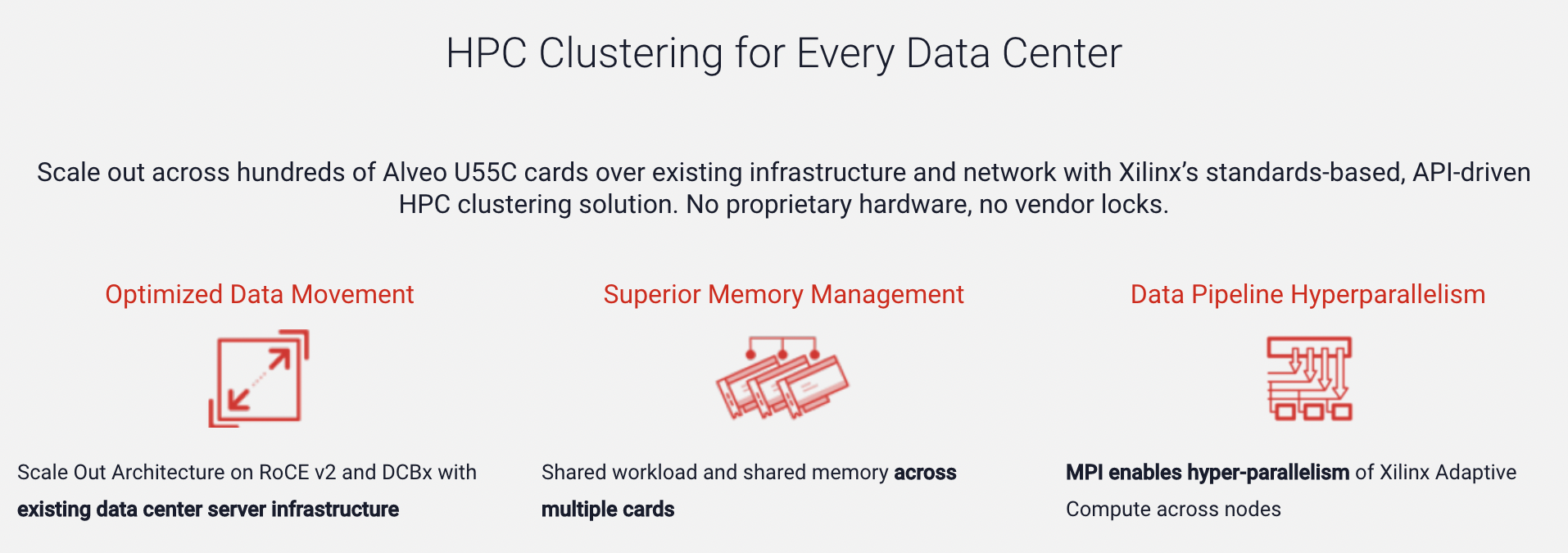 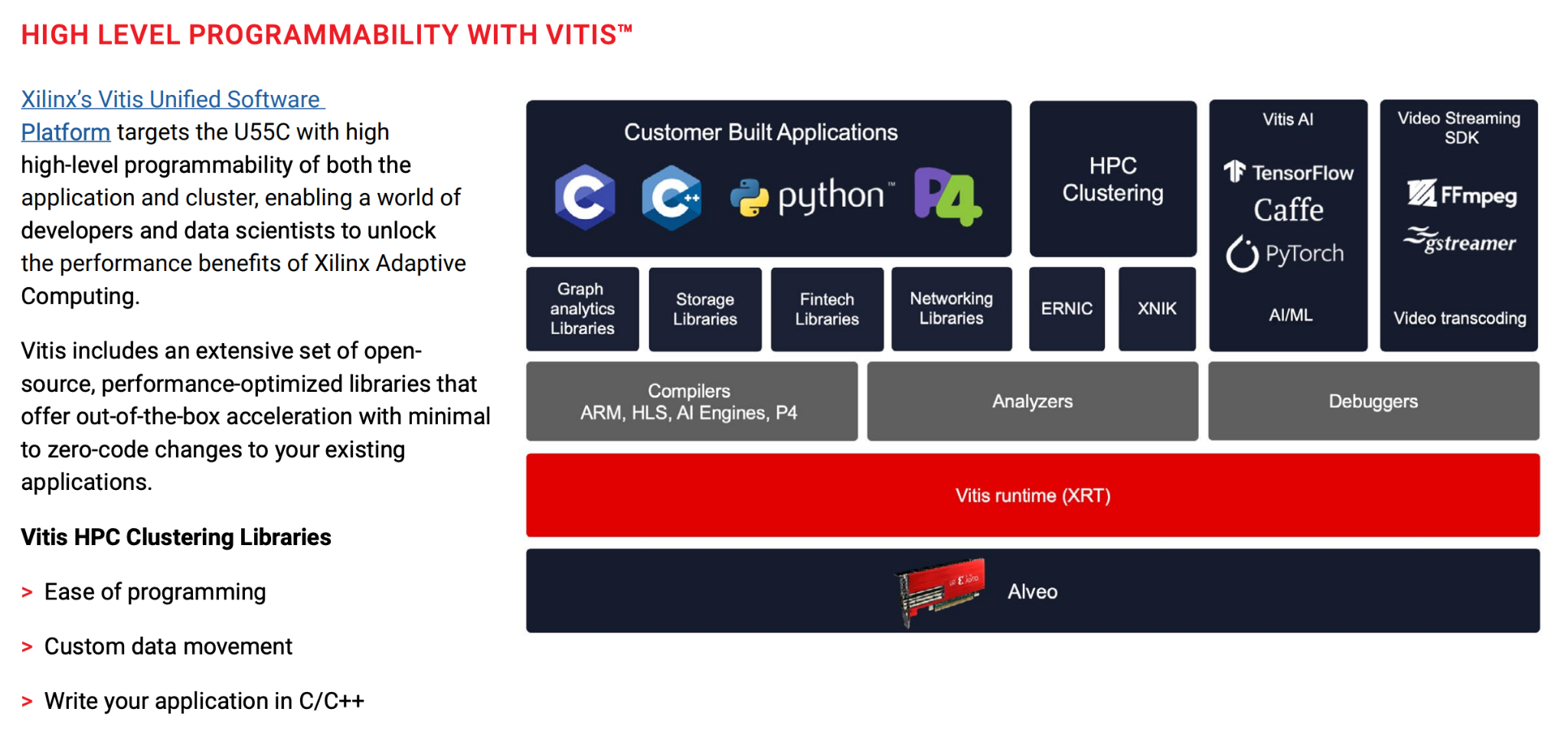 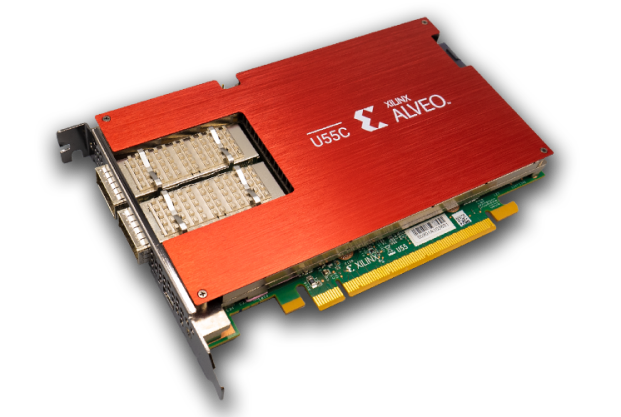 [Speaker Notes: 32 of these Xilinx U55C FPGAs are installed in GigaIO FabreX Accelerator chassis.
They can be composed with CPU nodes or 8 HGX A100 80G GPU nodes ( 64 A100s )]
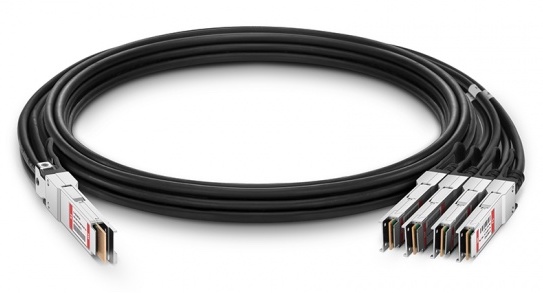 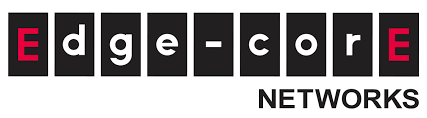 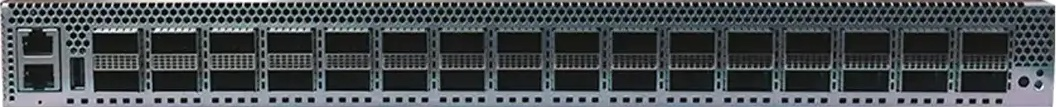 DCS810 DATA CENTER SWITCH
25.6T Tofino 2
FPGA Applications run on single 100G links or as a “bump in the wire” using 2x 100G links for stream processing.
16x 3m (10ft) 400G QSFP-DD to 4x100G QSFP56 Passive Direct Attach Copper Breakout Cable
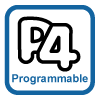 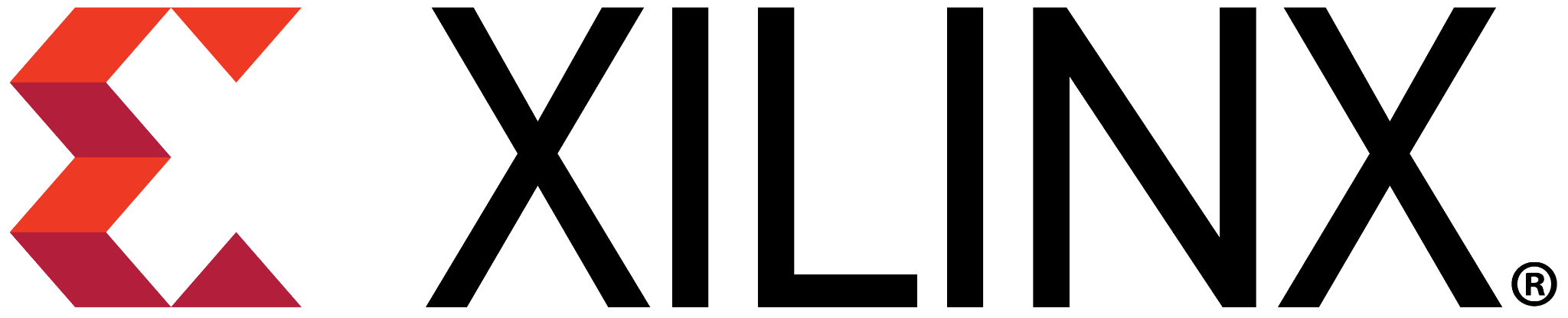 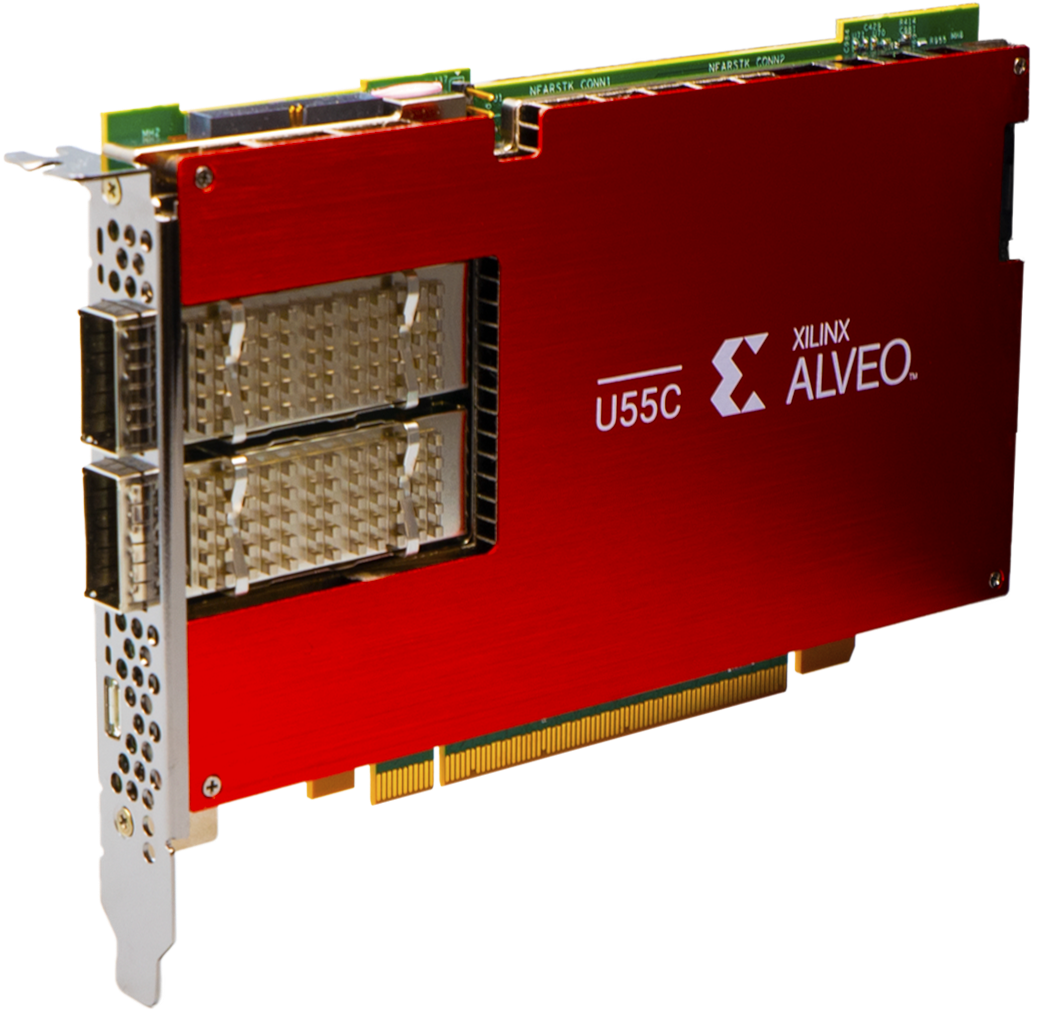 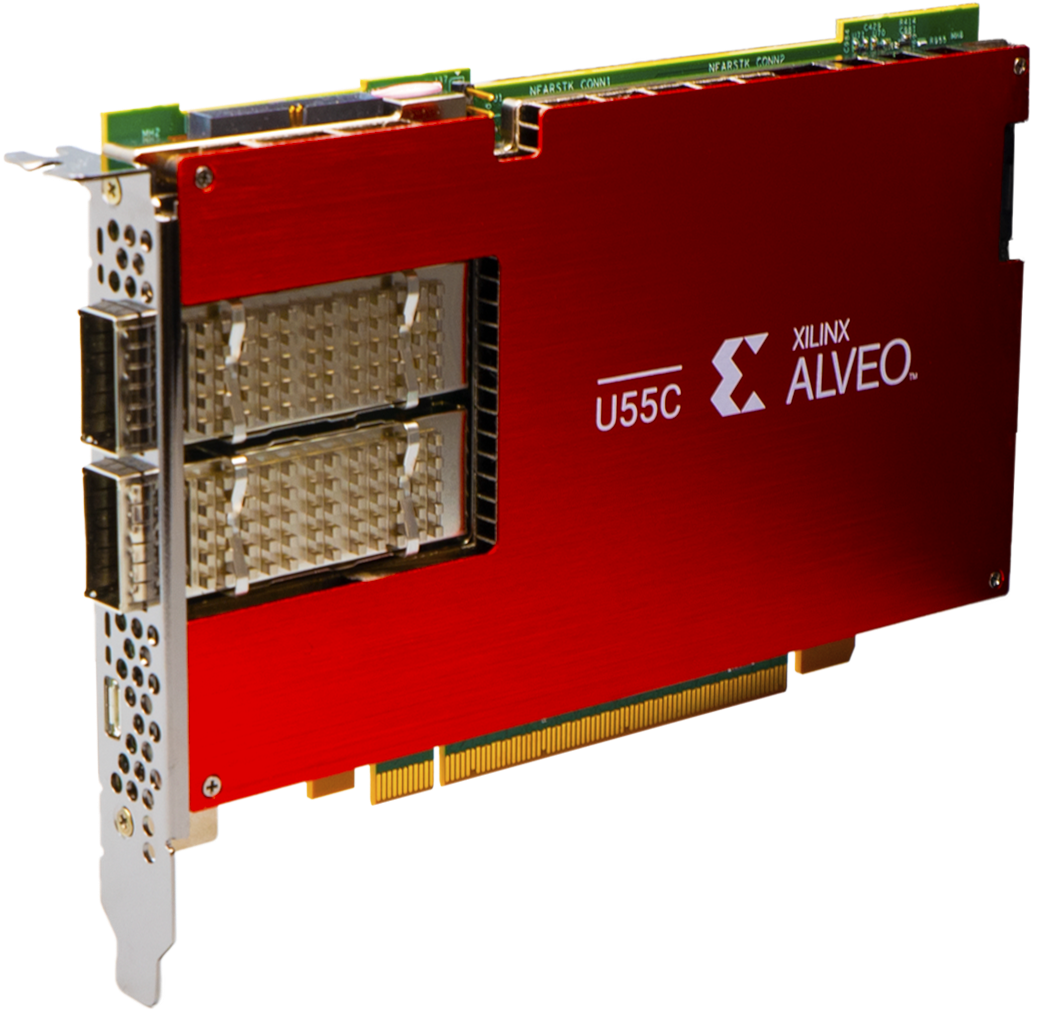 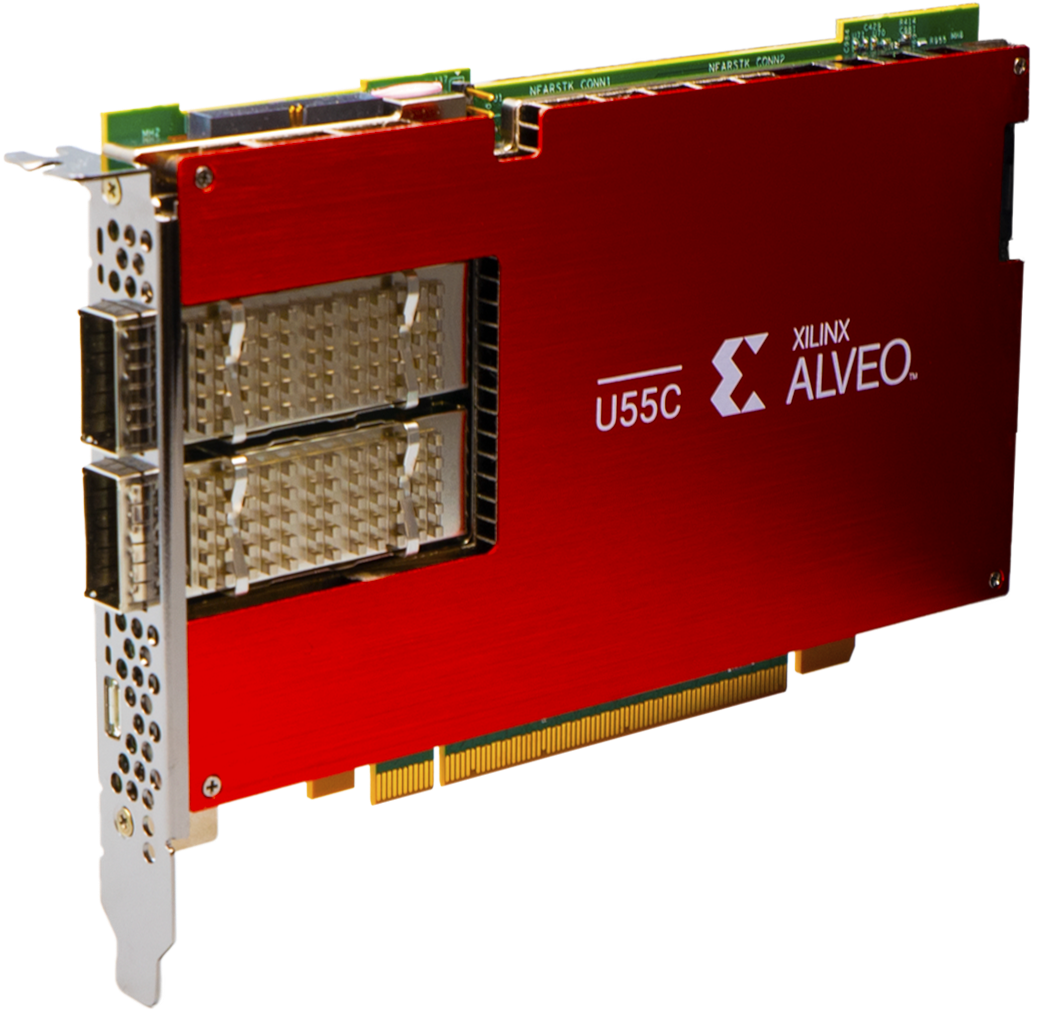 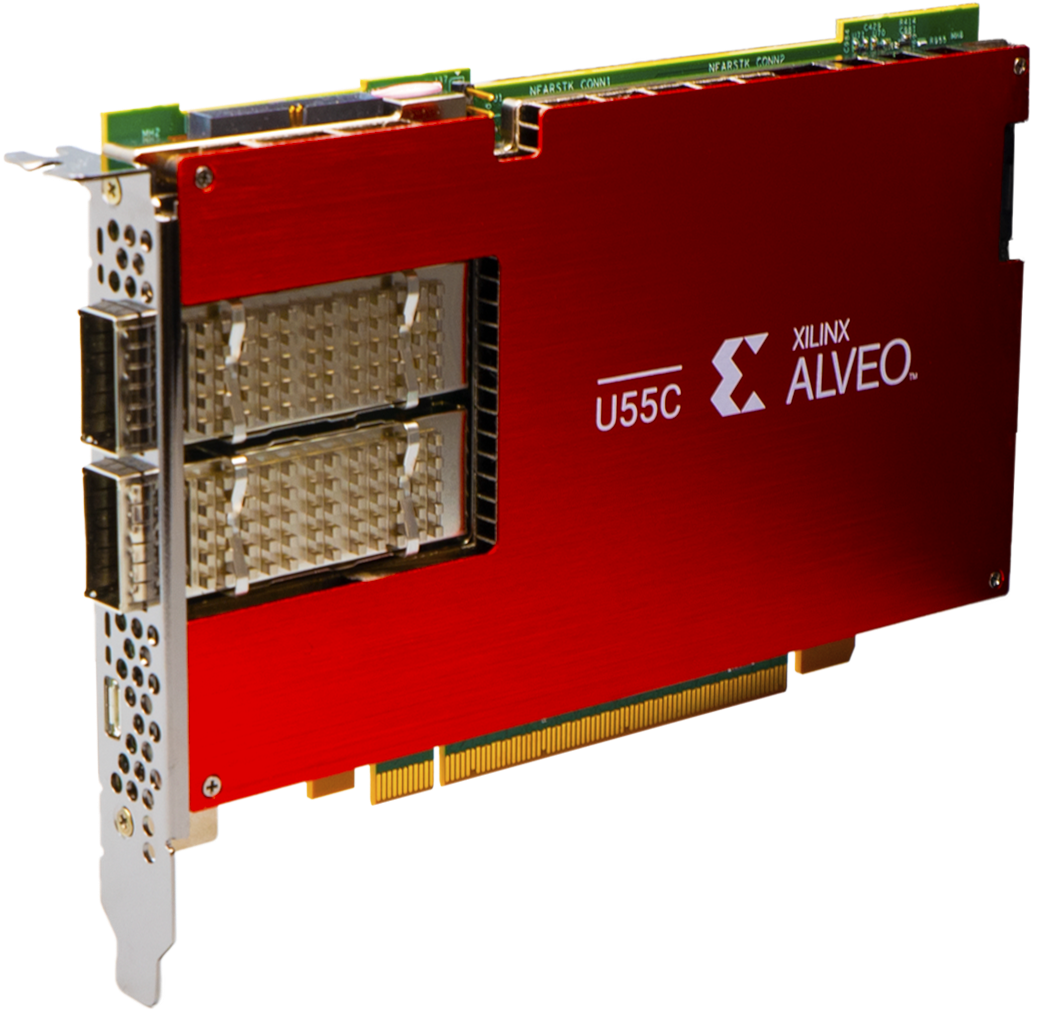 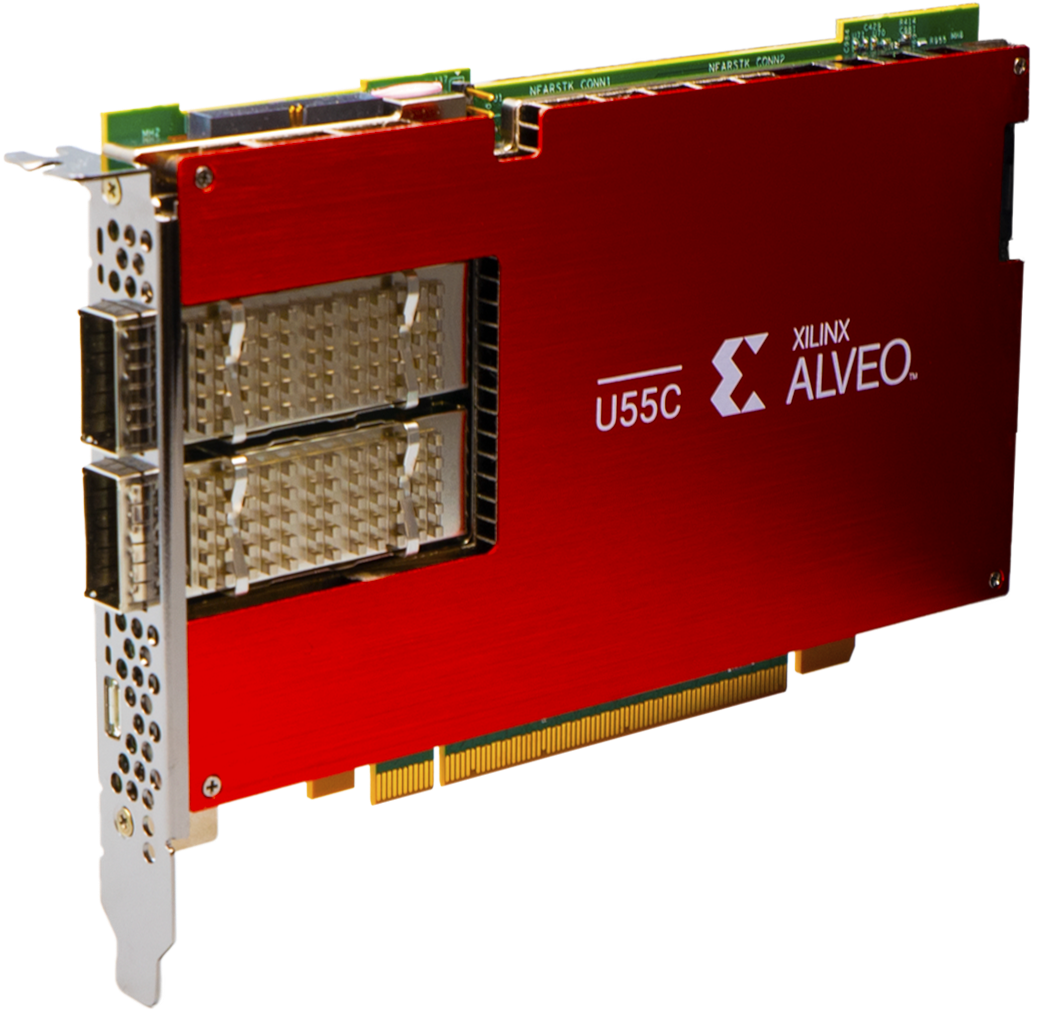 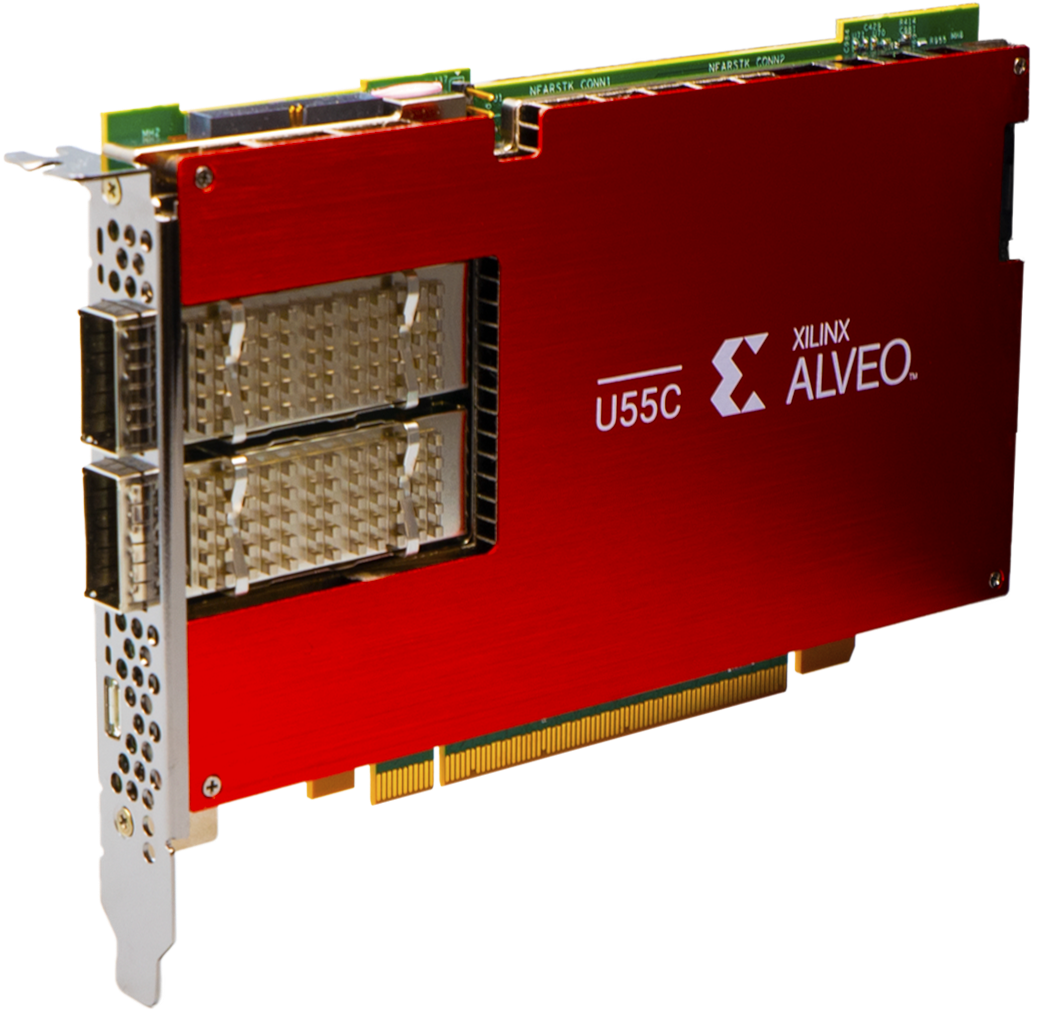 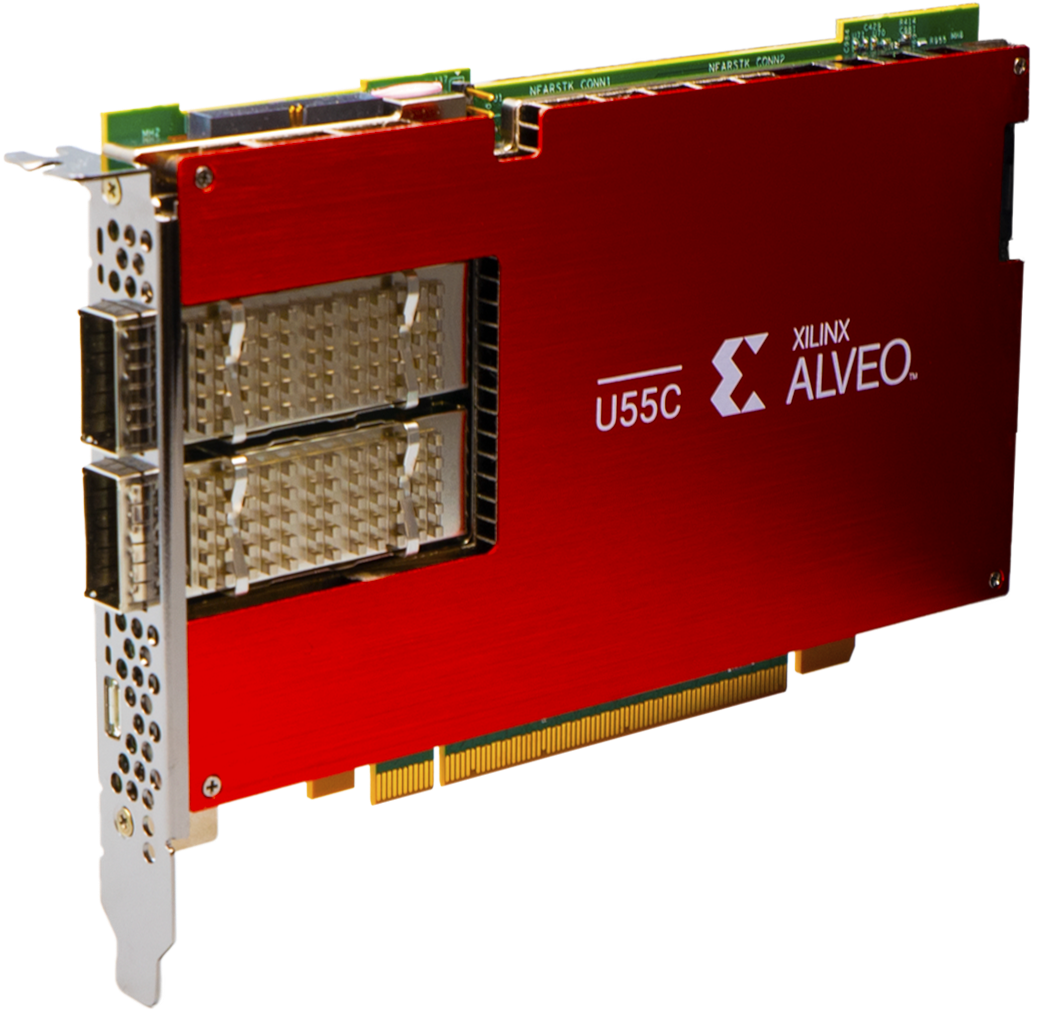 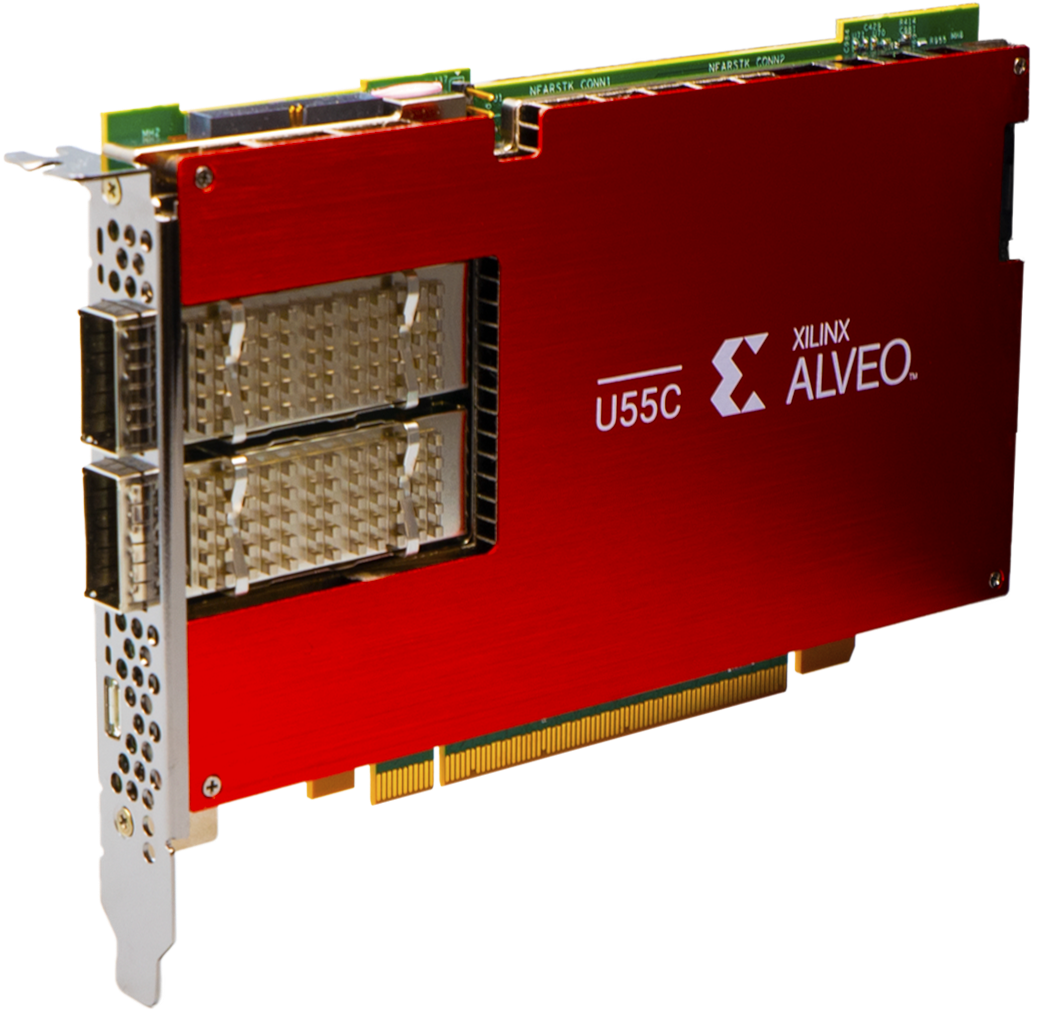 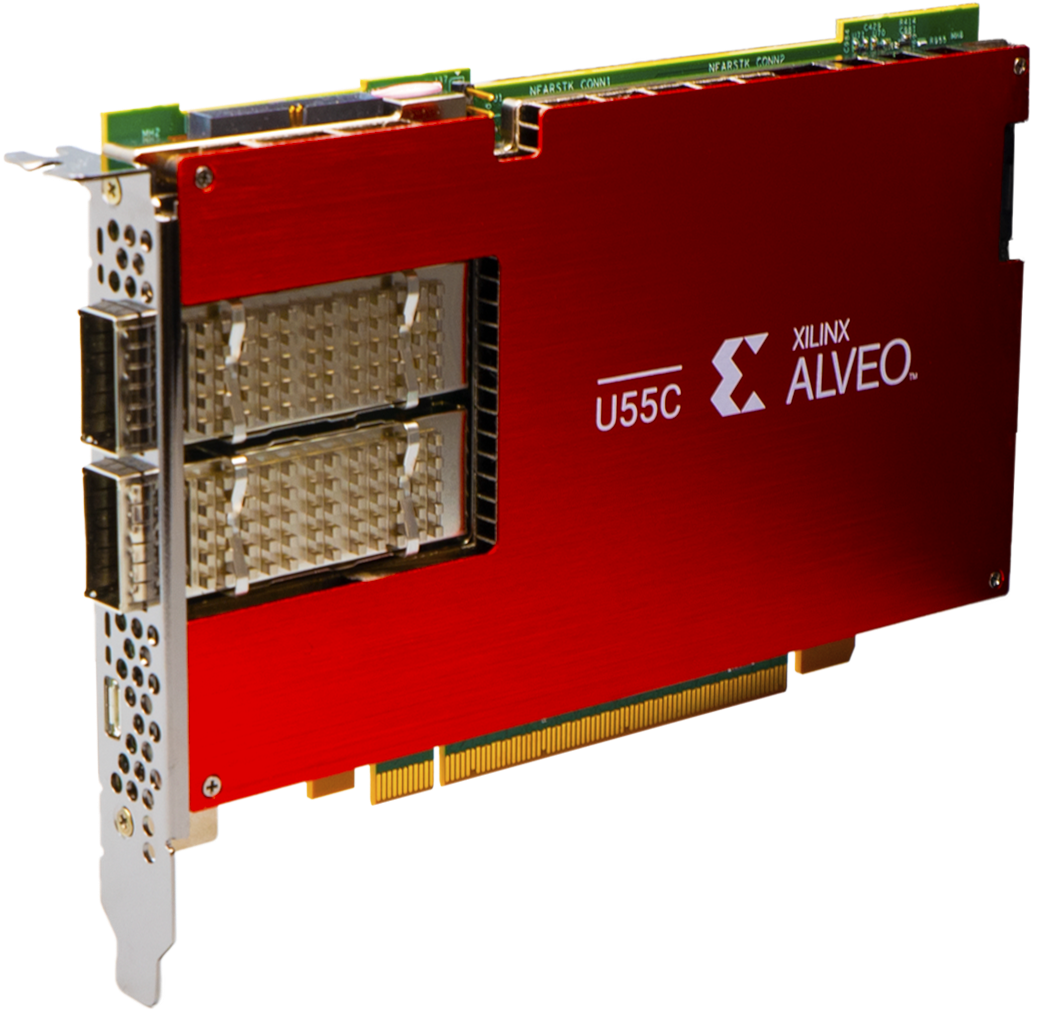 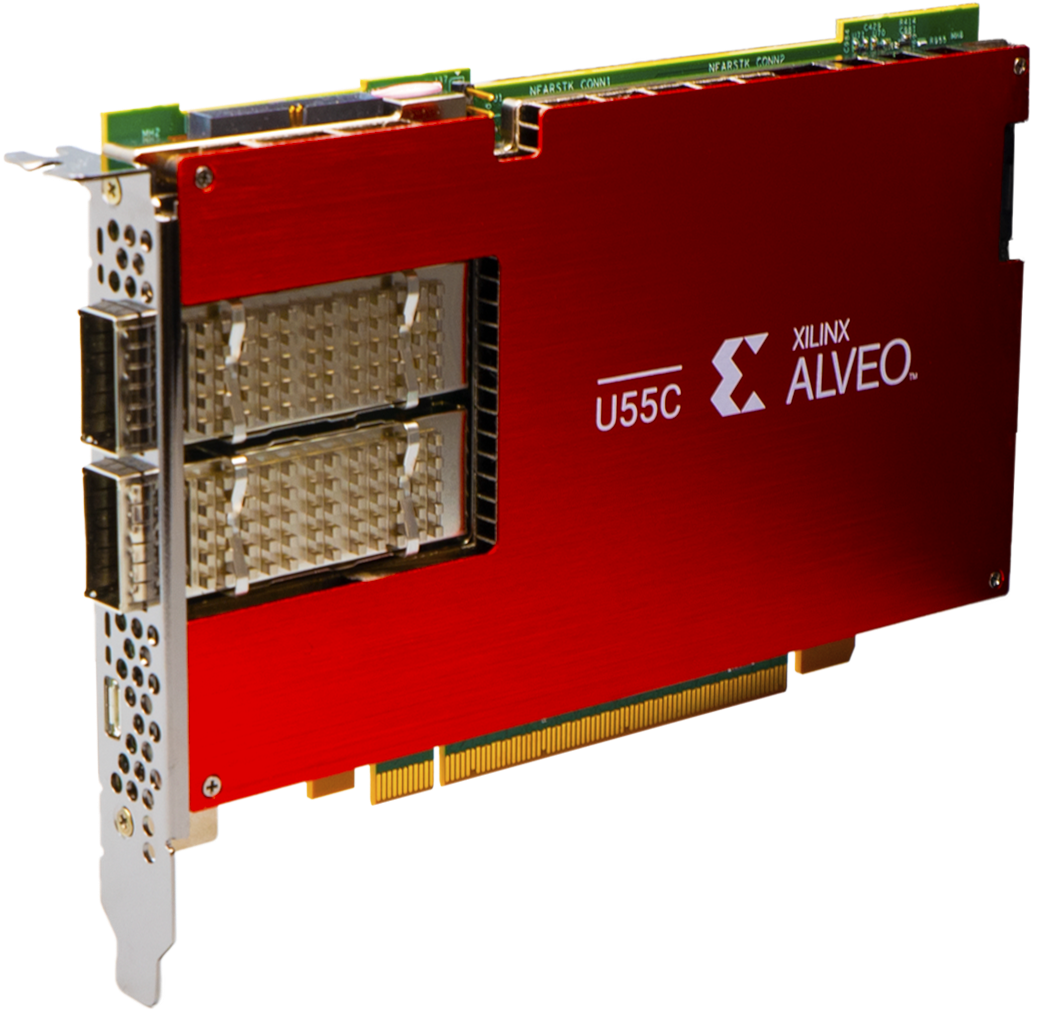 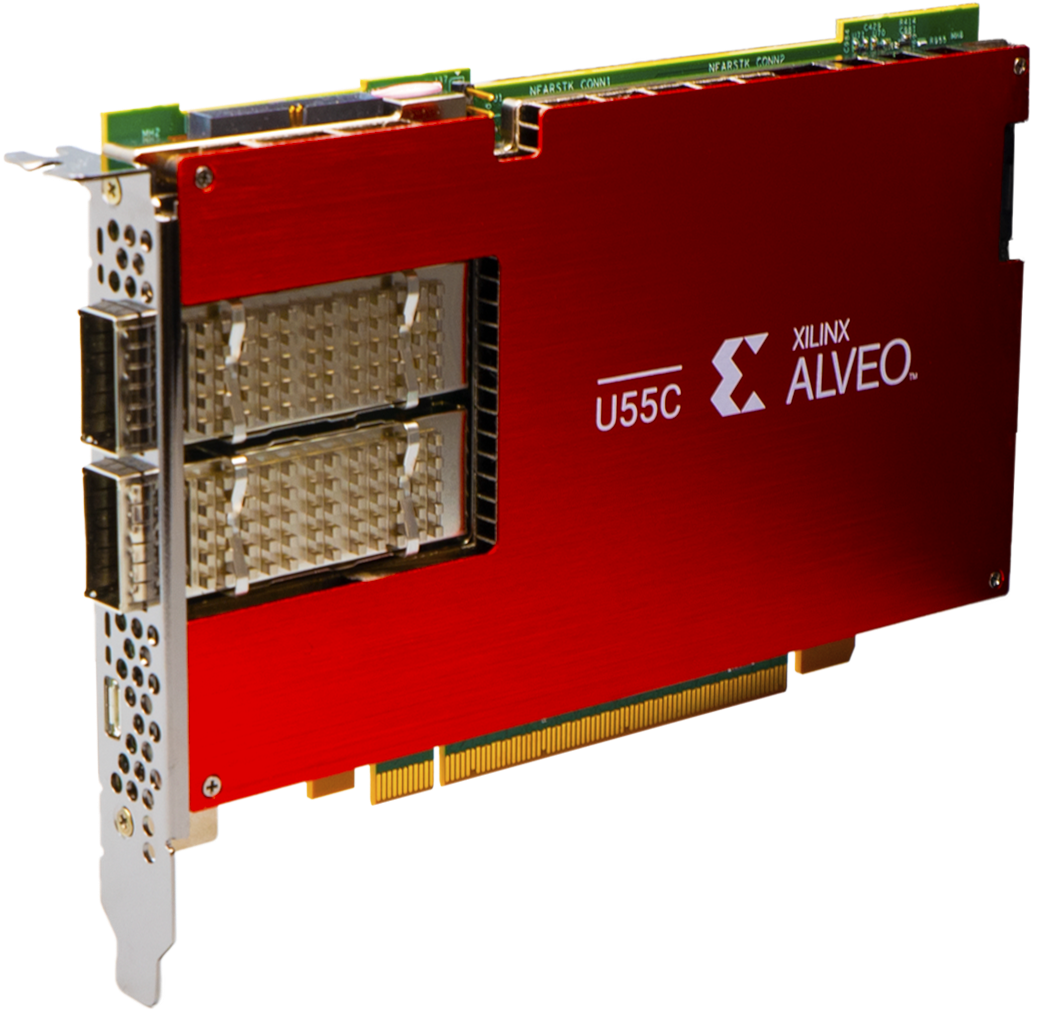 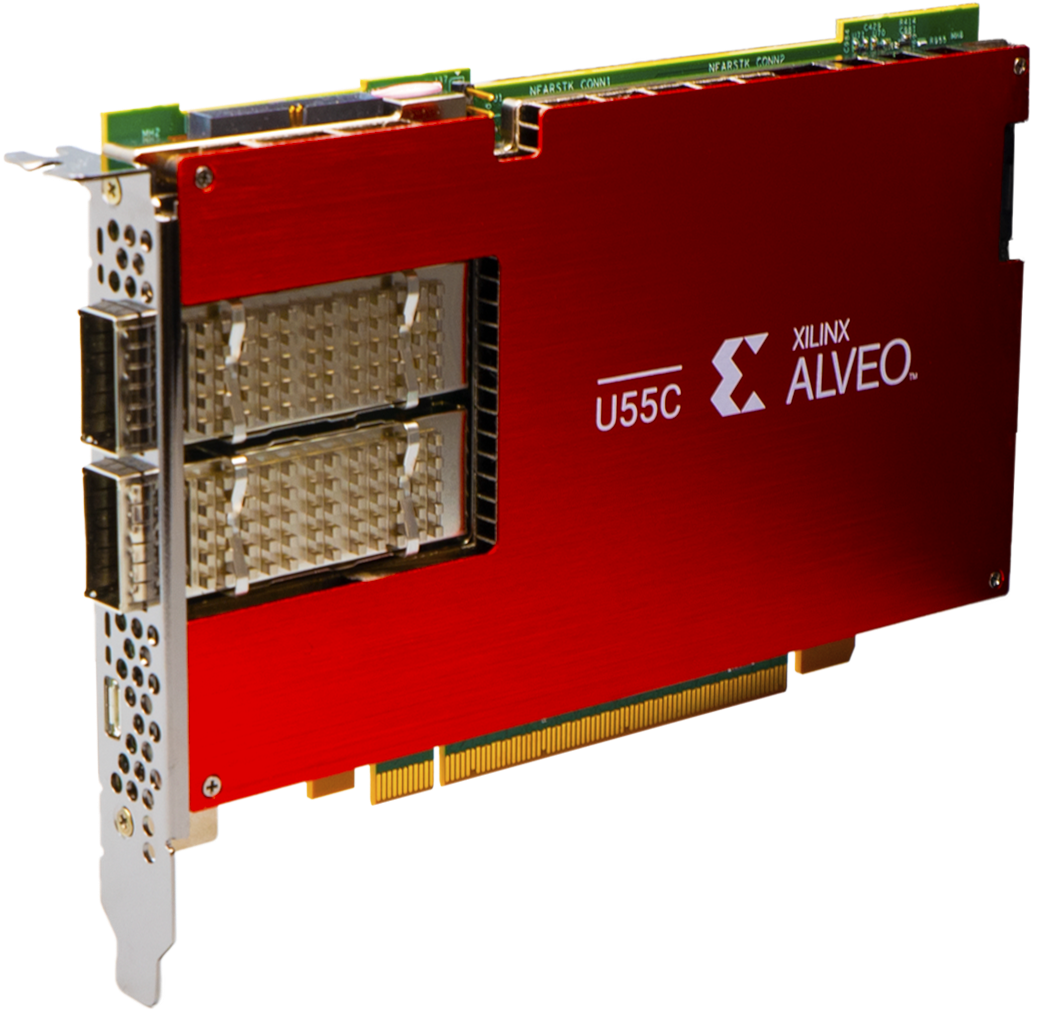 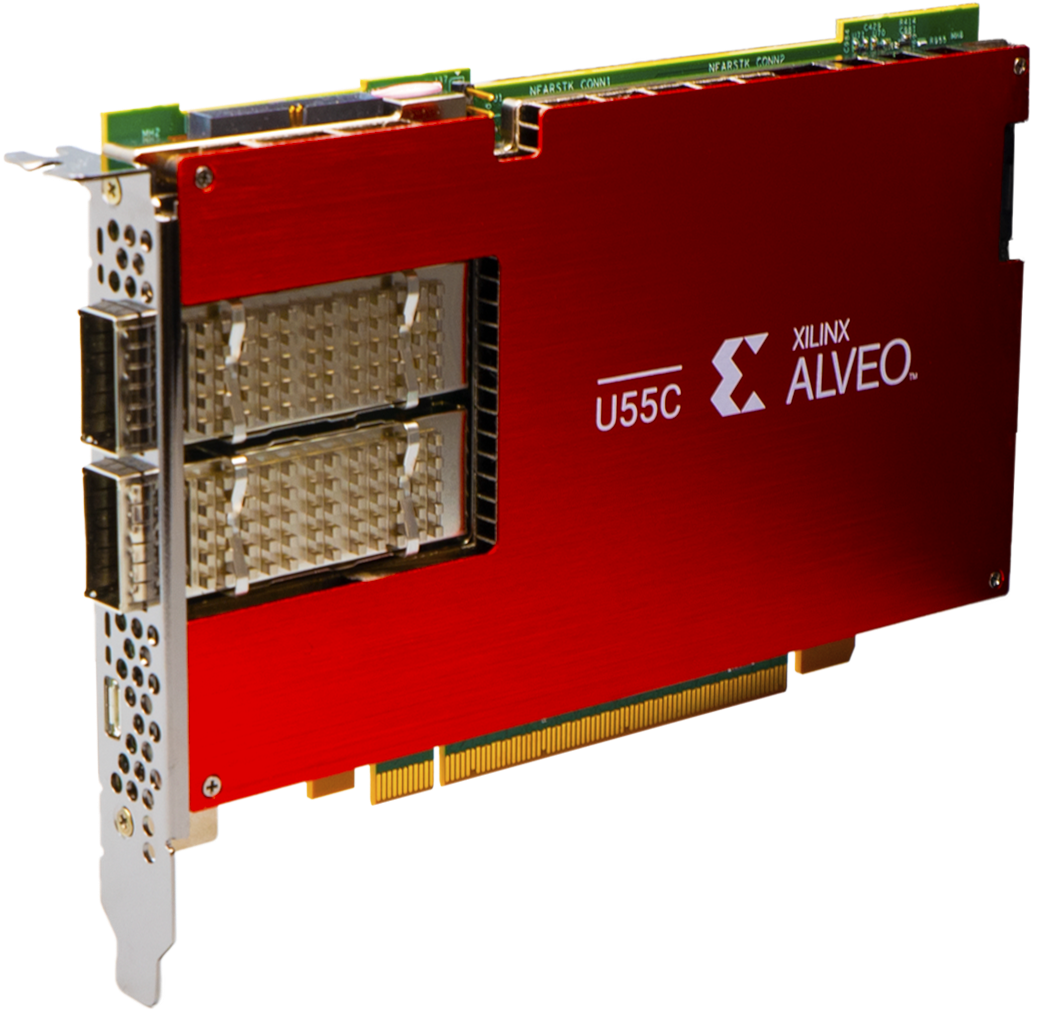 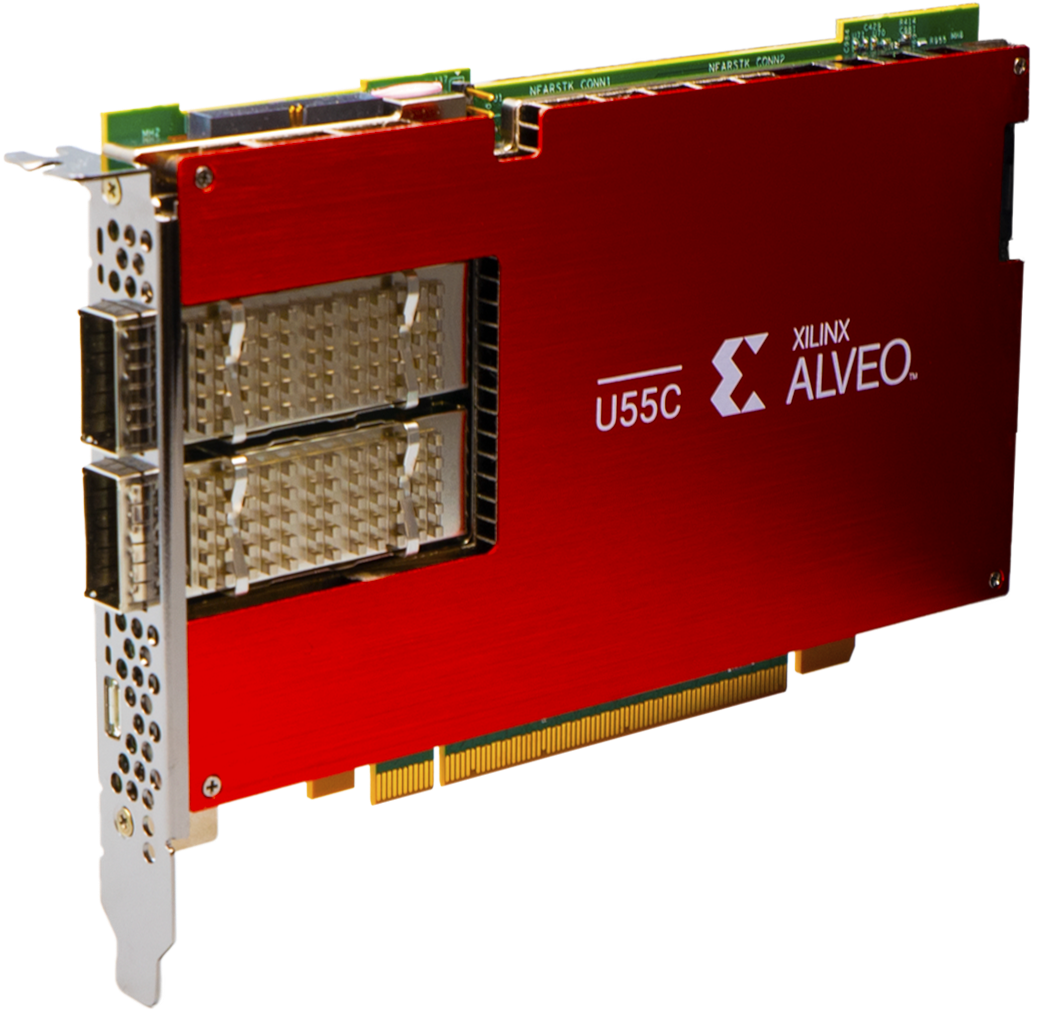 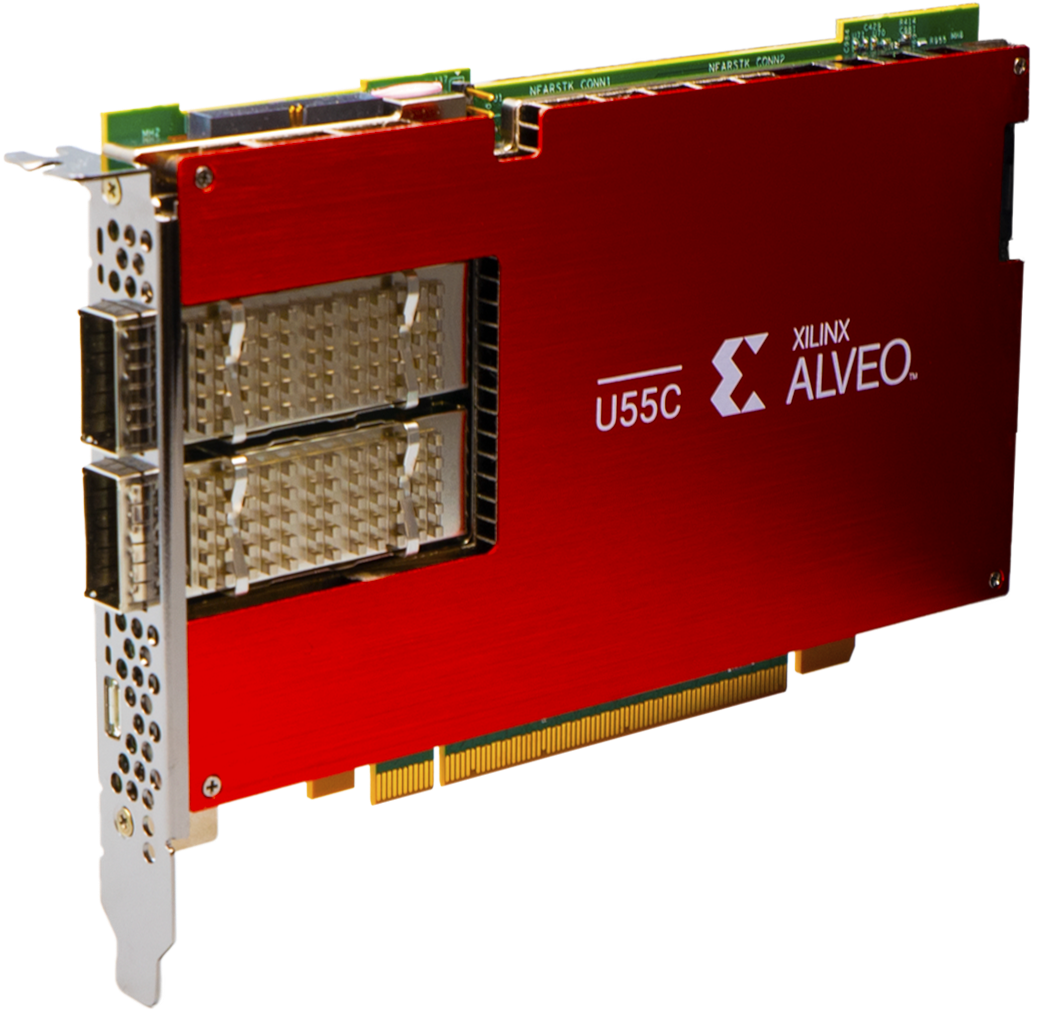 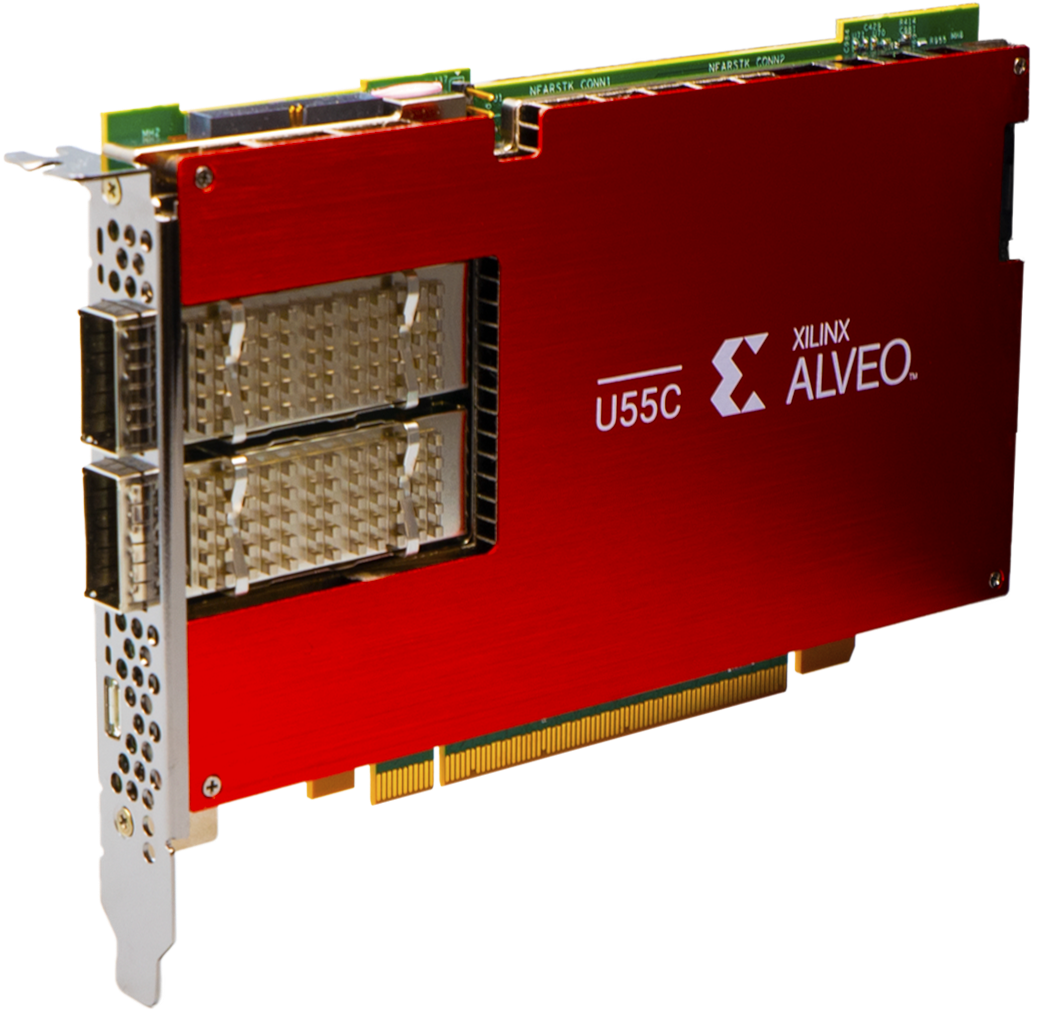 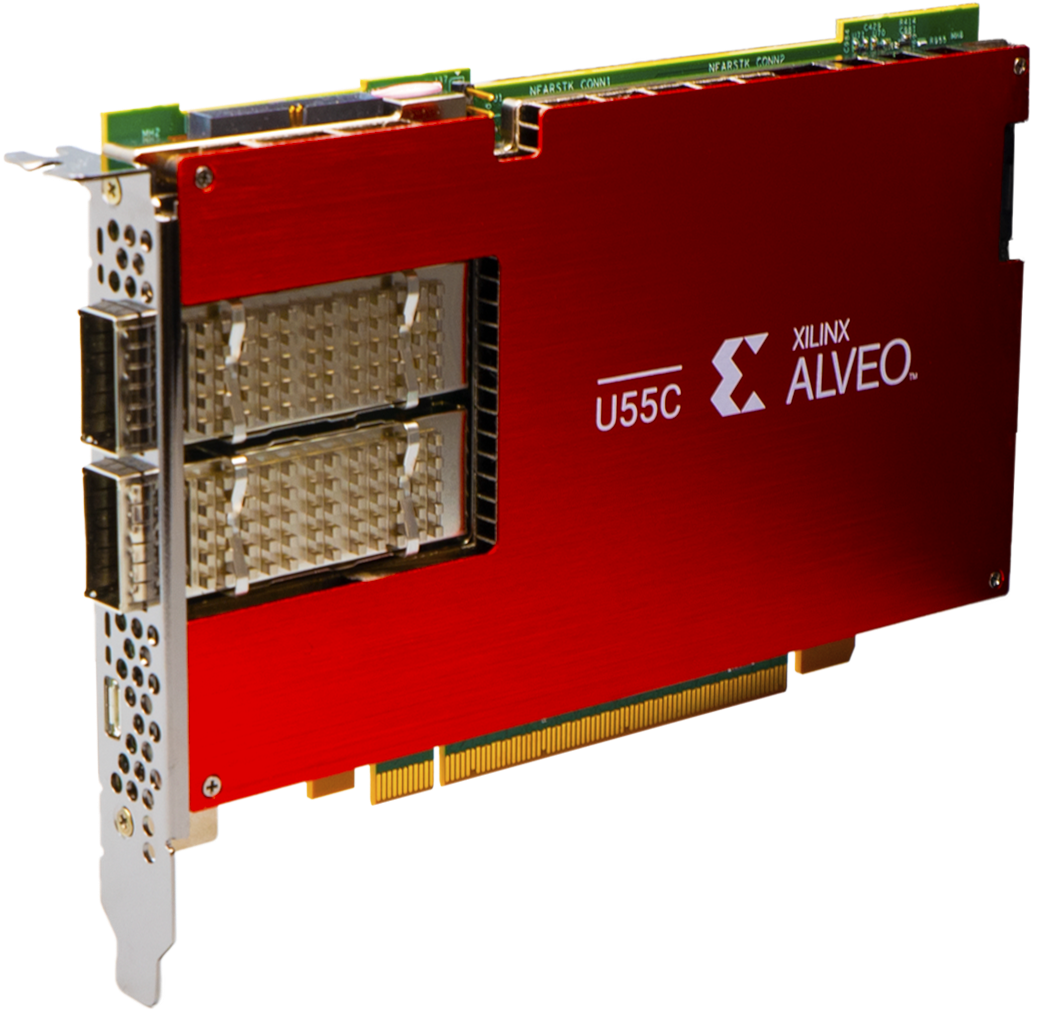 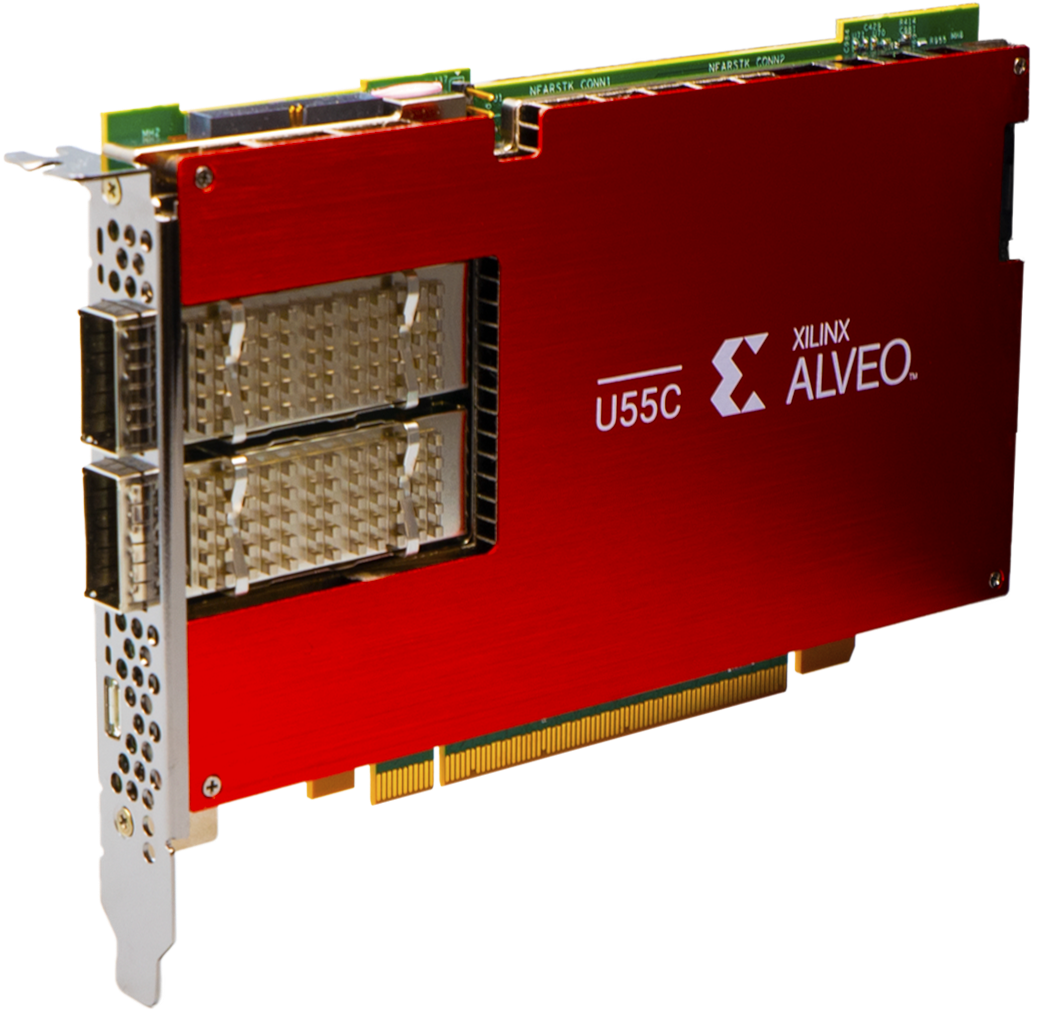 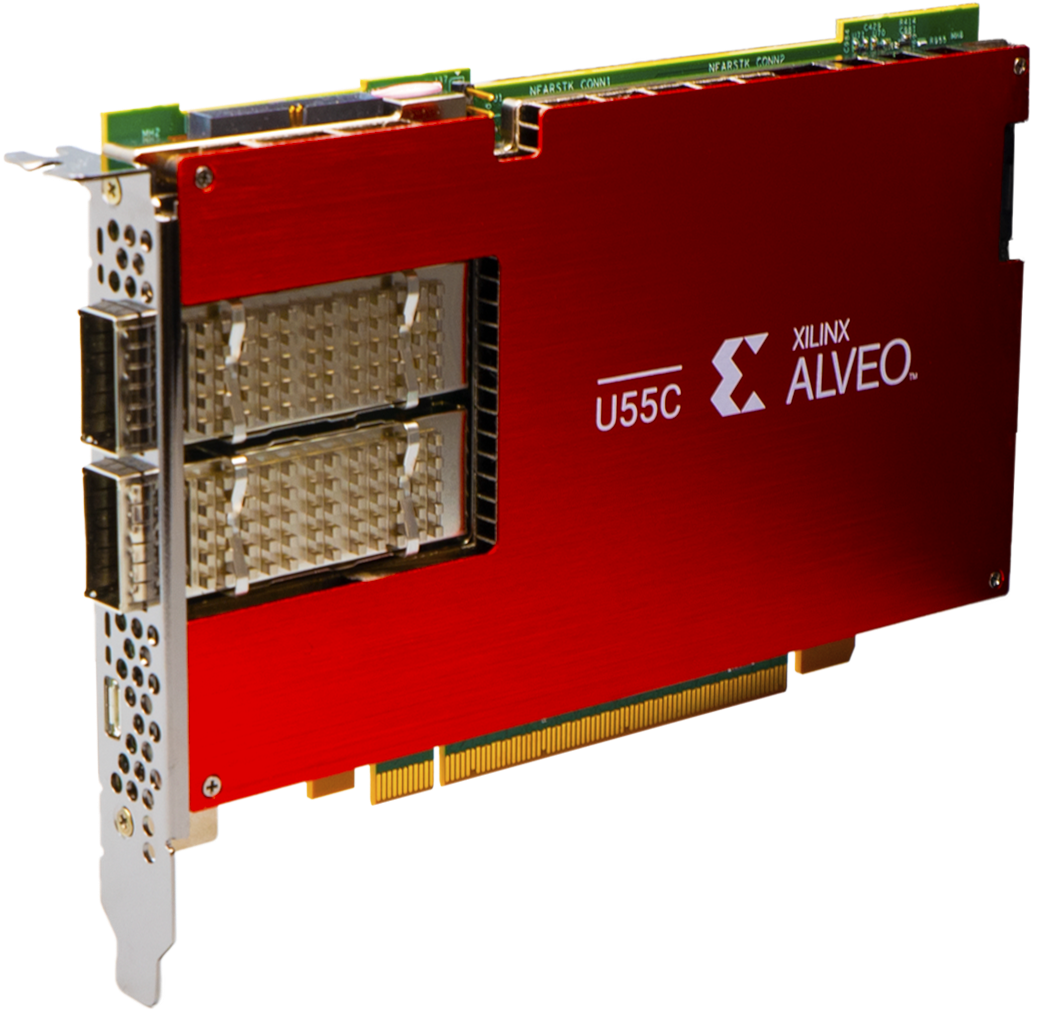 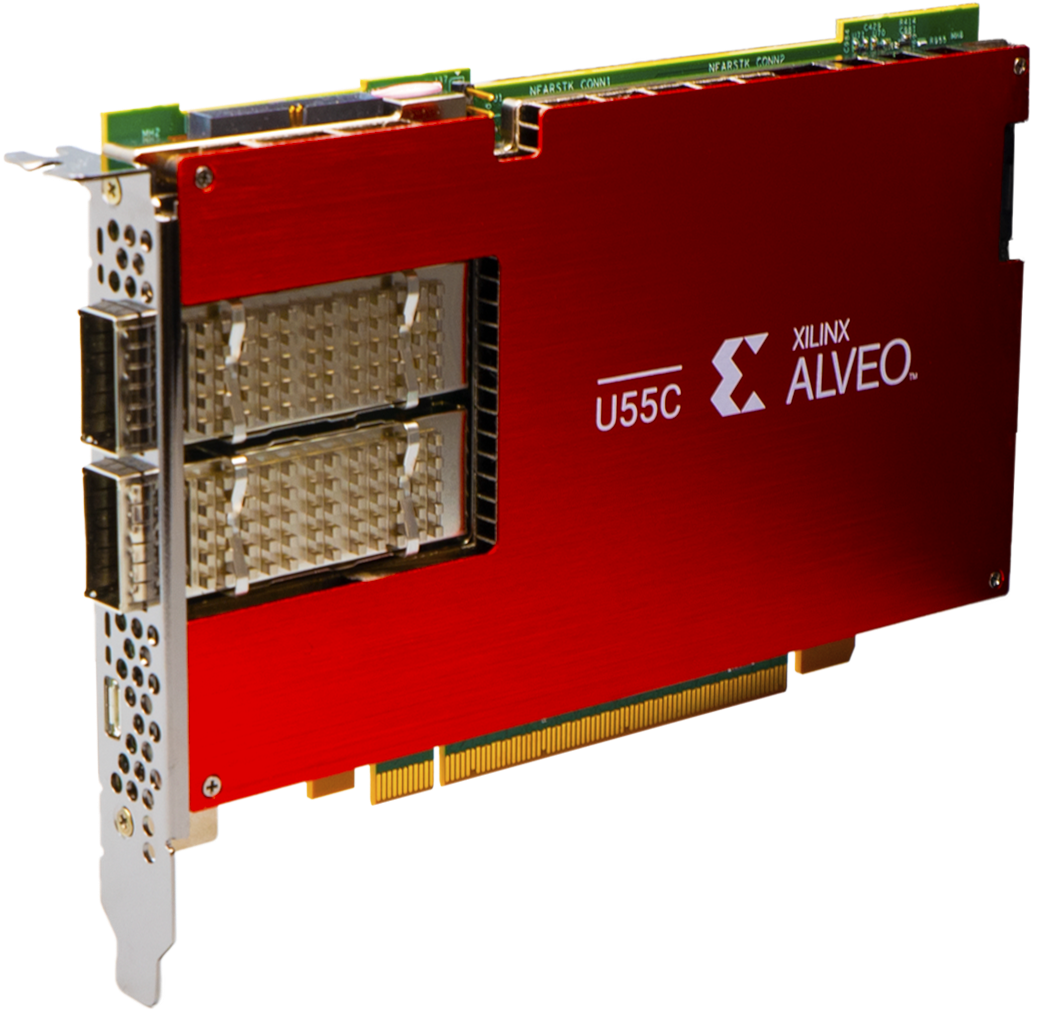 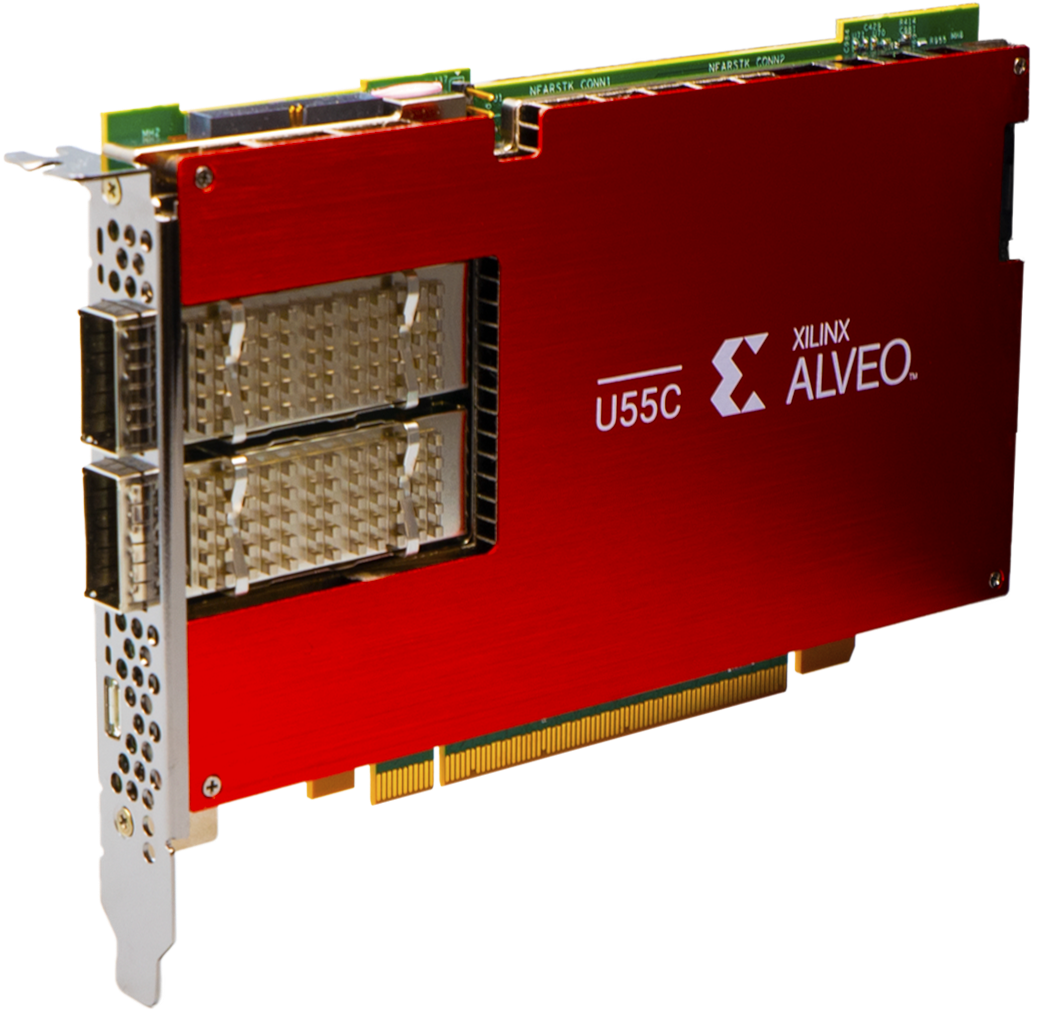 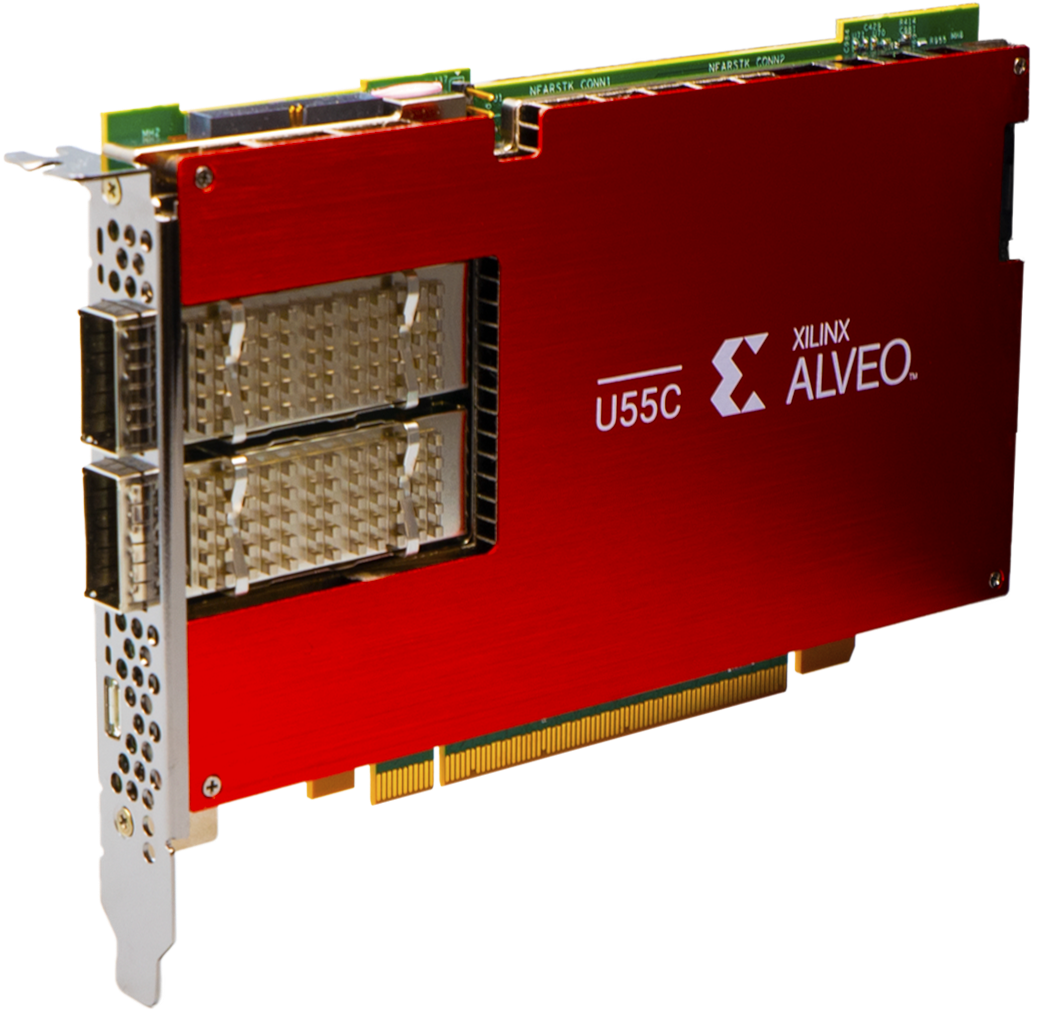 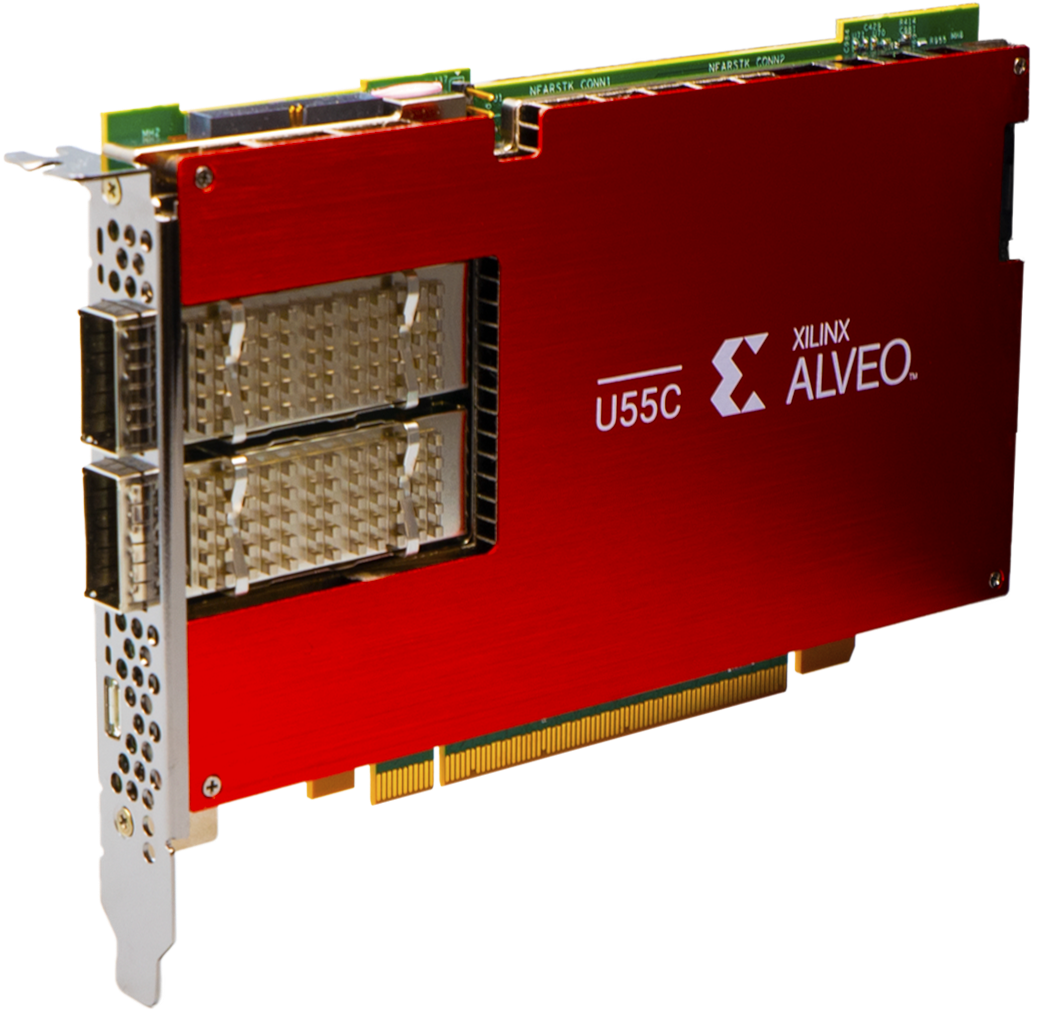 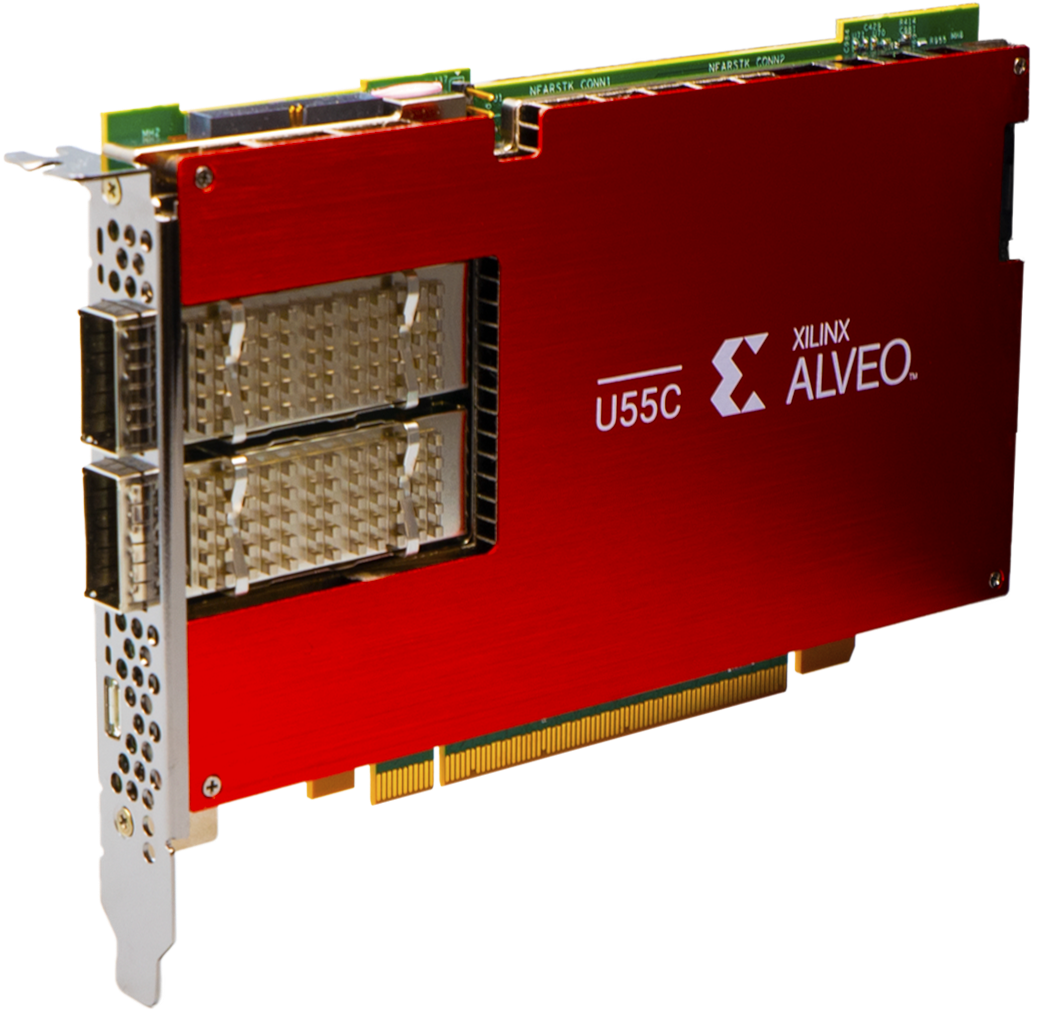 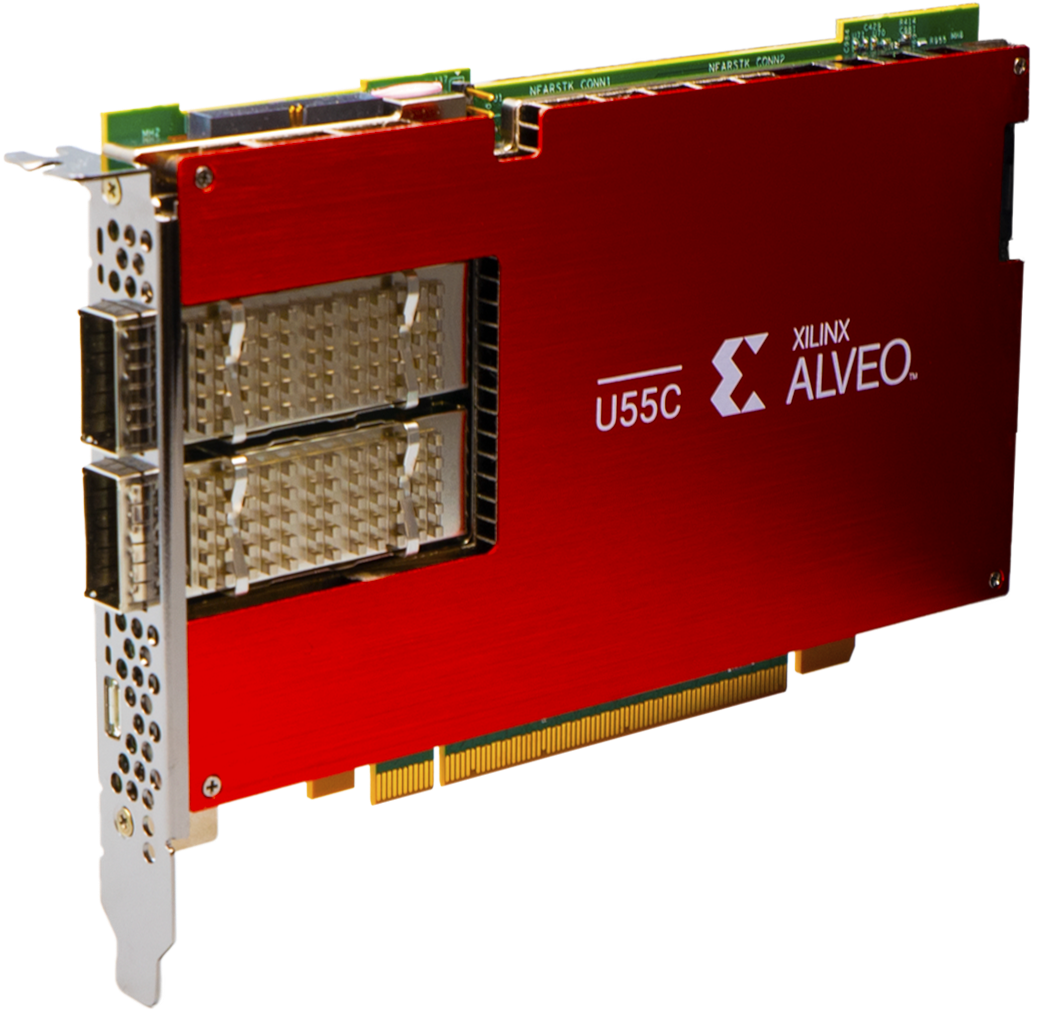 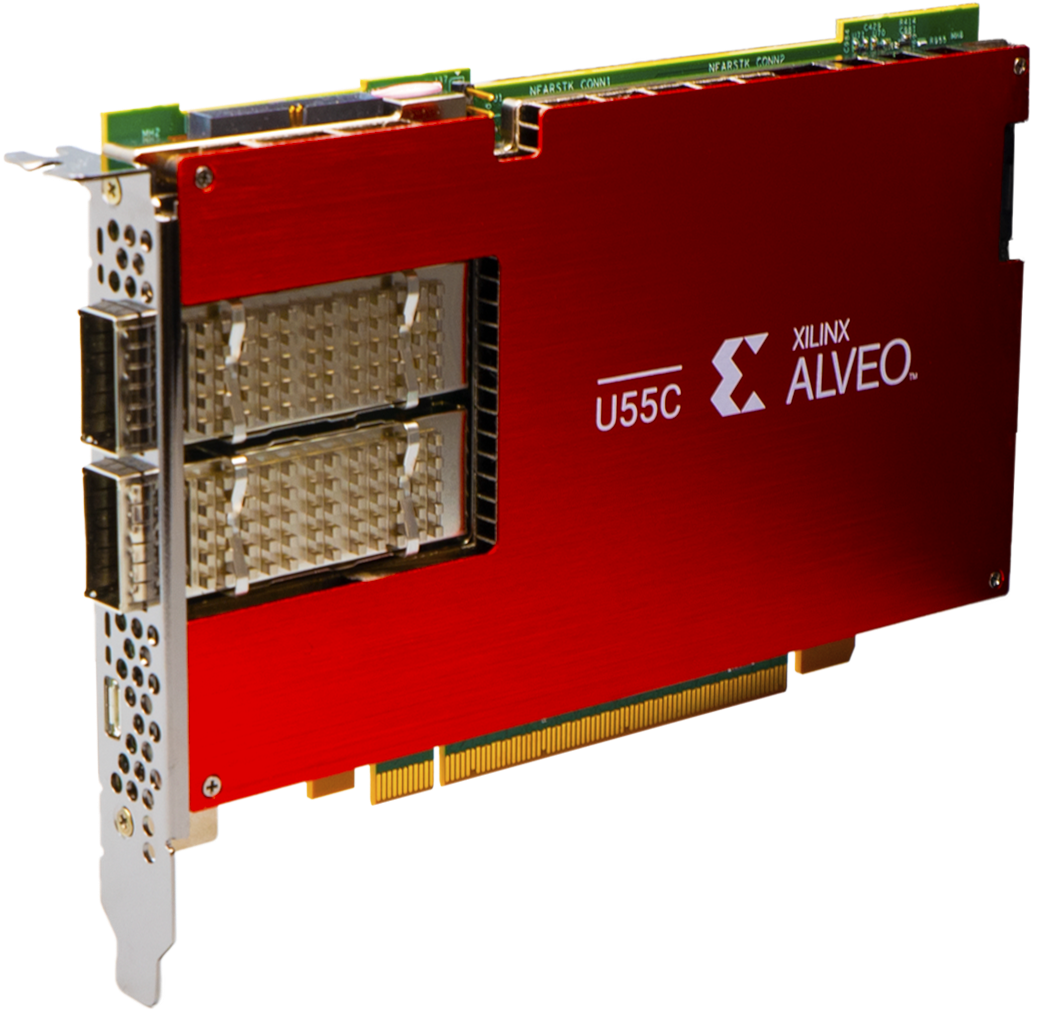 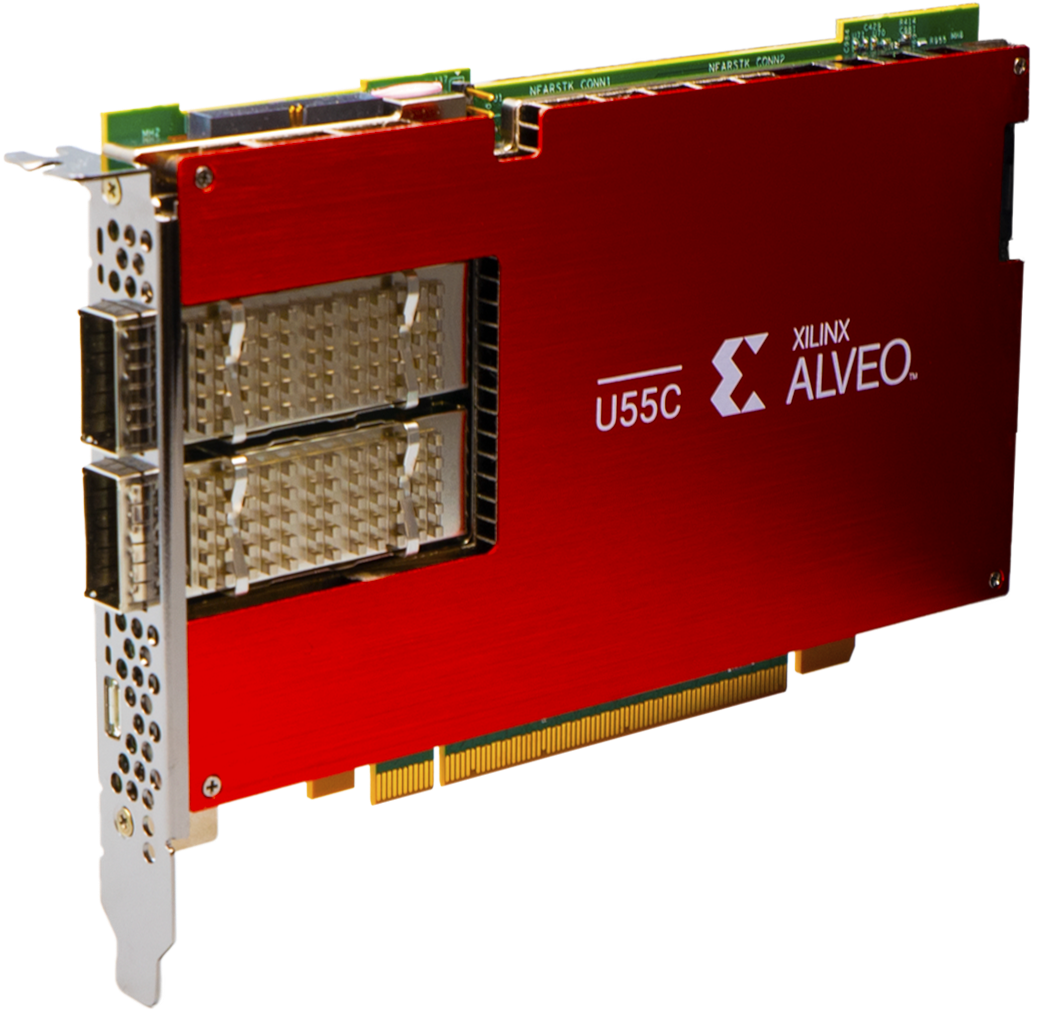 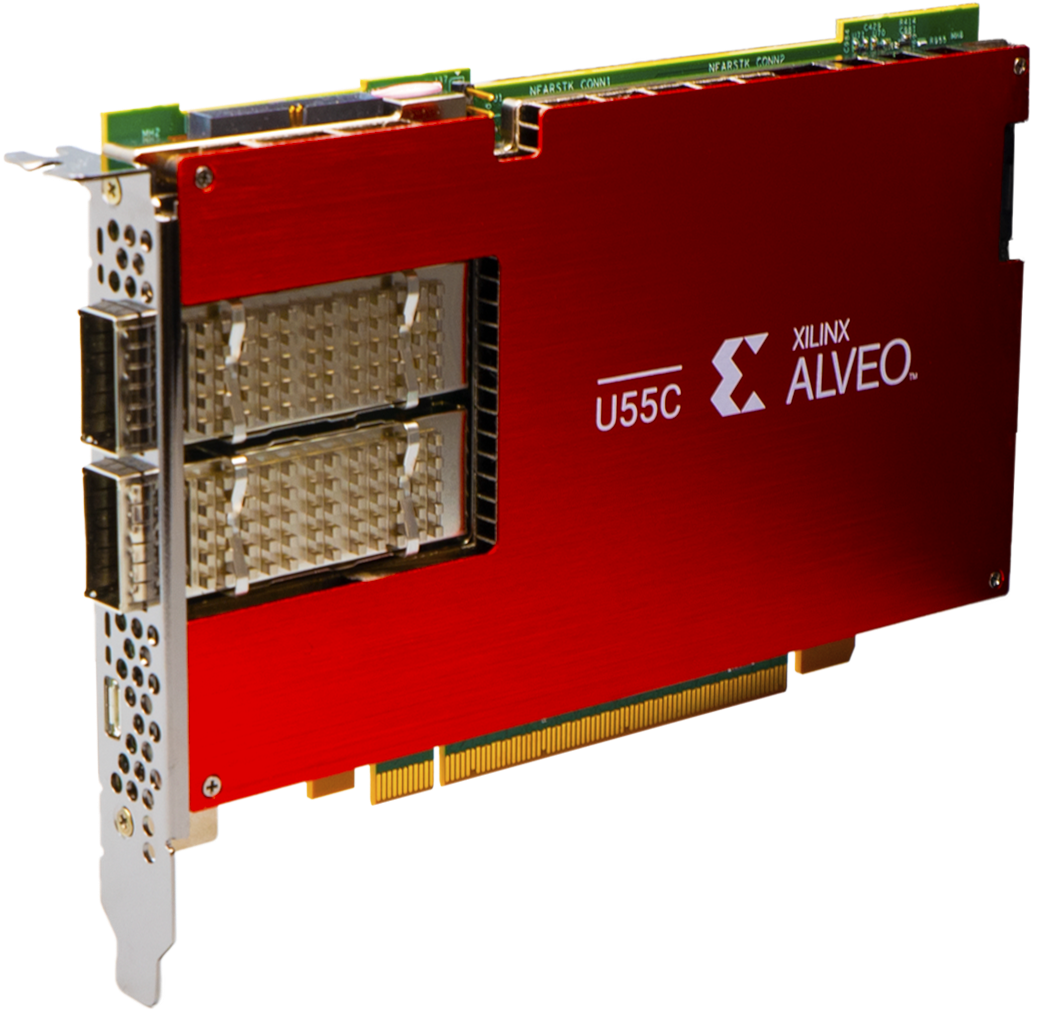 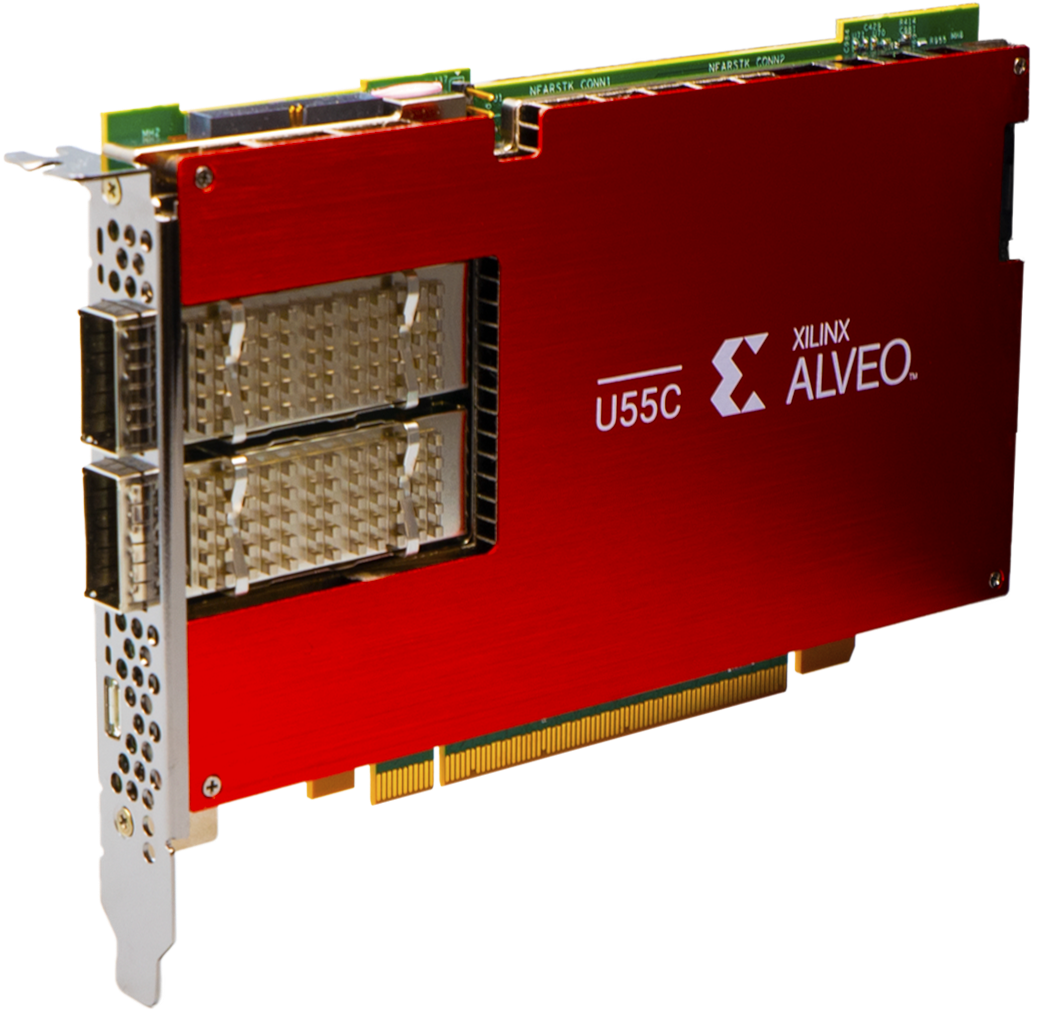 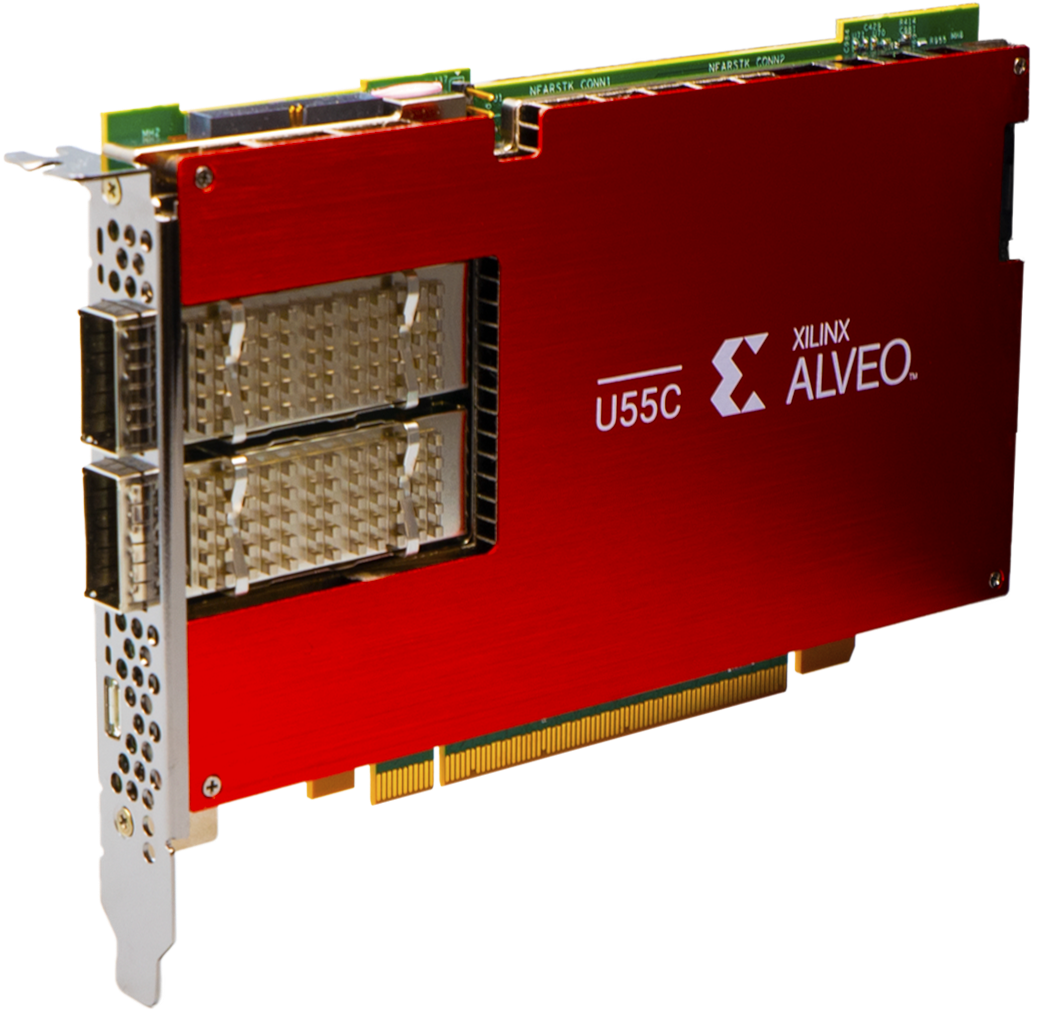 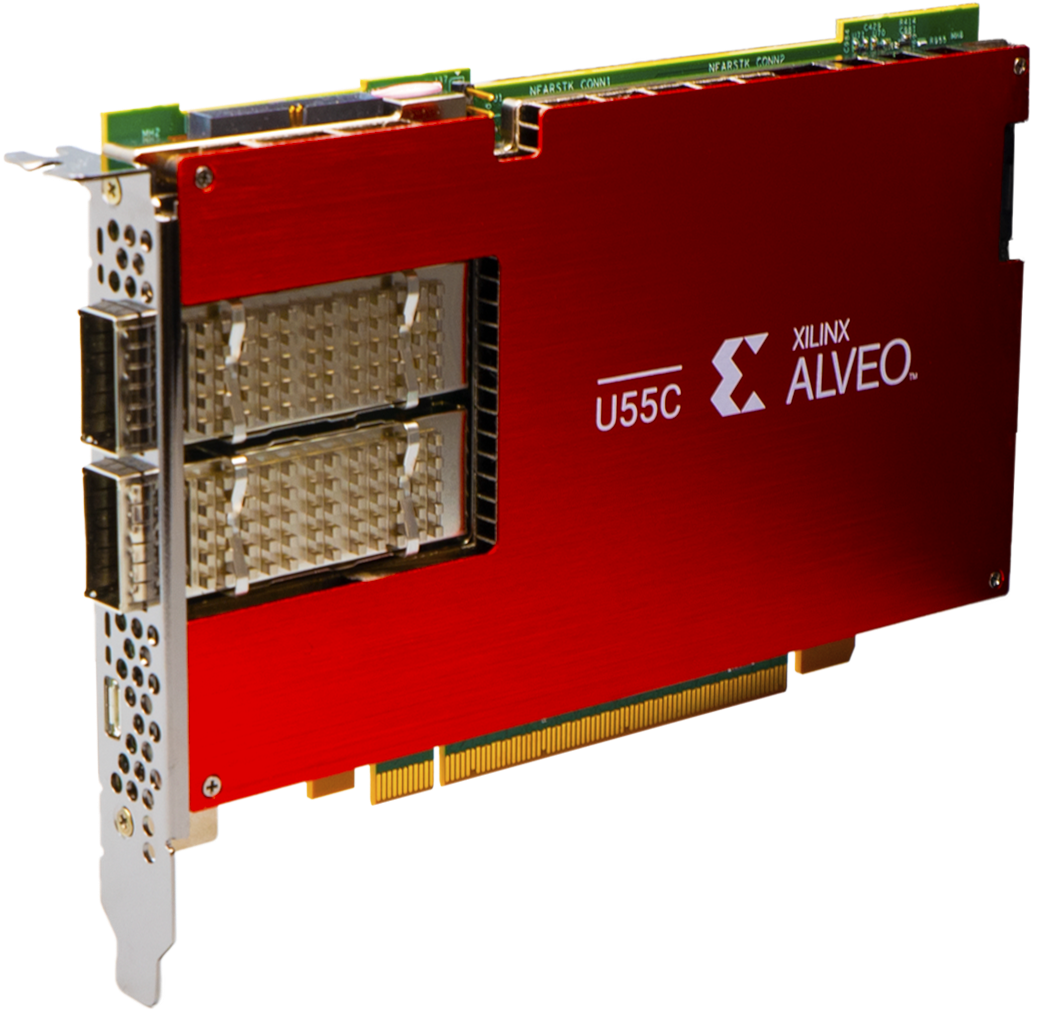 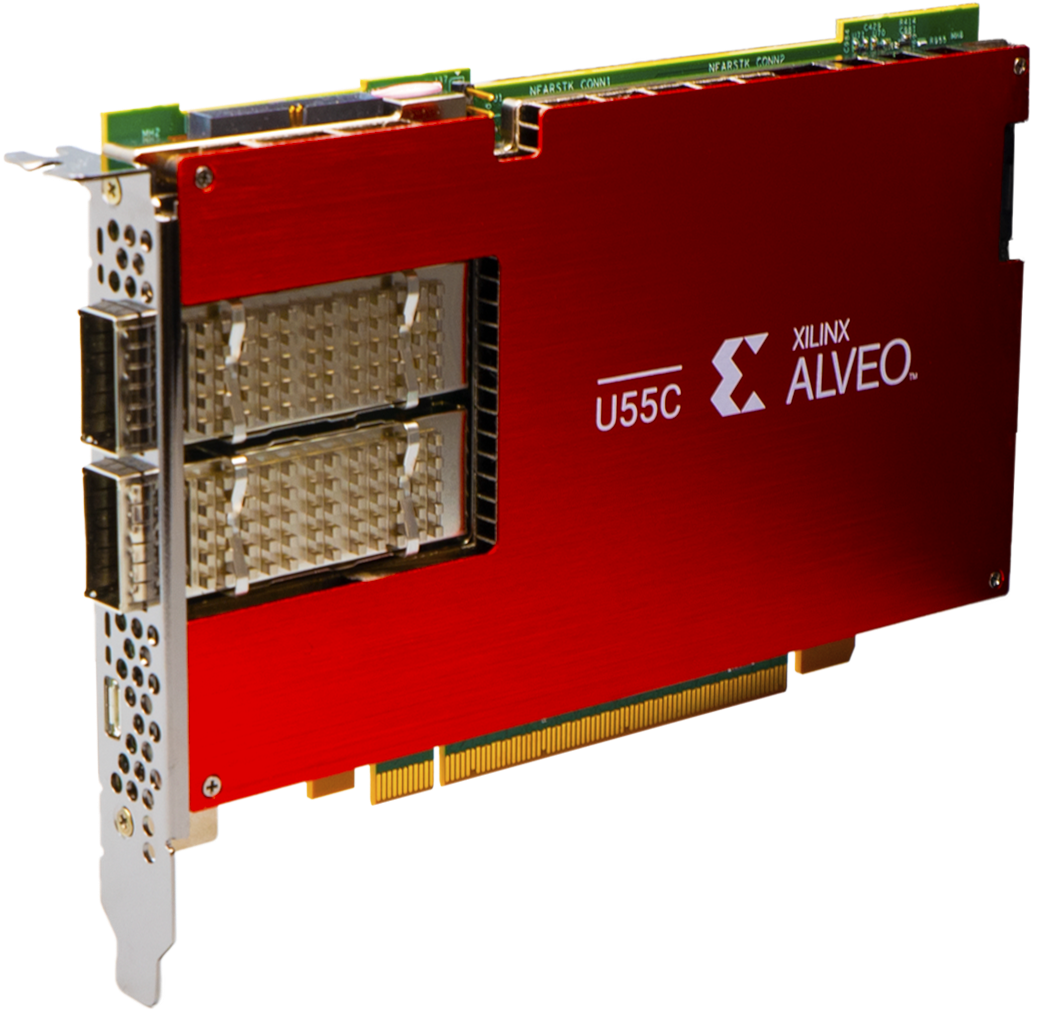 32x Xilinx U55C FPGAs
GigaIO Composable FabreX switches connect the CPU, GPUs, NVMes and FPGAs

AutoGOLE/SENSE composes the L2/L3 network paths.
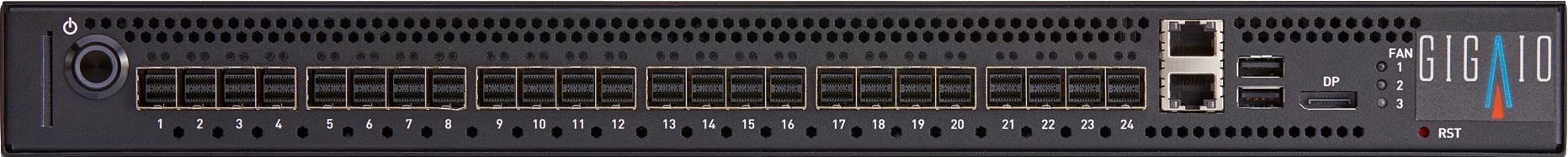 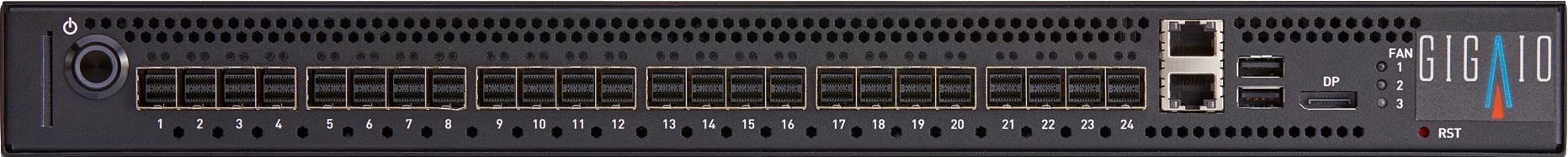 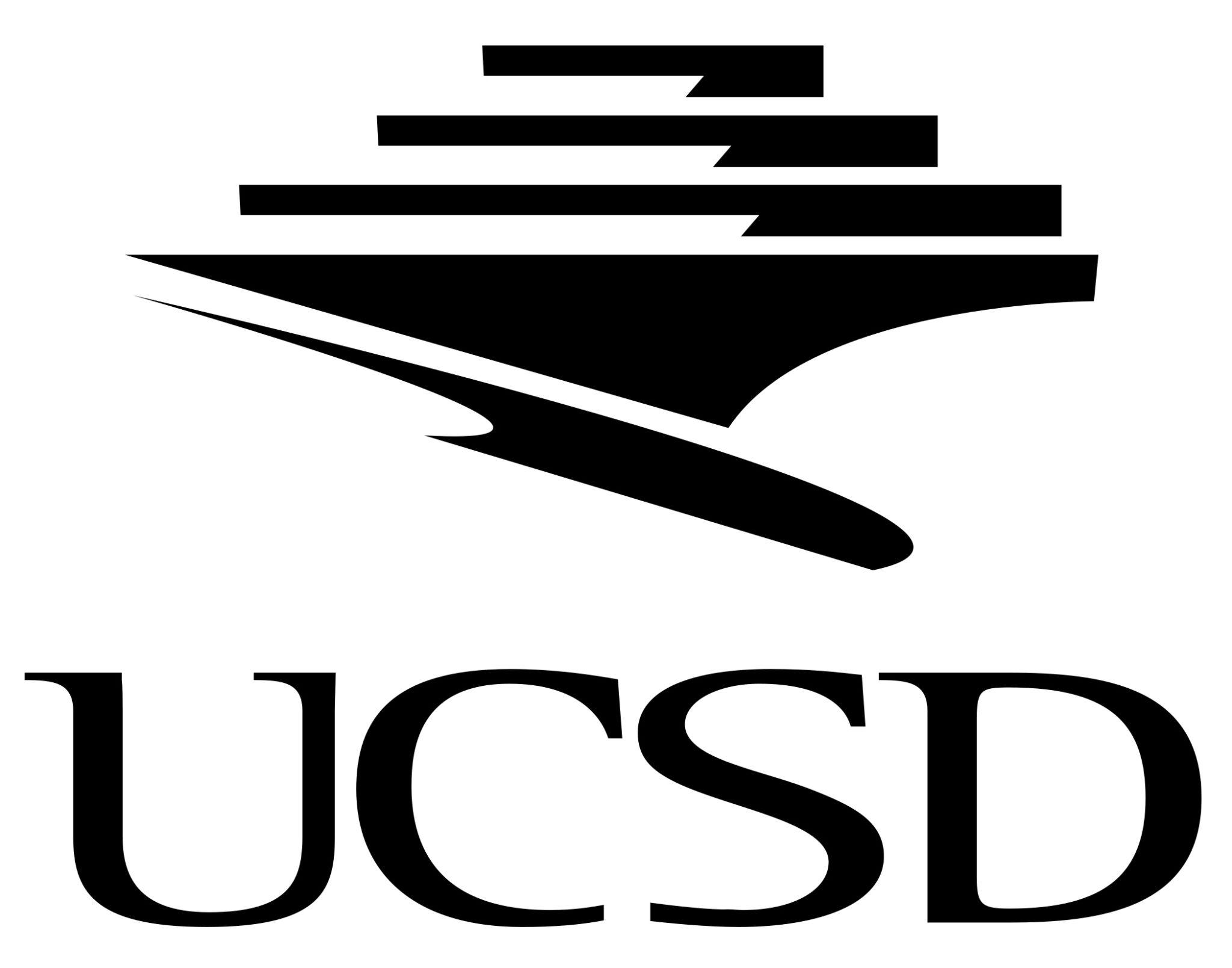 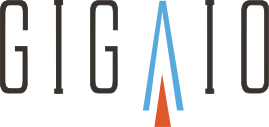 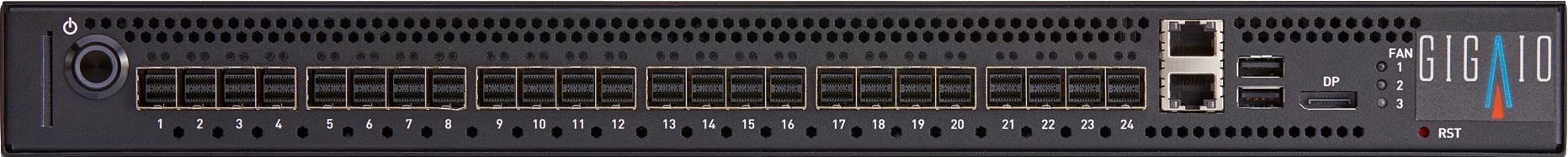 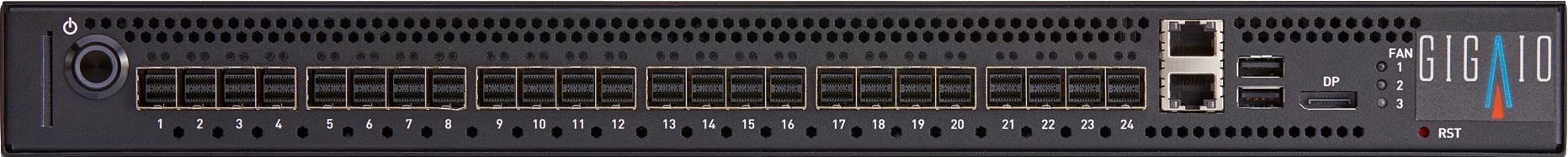 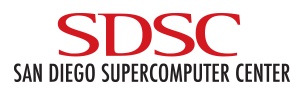 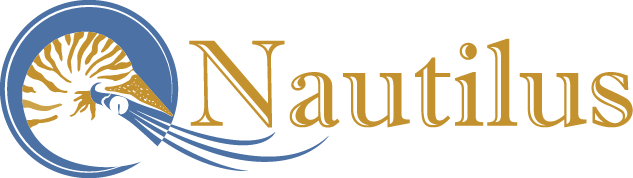 GigaIO FabreX PCIe Gen 4 switches
[Speaker Notes: The NRP Cat II award]
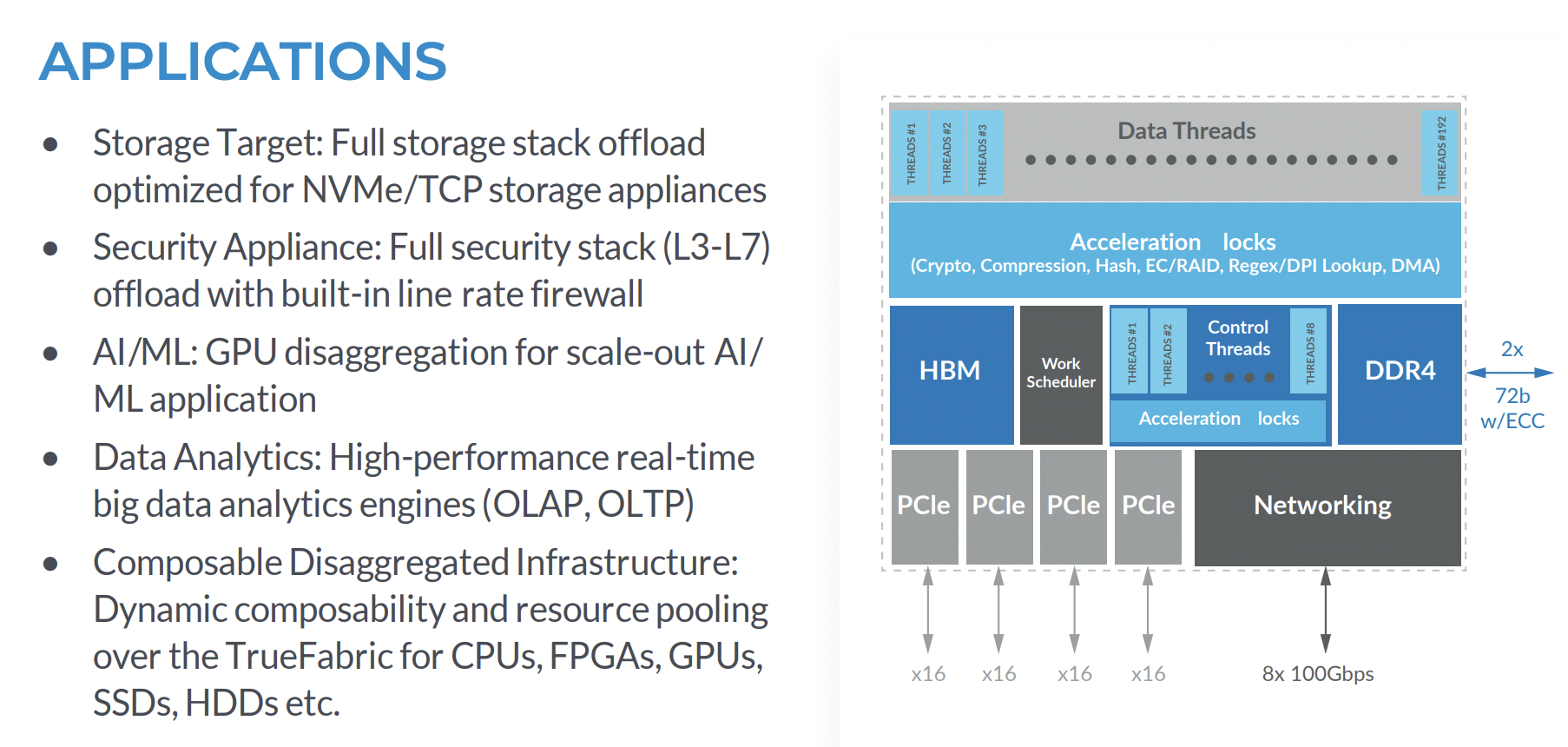 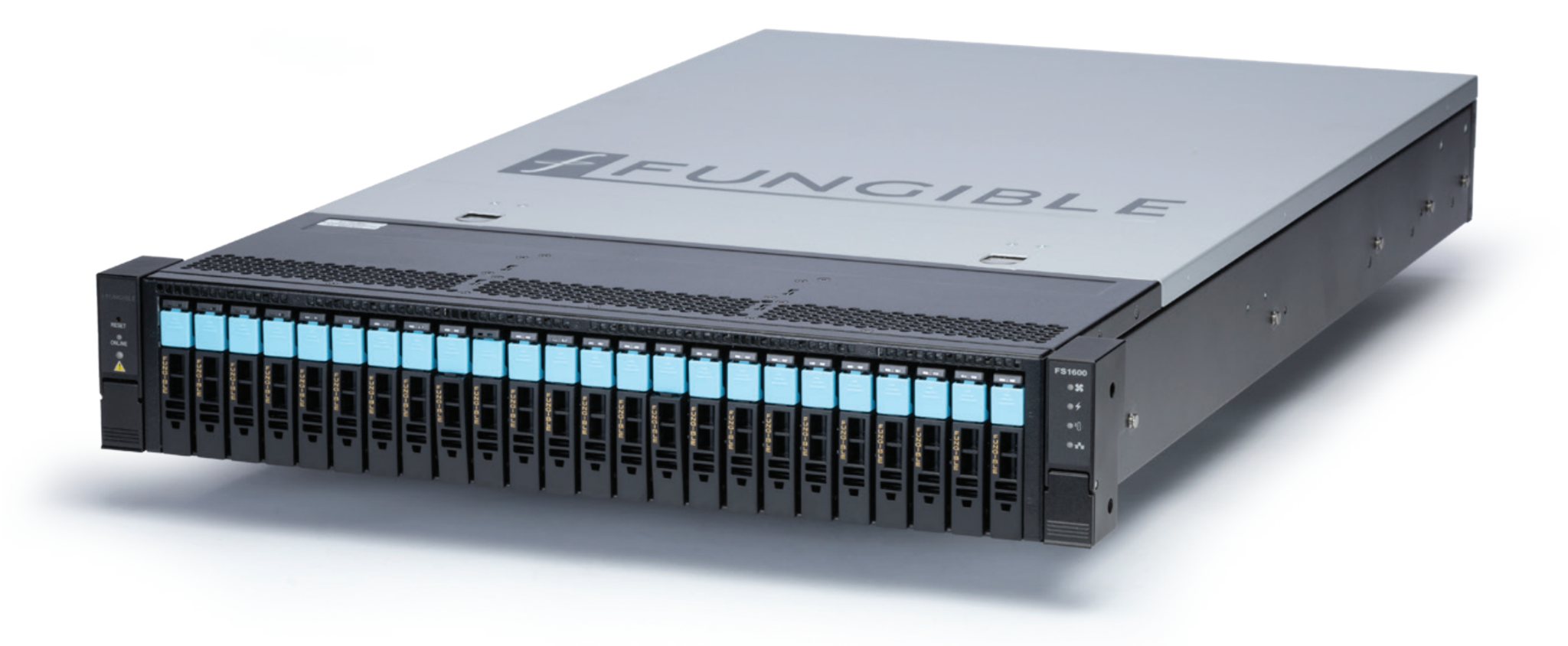 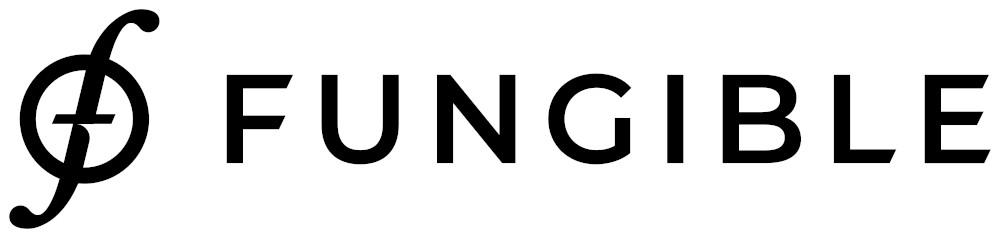 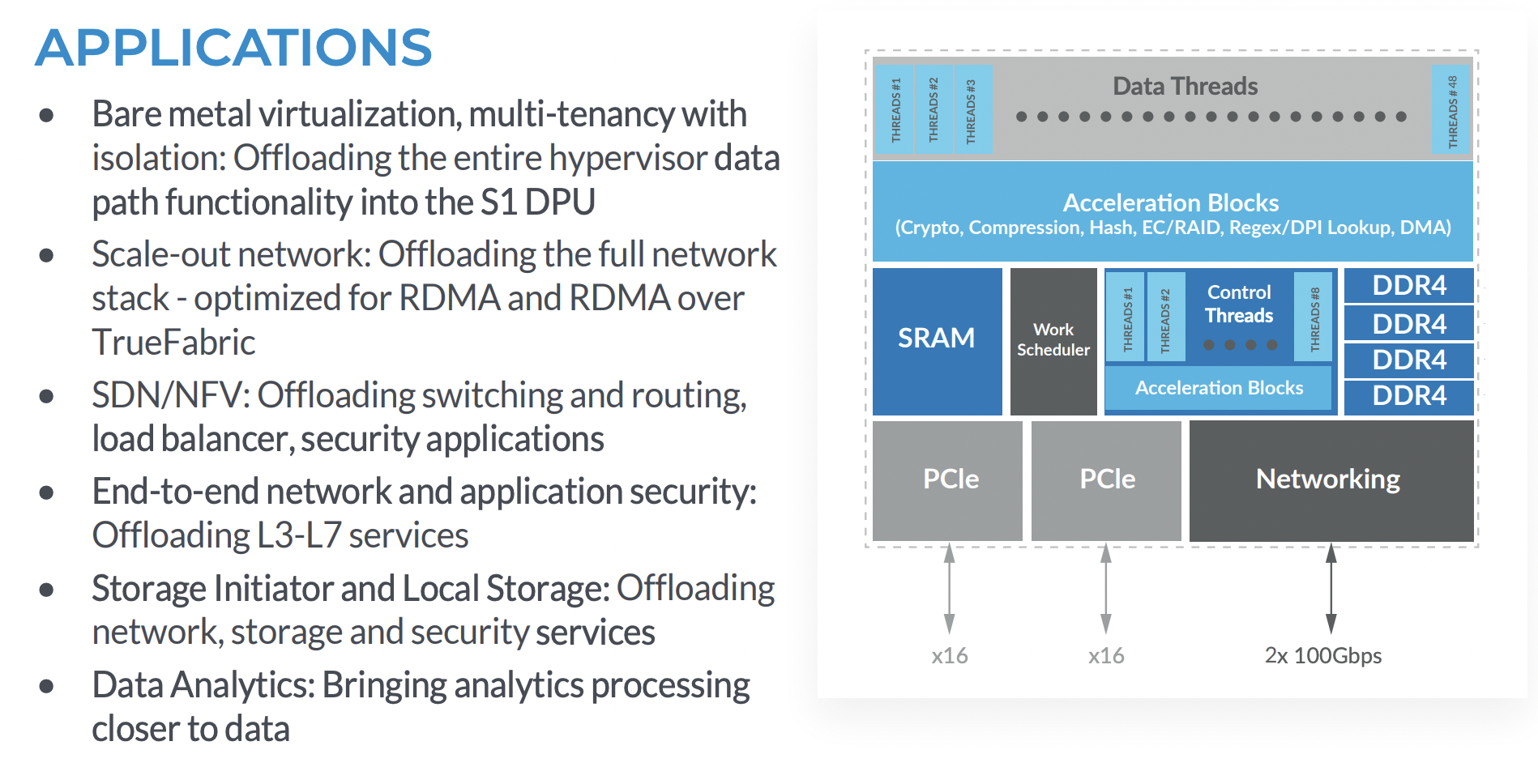 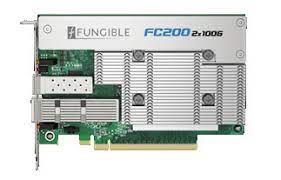 [Speaker Notes: We are experimenting with the Fungible system using the FC200s for NVMe/TrueFabric and hope to restart experiments using the FS1600’s two F1 DPUs  for a computational storage platform.]
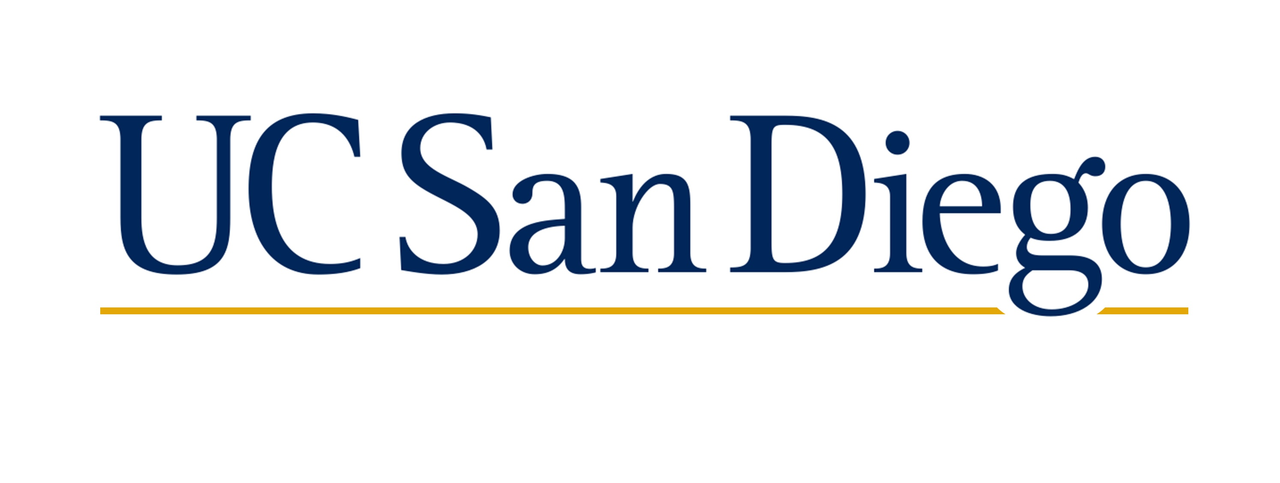 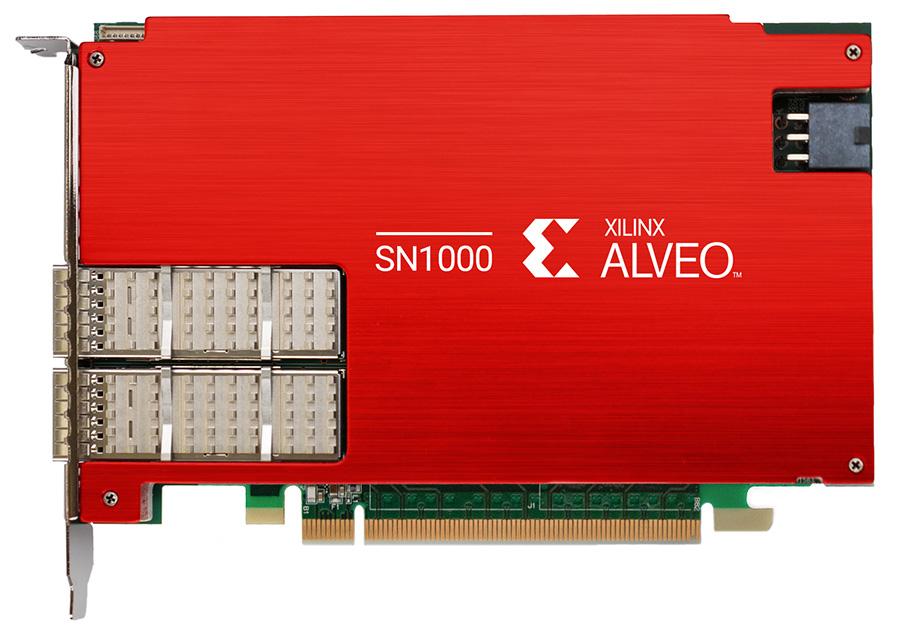 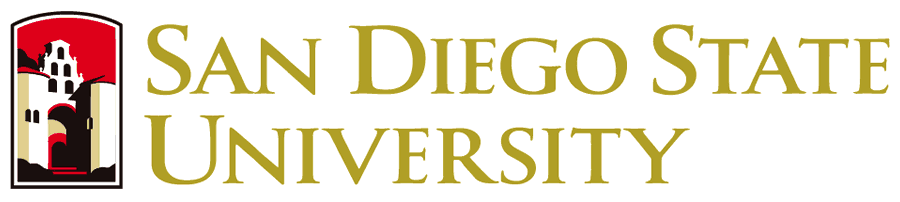 General Networking 
TCP/UDP Checksum Offload (CSO), TCP Segmentation Offload (TSO), Generic Send Offload (GSO) 
Generic Receive Offload (GRO), Receive Side Scaling (RSS) 
VLAN Insertion/Removal 
VLAN Q-in-Q Insertion/Stripping 
Jumbo Frames (up to 9KB) 
Traffic Steering 
TCP/UDP/IP, MAC, VLAN, RSS filtering Accelerated Receive Flow Steering (ARFS), Transmit Packet Steering (XPS)
Network Acceleration 
Onload®/ TCPDirect - TCP/UDP 
Open Virtual Switch (OVS) 
DPDK Poll Mode Driver
Hardware Offloaded Virtio-net 
Virtio v0.9.5 and later 
CSO, TSO 
Multi-queue 
vDPA (Virtual Data Path Acceleration)
Software and FPGA Extensibility 
Support for custom plug-ins to enable new functionality; programmed via P4, HLS, or RTL.
Hardware-based Packet Processing 
Wildcard match-action flow tables 
Tunnel encap/decap – VXLAN, NVGRE 
Connection Tracking 
Packet Replication 
Header rewrite/NAT 
Per-rule packet and byte counters 
MAC Address rewriting 
4 M stateful connections and up to 20K Megaflows with wildcard match support 
Storage Acceleration 
Ceph RBD Client Offload 
Hardware Offloaded Virtio-net
Virtio v0.9.5 and later
Multi-queue
[Speaker Notes: UCSD and SDSC have Xilinx SN1000 SmartNICs deployed.
SDSU has active security research with NPS.]
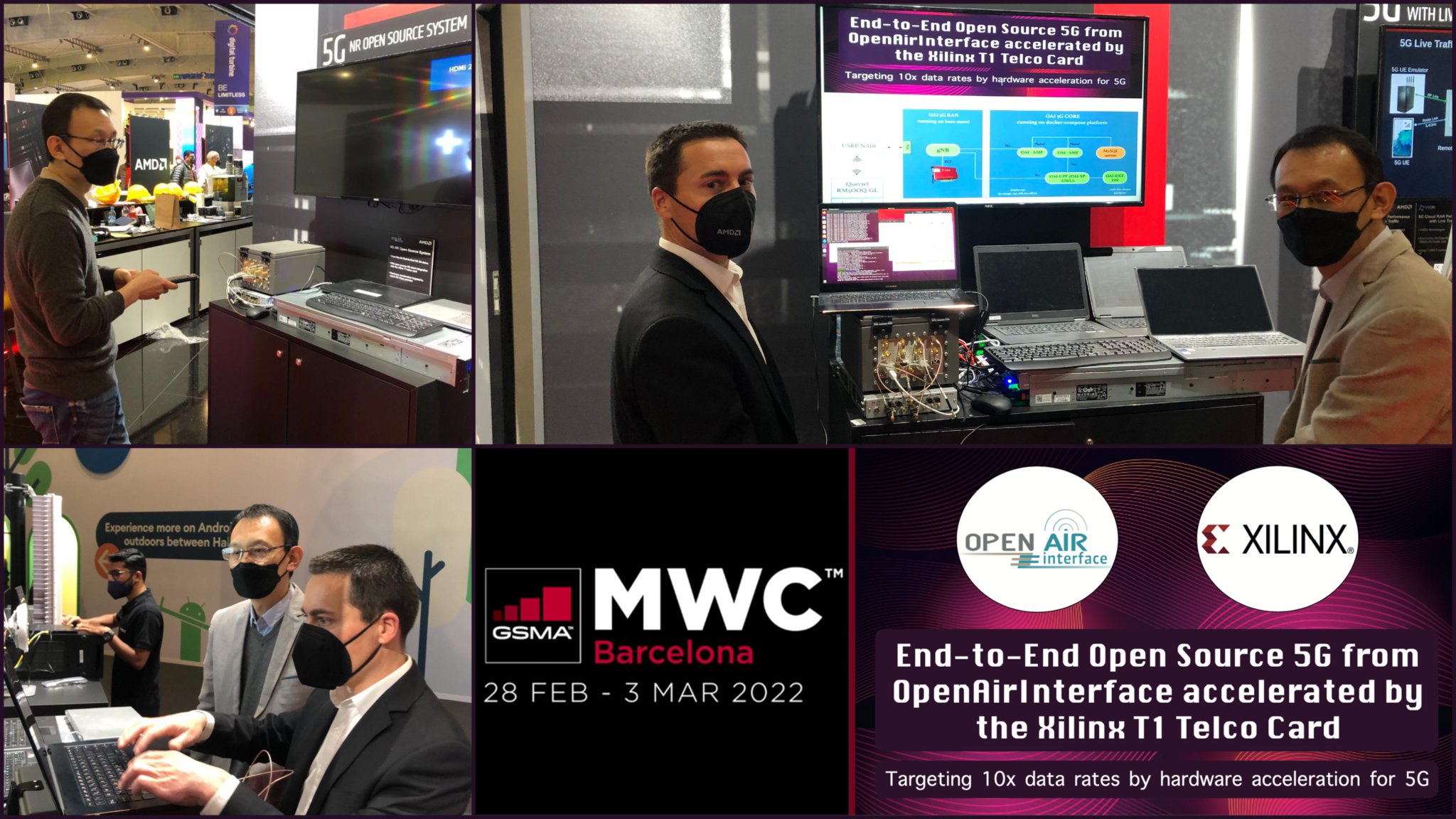 OAI 5G CORE
Kubernetes Helm
Access and Mobility Management Function (AMF)
Session Management Function (SMF)
User Plane Function (UPF)
External Data Network (EXT-DN)
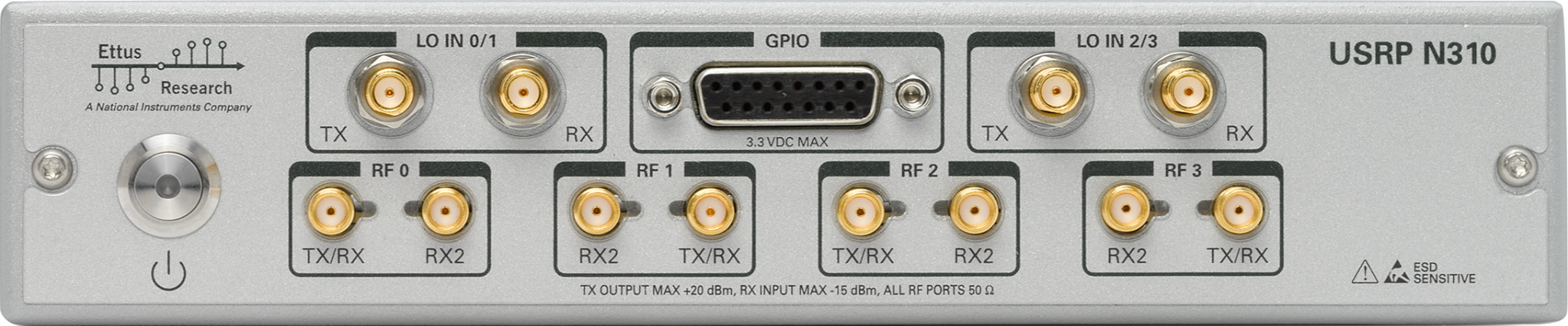 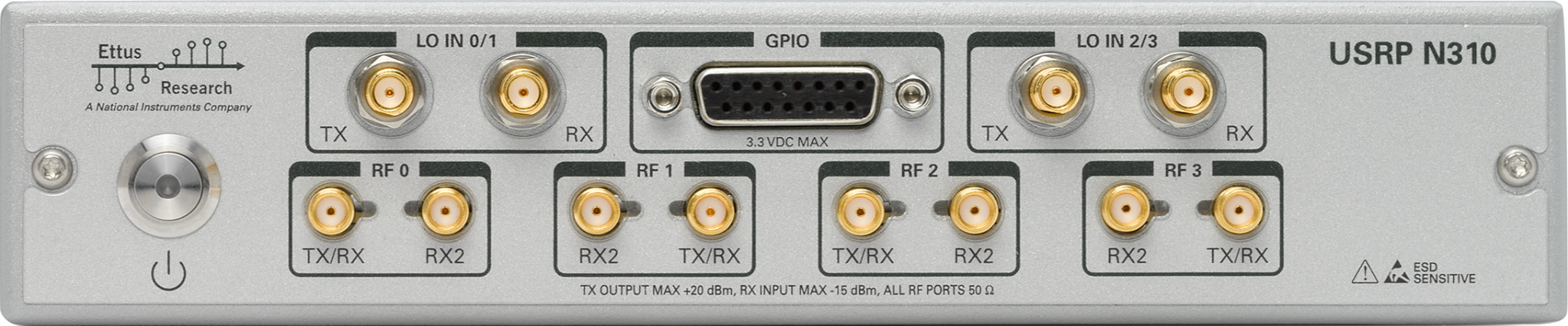 OAI-AMF
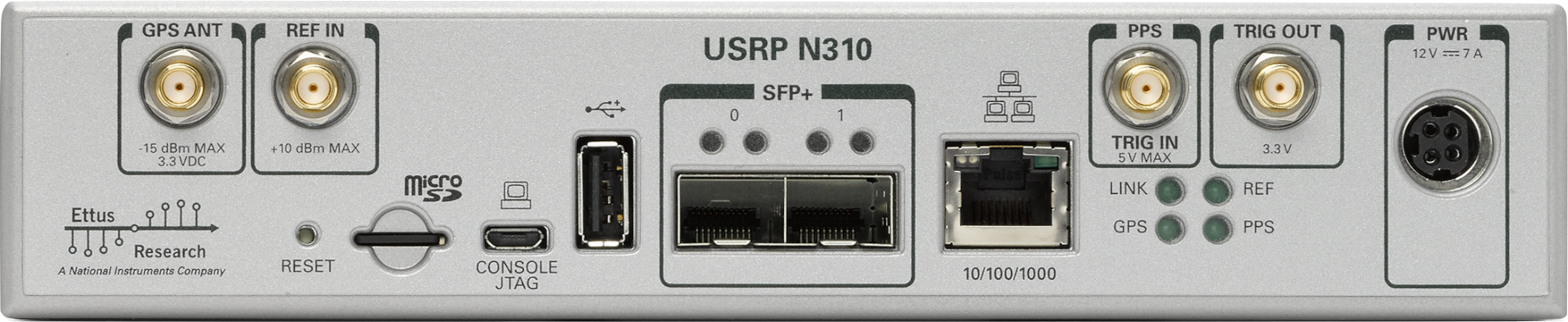 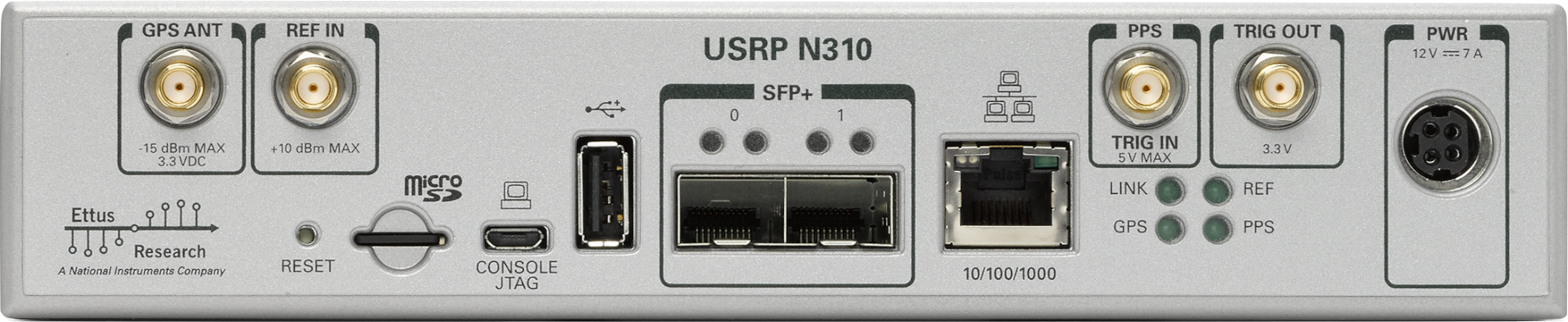 Namf
N2
N2
MySQL
Nsmf
OAI-SMF
gNB
gNB
N4
N3
N3
OAI-UPF
OAI 5G RAN 
gNB | Next Generation NodeB
OAI 5G RAN 
gNB | Next Generation NodeB
OAI-EXT-DN
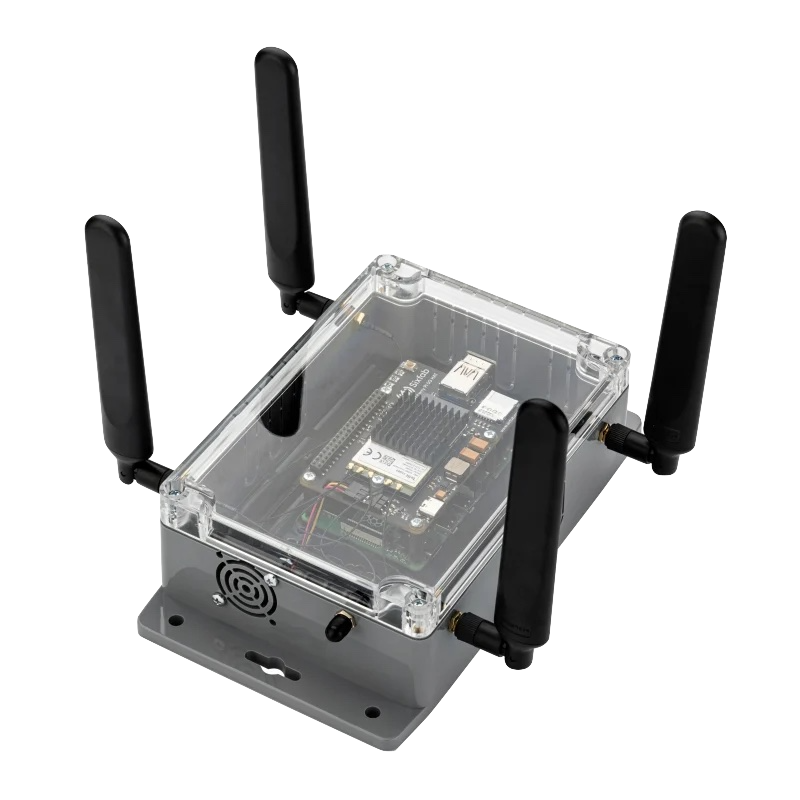 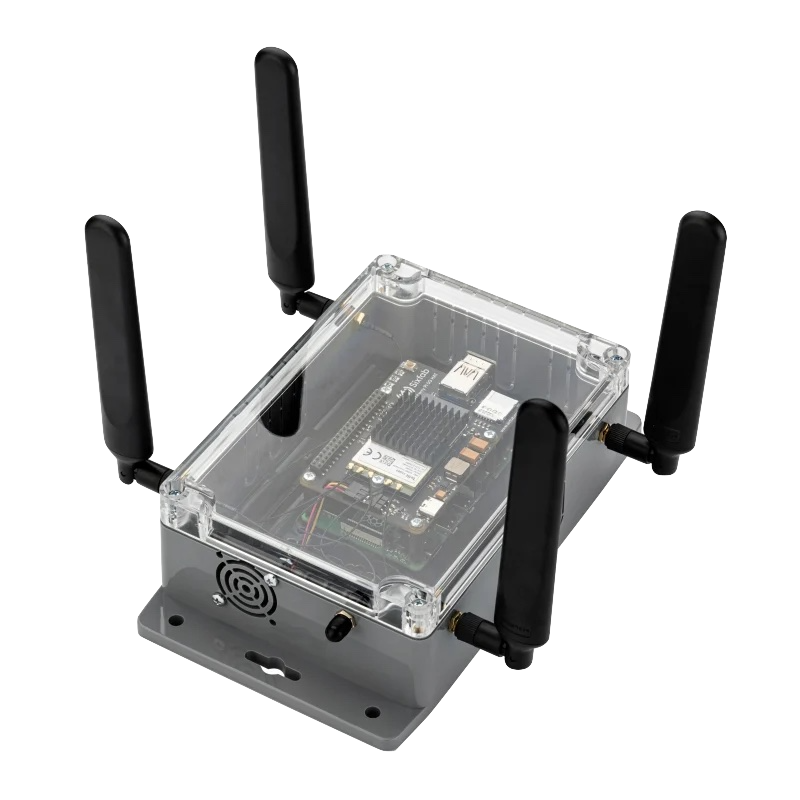 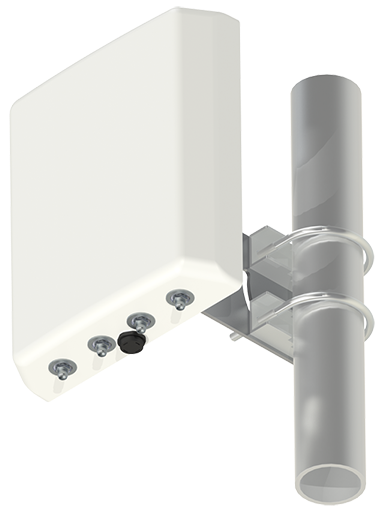 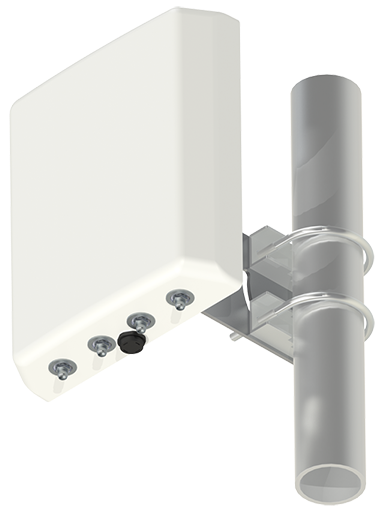 AutoGOLESENSE
5G Fronthaul
5G Fronthaul
5G IoT sensor
5G IoT sensor
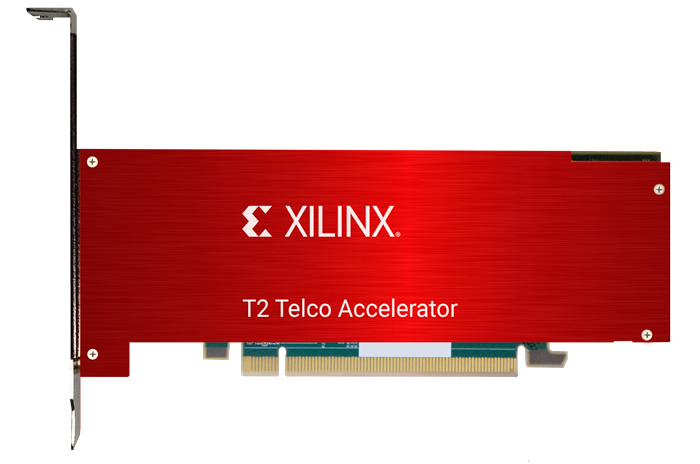 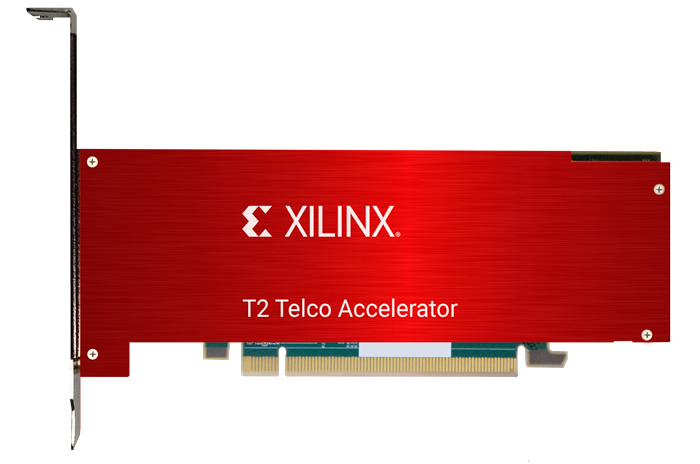 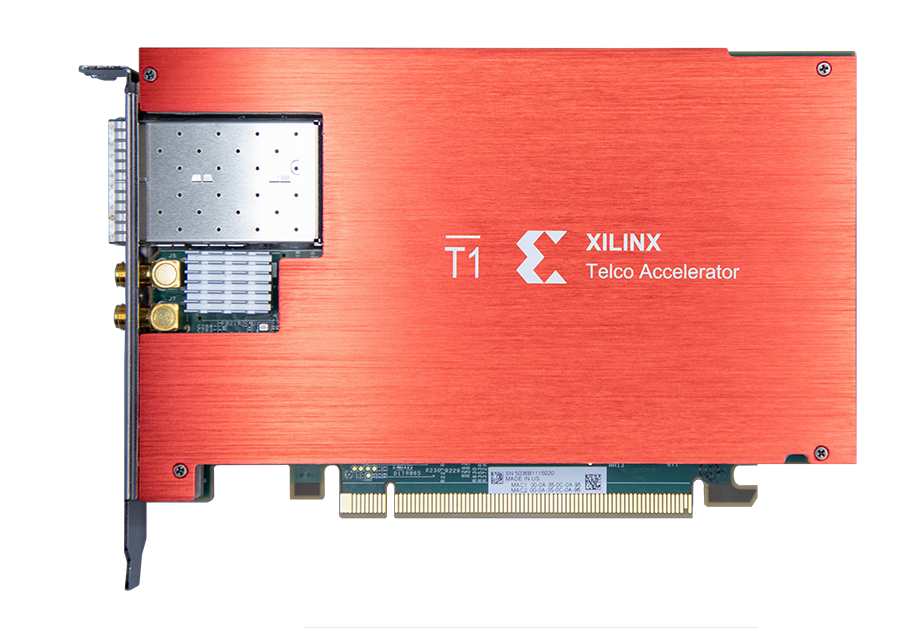 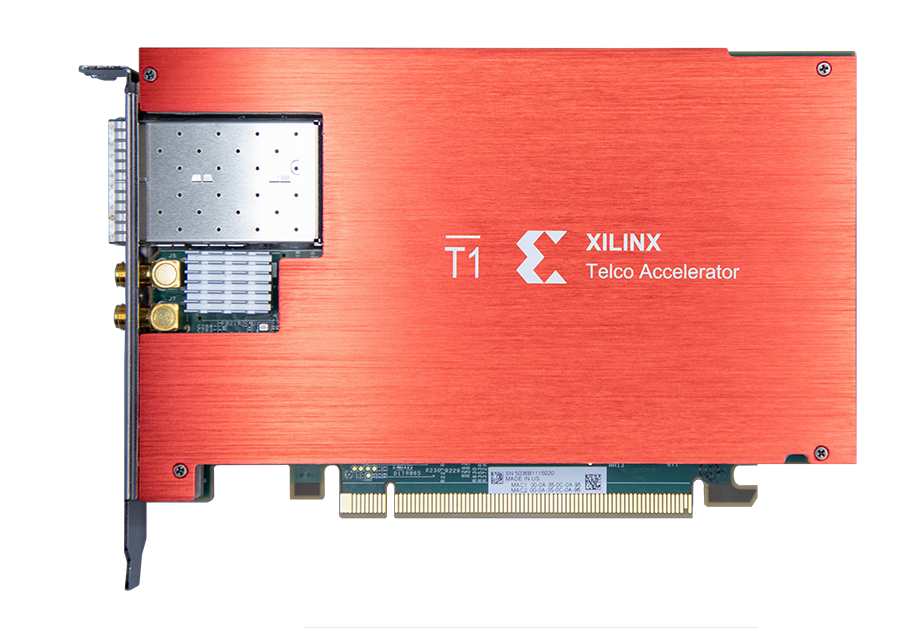 L1 Offloading
L1 Offloading
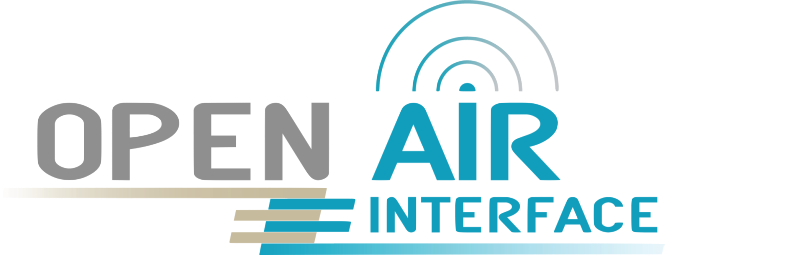 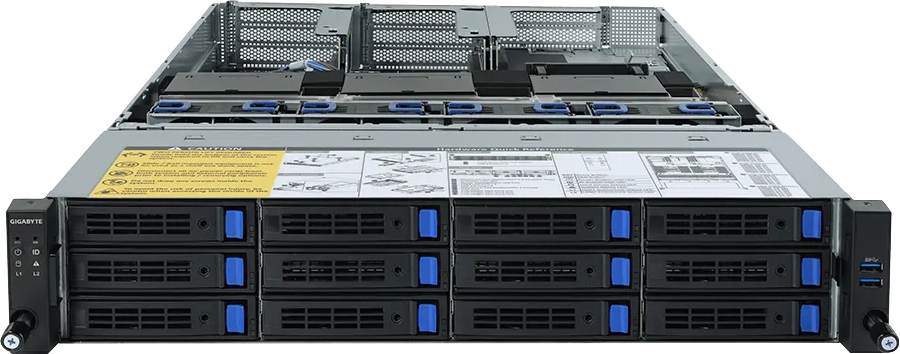 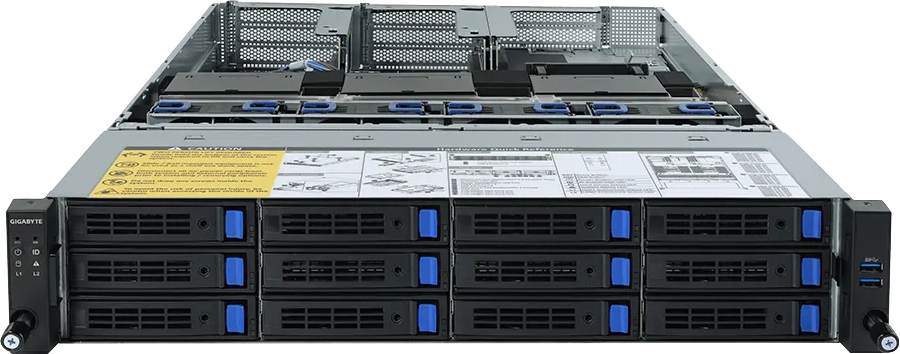 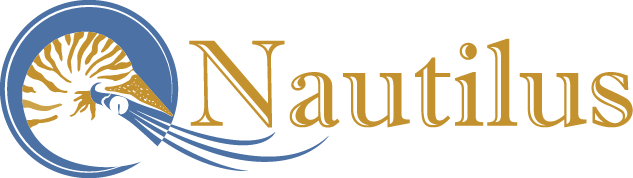 [Speaker Notes: The gNB (Next Generation NodeB) provides 5G NR User Plane and Control Plane terminations towards UE (User Equipment).
The gNB houses three functional modules viz. CU (Control Unit), DU (Distributed Unit) and Radio Unit (RU).
The External Data Network (EXT-DN) is the AutoGOLE/SENSE network layer for wide area path automation]
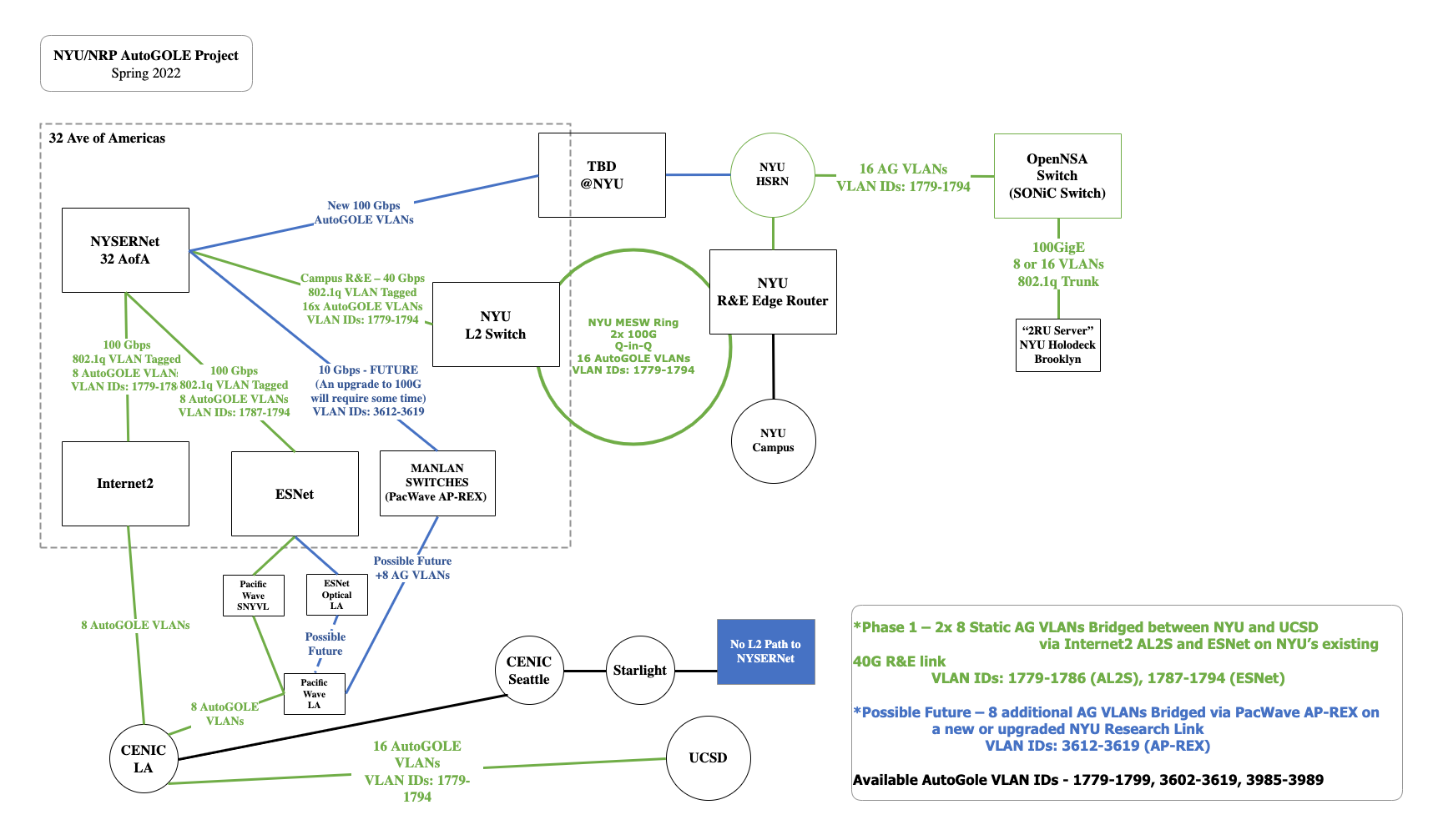 Planning L2 paths: UCSD to NYU for AutoGOLE/SENSE/OpenNSA
5G end to end O-RAN testbed
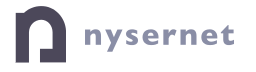 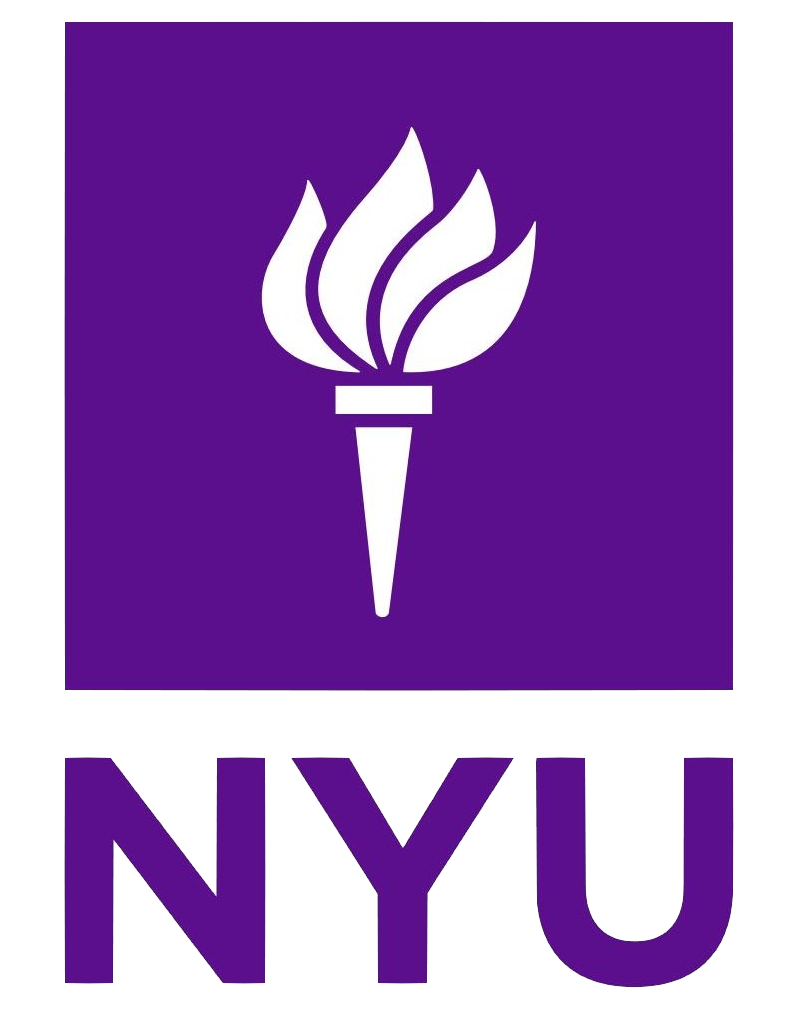 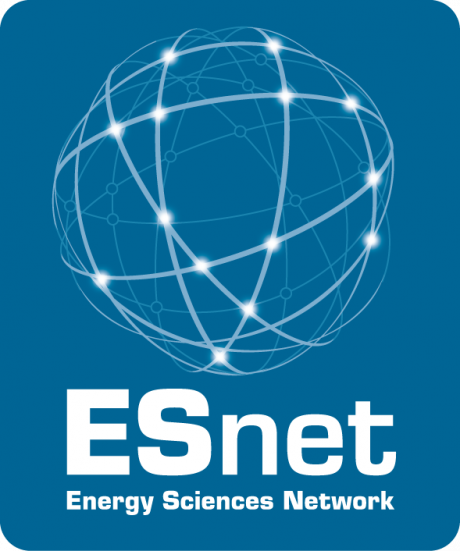 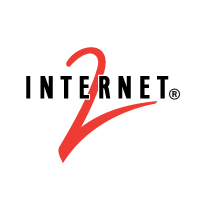 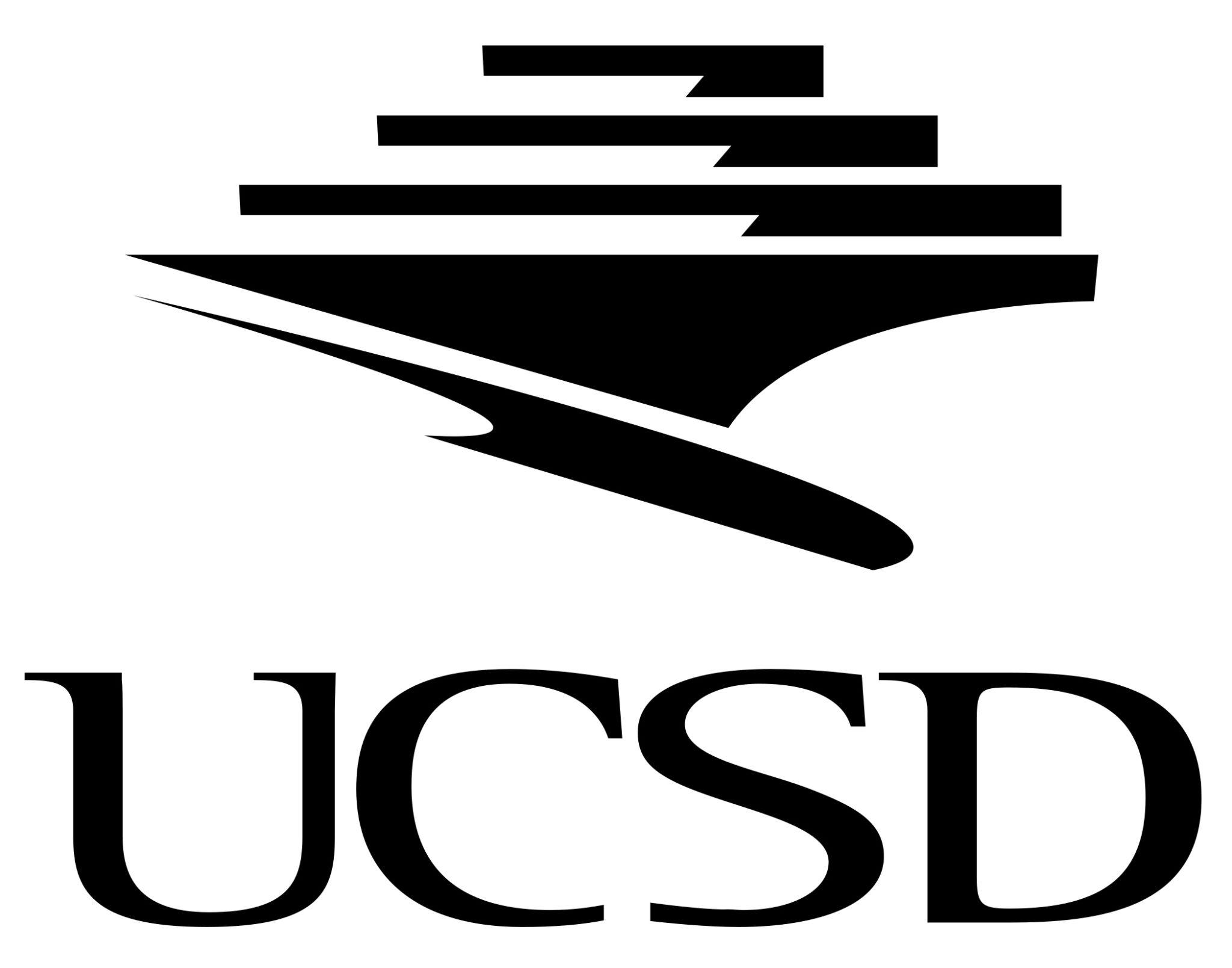 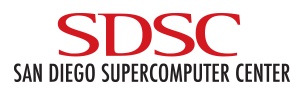 AmLight
AMPATH
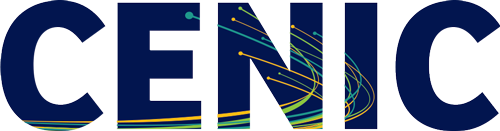 [Speaker Notes: These are the paths and VLANS we engineered for linking NYU to UCSD in the 5G O-RAN testbed.
The dashed green line is the active path we are currently testing.]
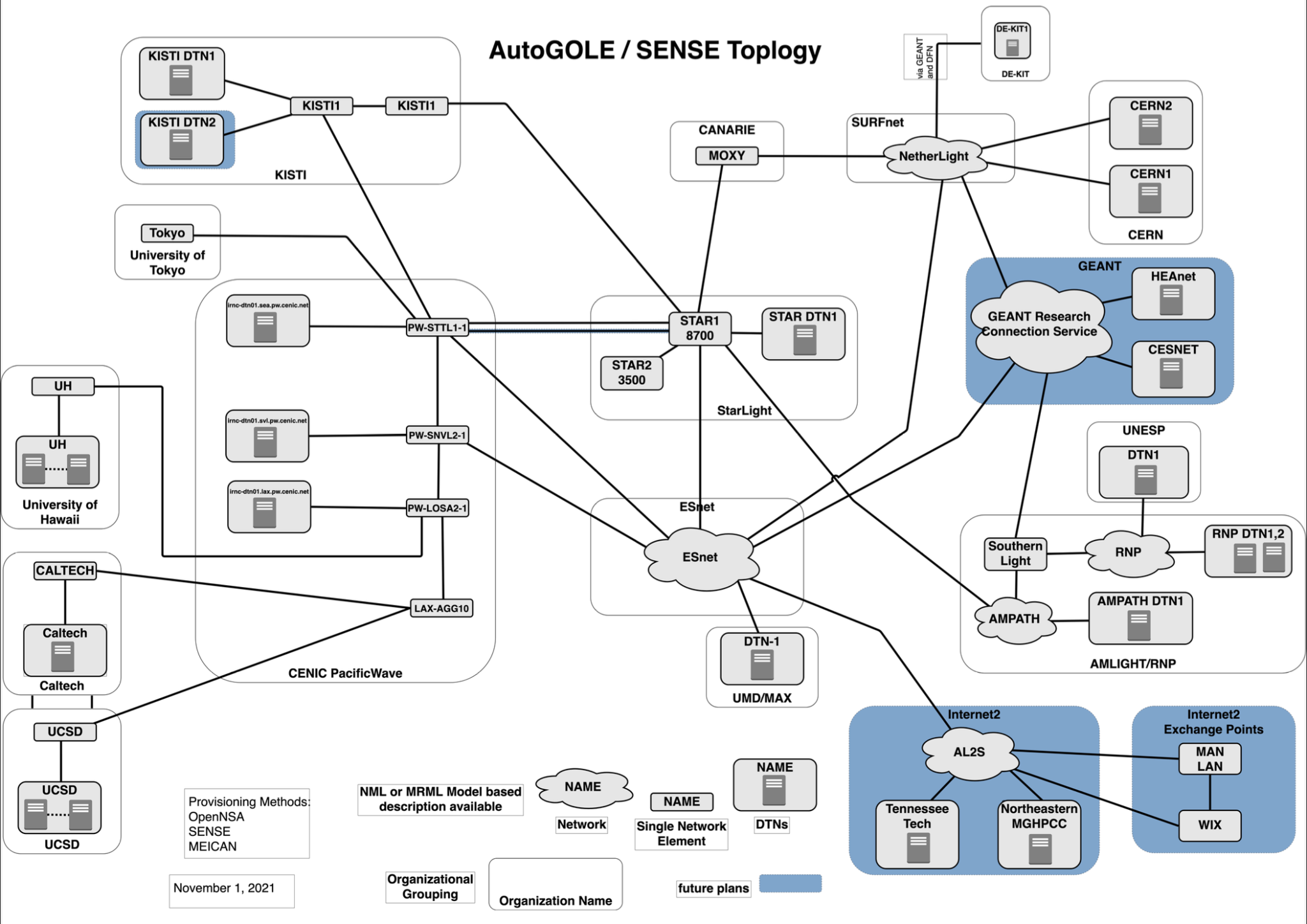 https://www.es.net/network-r-and-d/sense/
[Speaker Notes: This is a recent map of the SENSE/AutoGOLE/OpenNSA testbed we have built.]
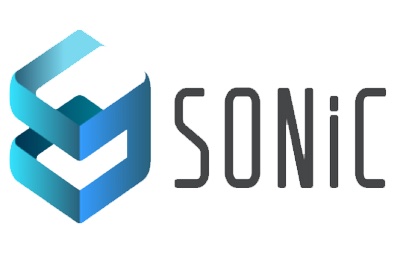 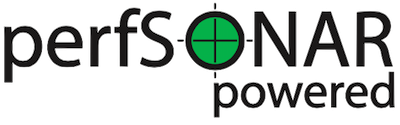 Services
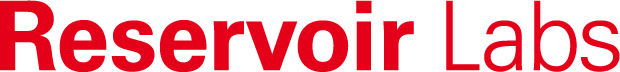 Ansible
PerfSONAR
Ansible
PerfSONAR
Ansible
PerfSONAR
NetBox
SFlow
NetBox
SFlow
NetBox
SFlow
SENSE-NRM
inMon TS
SENSE-NRM
inMon TS
SENSE-NRM
inMon TS
OpenNSA
ElastiFlow
OpenNSA
ElastiFlow
OpenNSA
ElastiFlow
Admiralty
OpenAlto G2
Admiralty
OpenAlto G2
Admiralty
OpenAlto G2
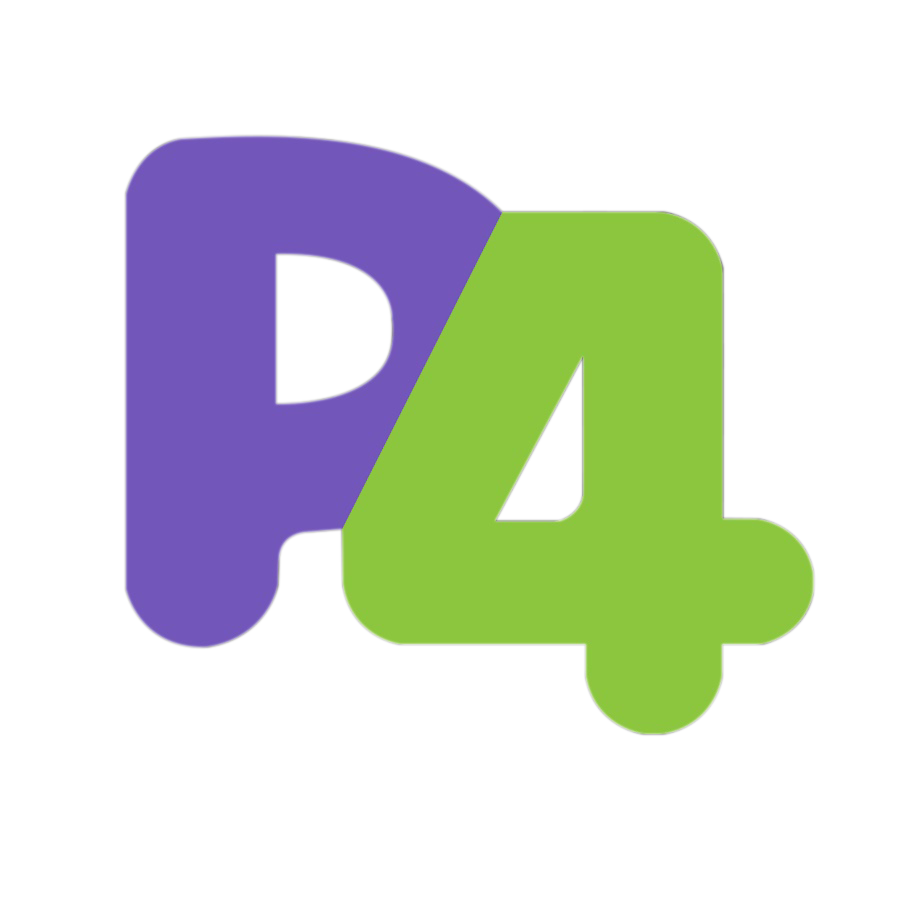 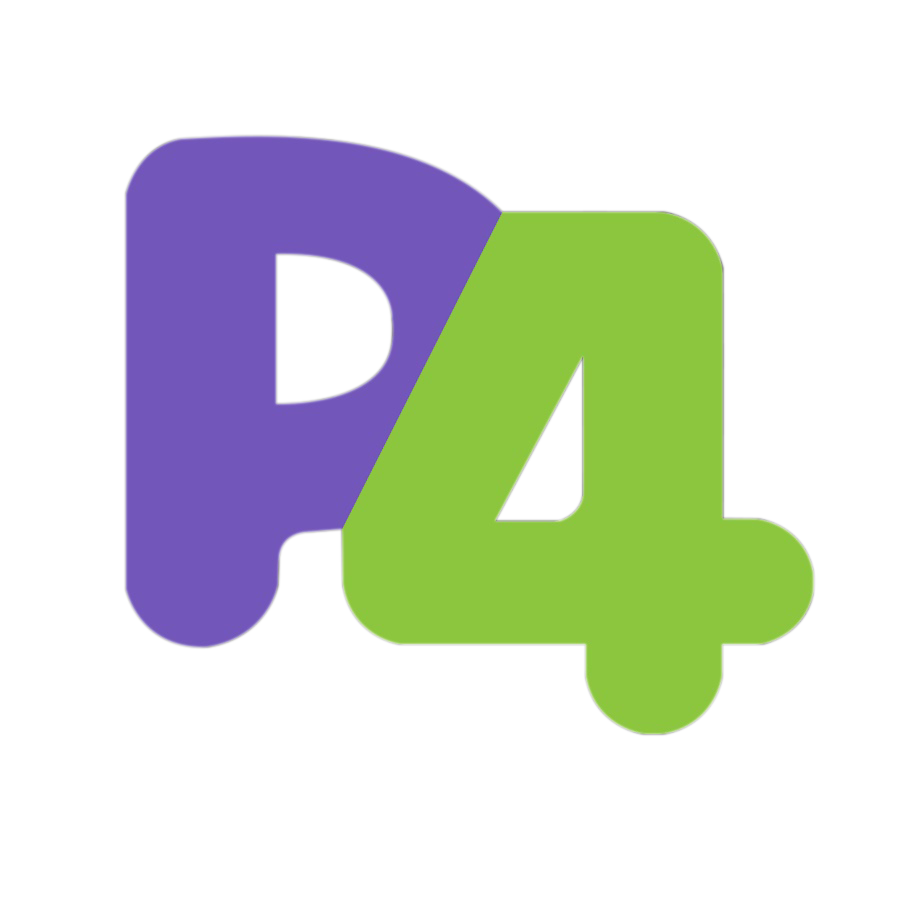 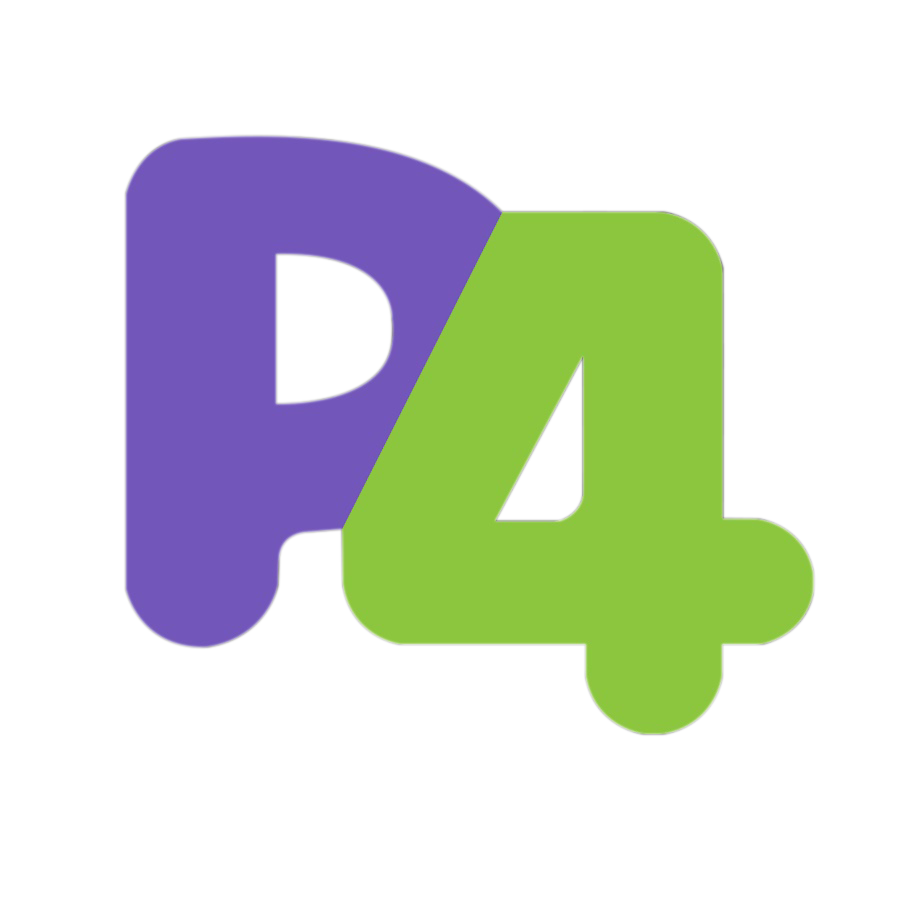 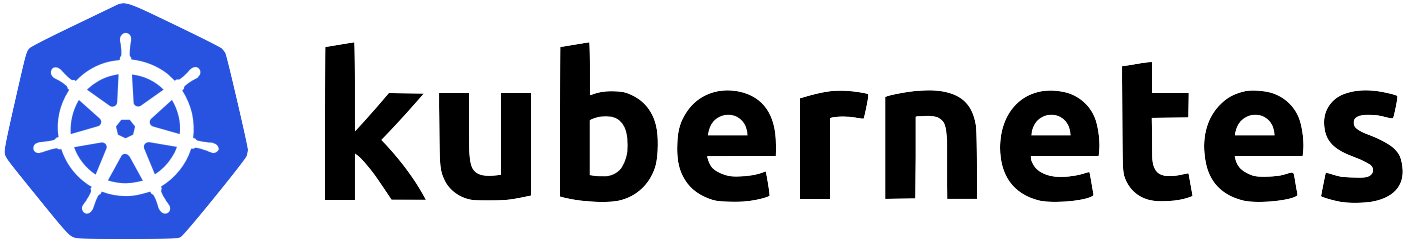 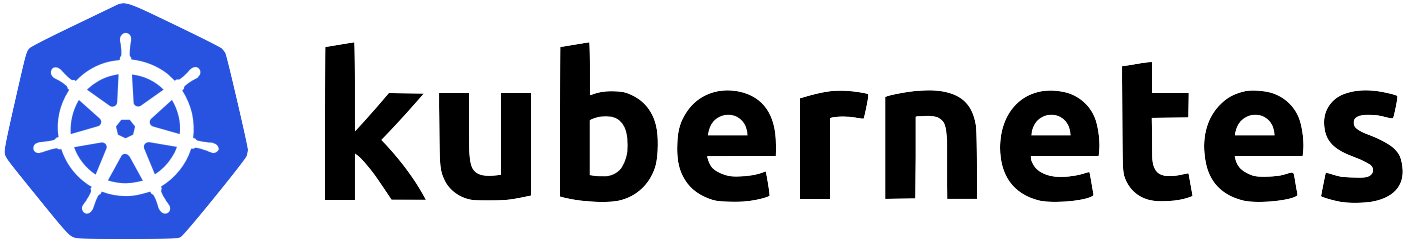 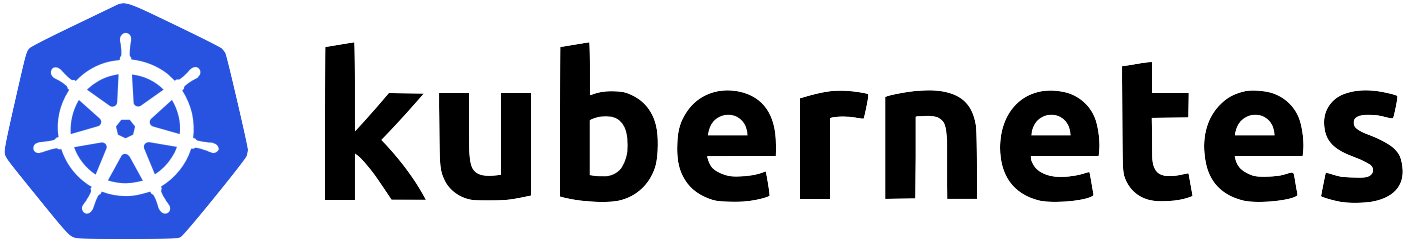 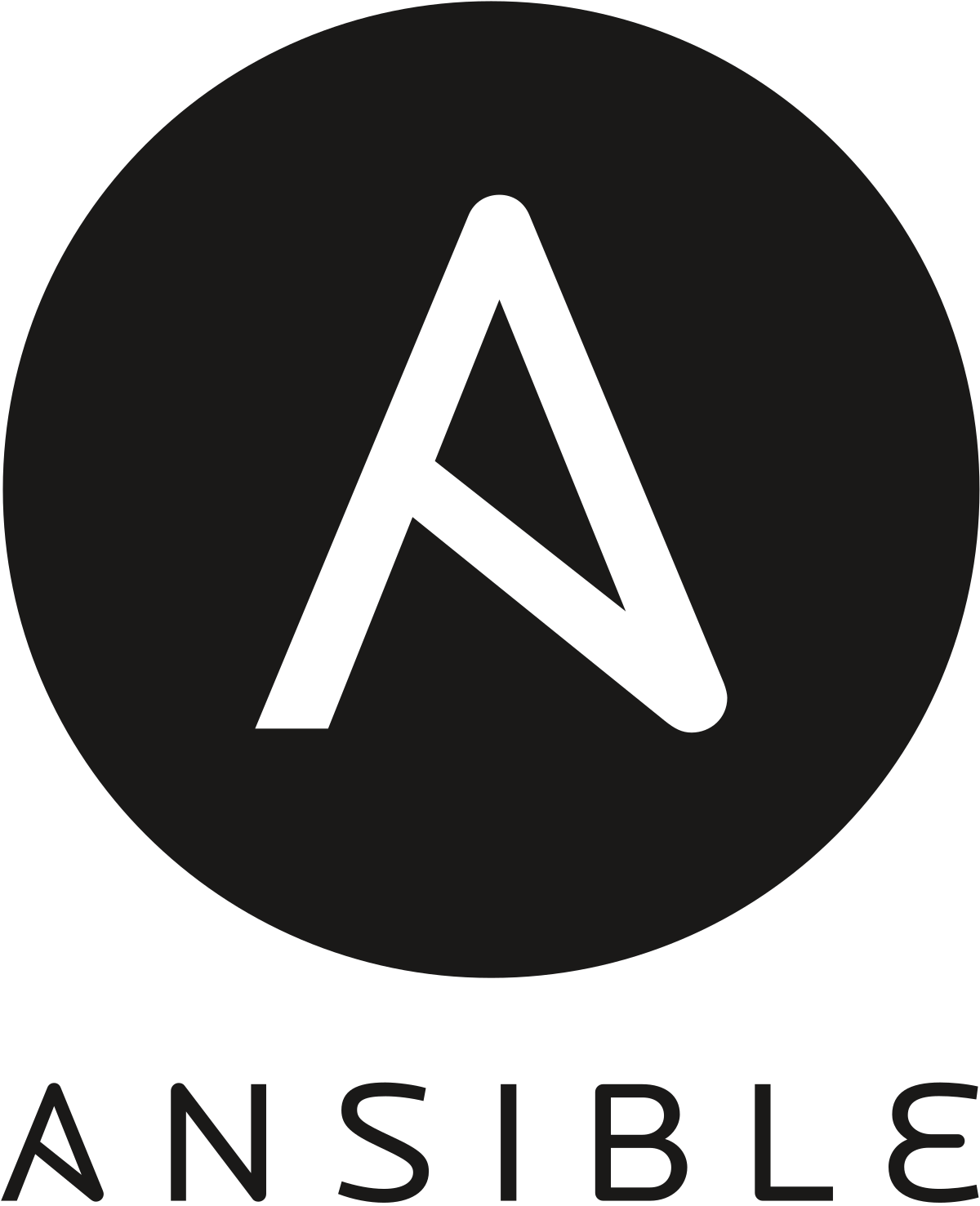 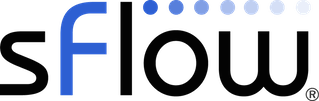 APIs
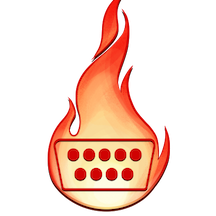 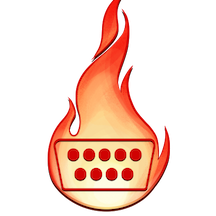 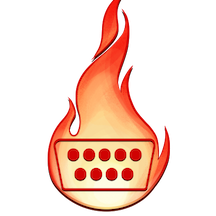 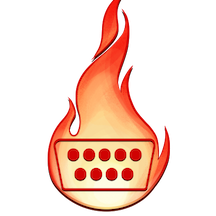 NAPALMAutomation
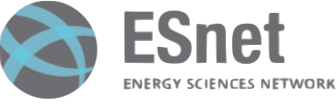 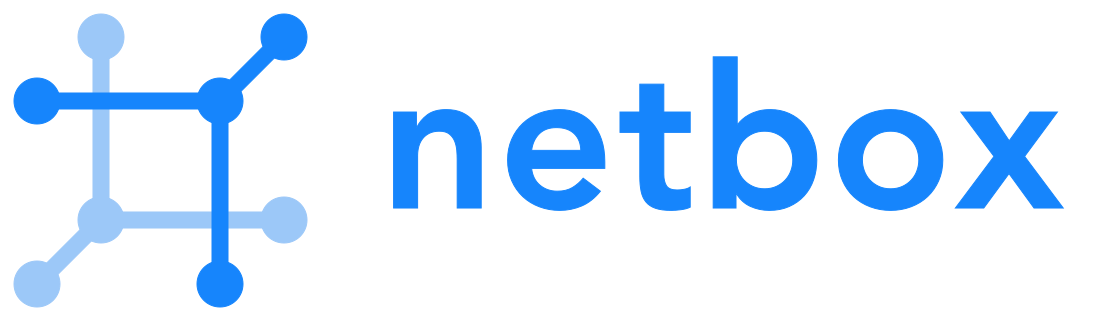 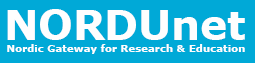 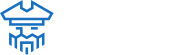 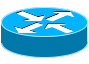 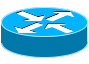 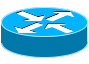 Routers
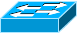 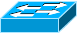 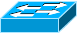 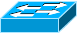 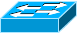 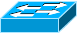 Switches
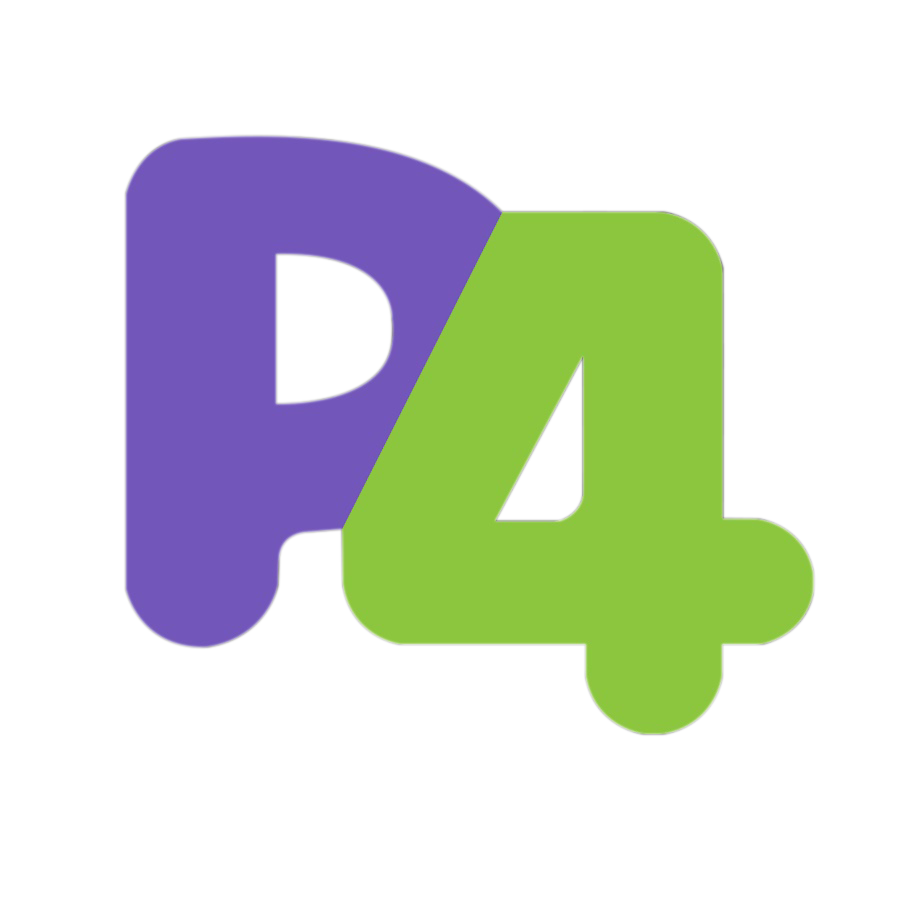 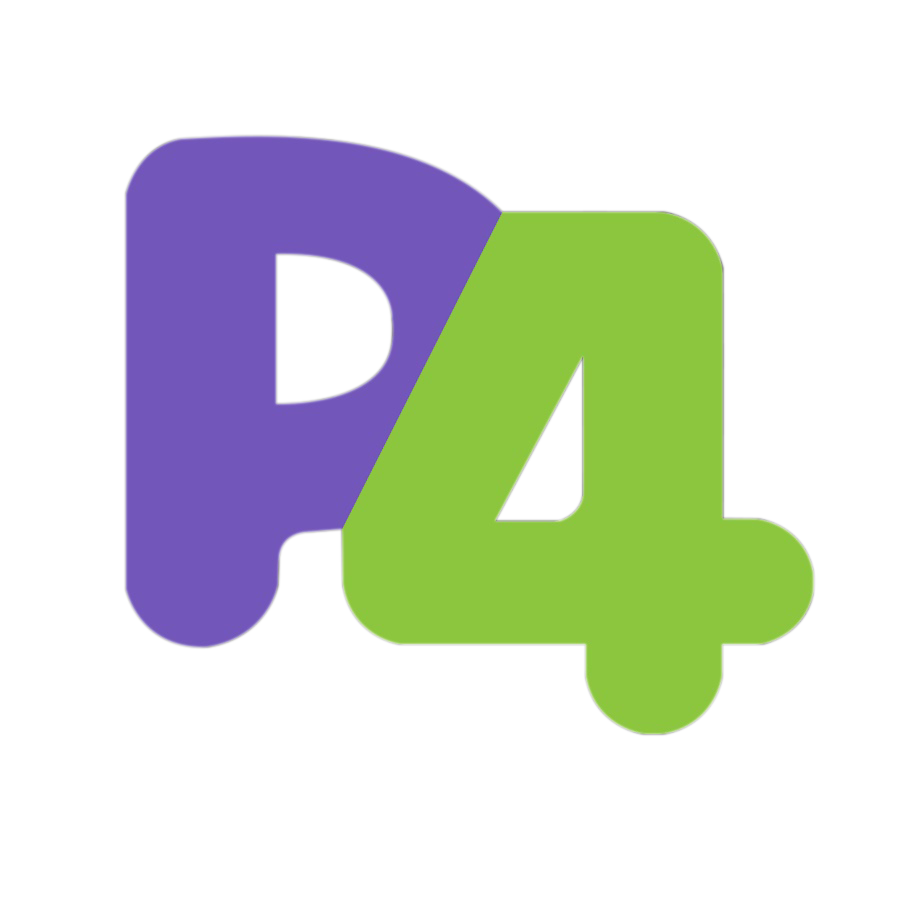 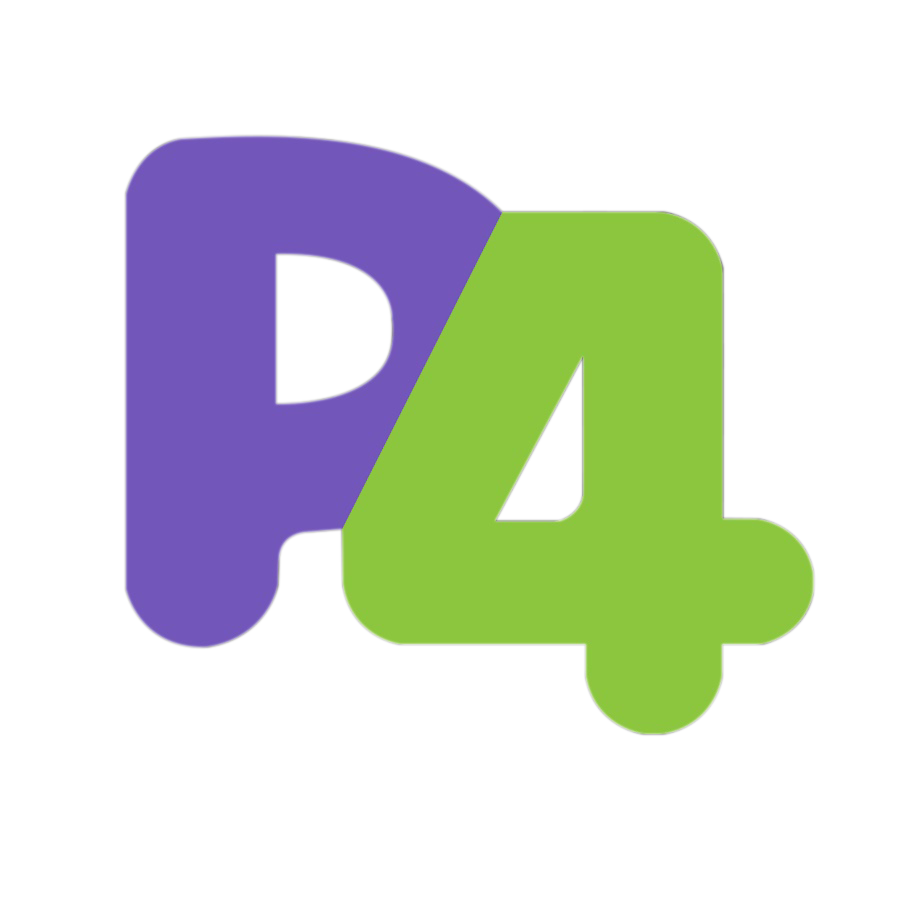 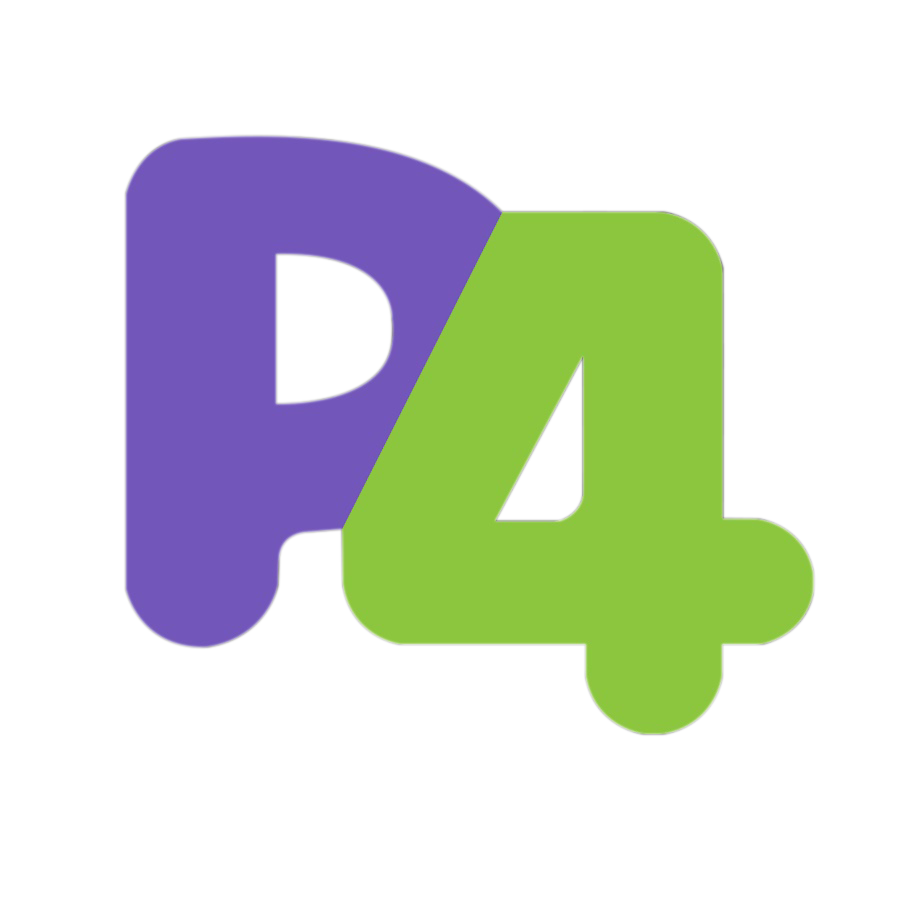 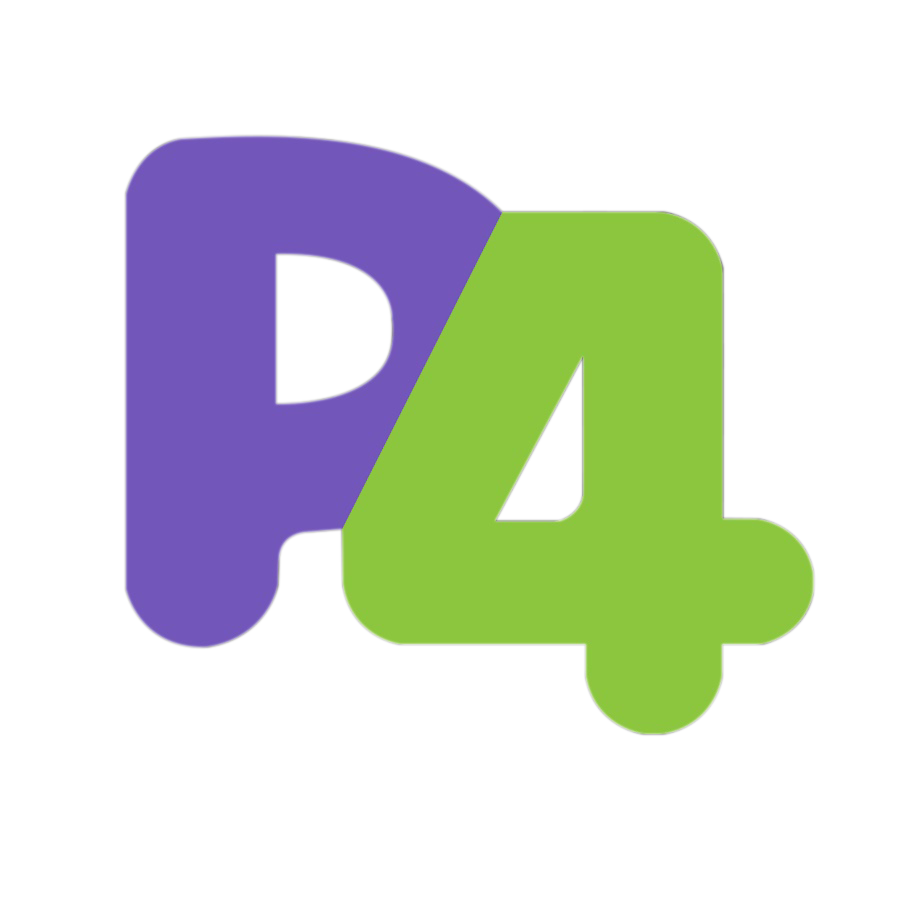 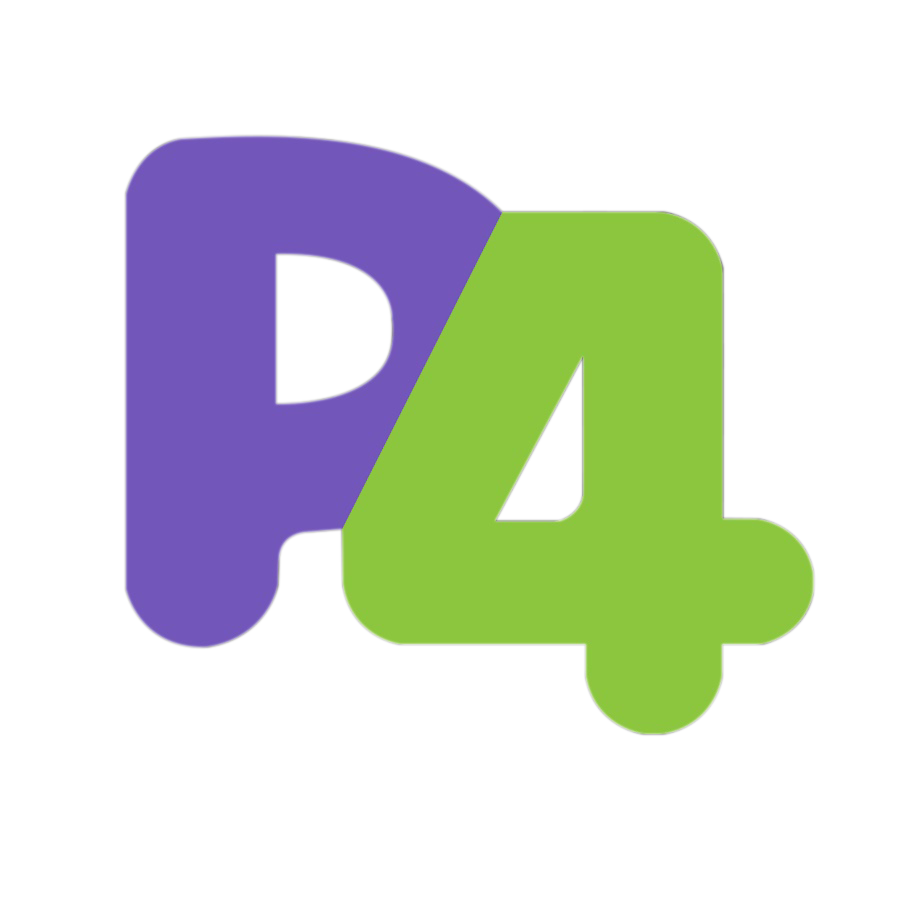 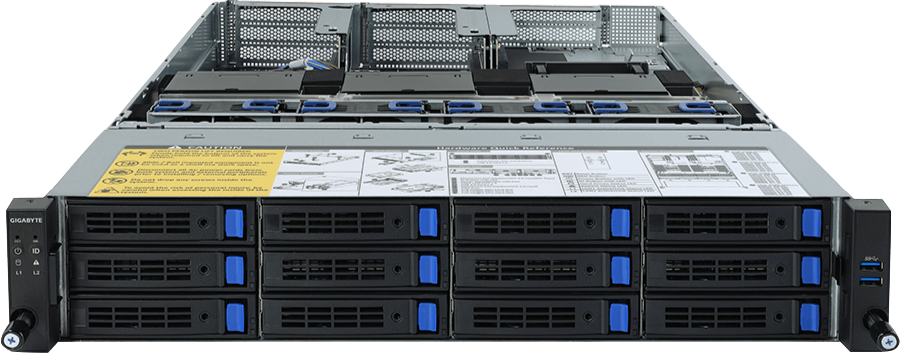 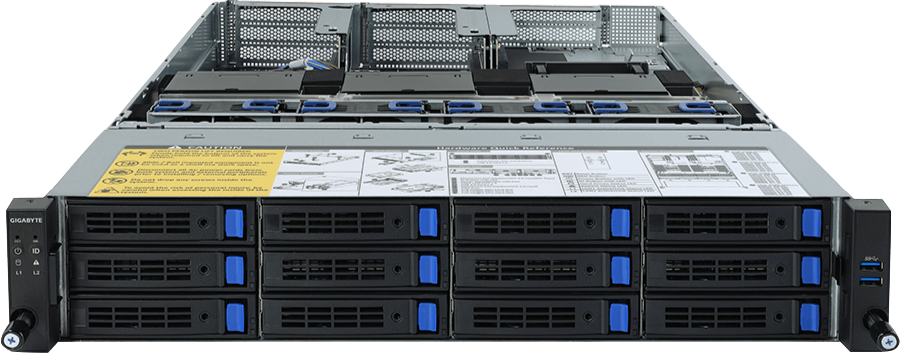 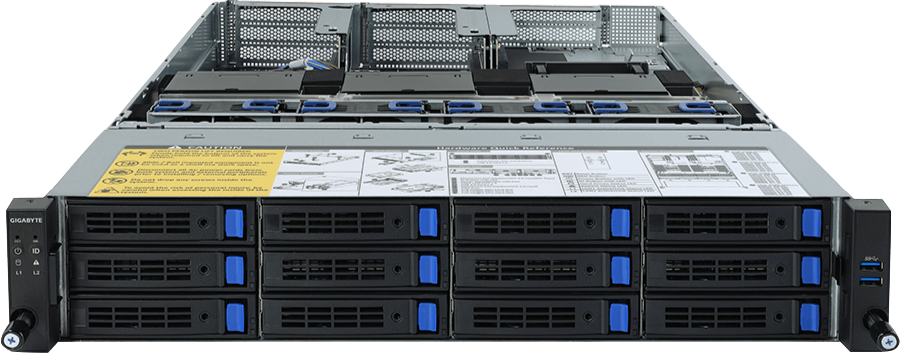 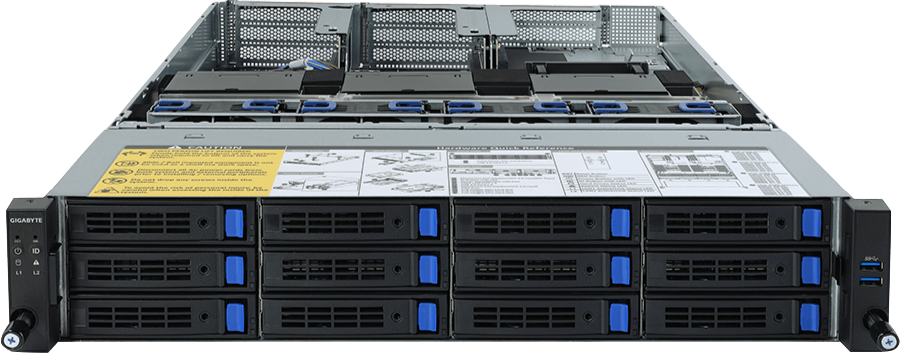 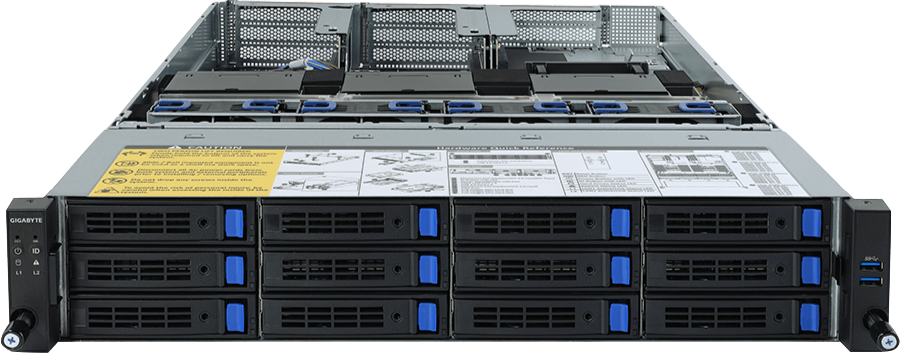 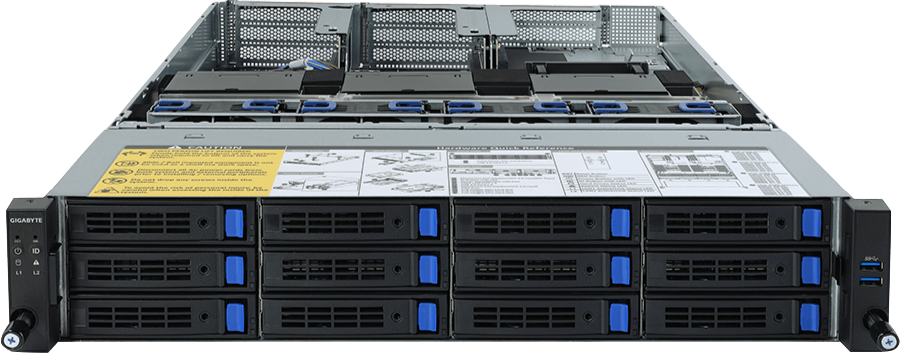 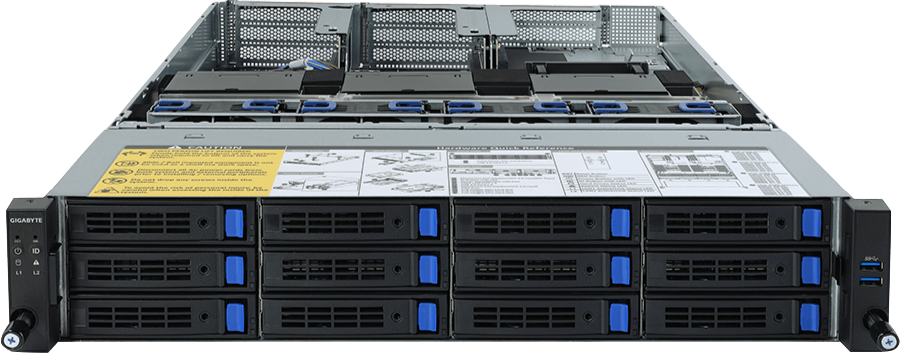 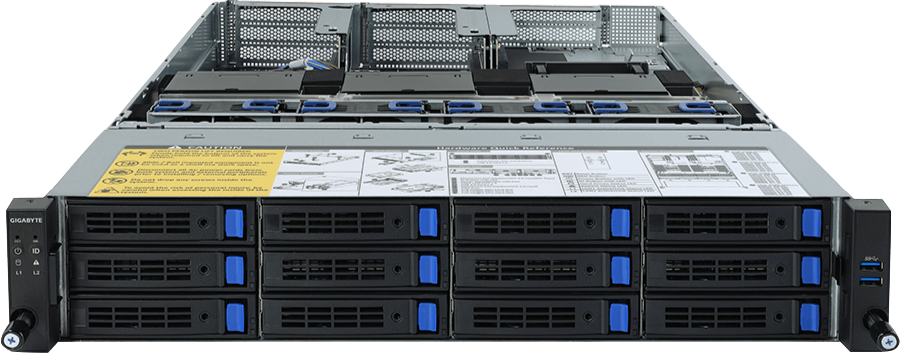 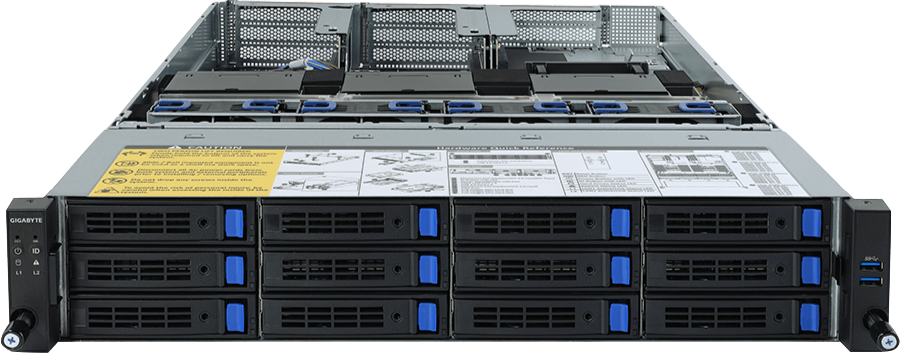 Smart NICS
[Speaker Notes: NSI Federation]
UCSD
Caltech
ICAR
ASTRONOMY
namespace
LHC
namespace
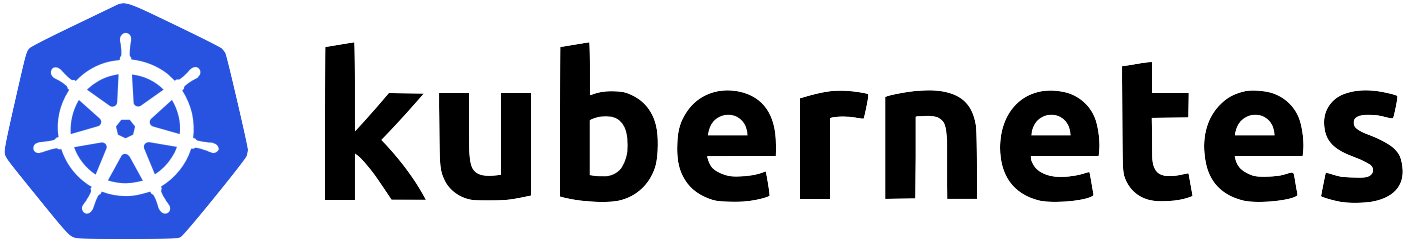 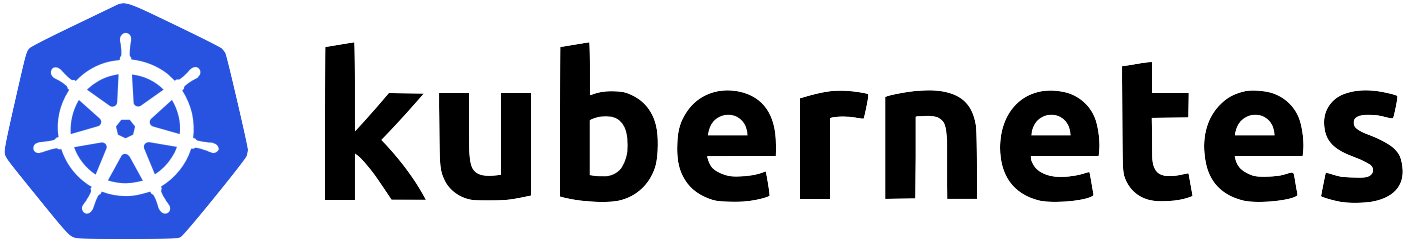 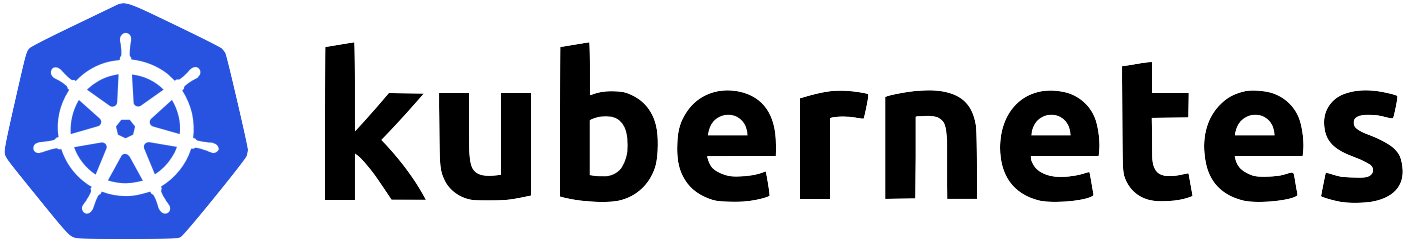 Ansible
Ansible
Ansible
NetBox
NetBox
NetBox
SENSE-XM
SENSE-XM
SENSE-XM
OpenNSA
OpenNSA
OpenNSA
Admiralty
Admiralty
Admiralty
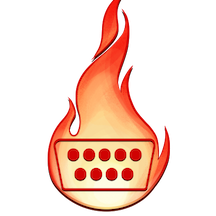 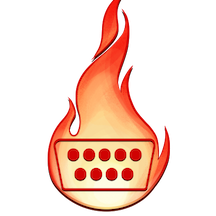 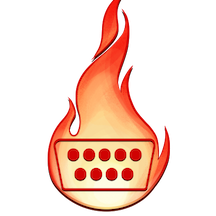 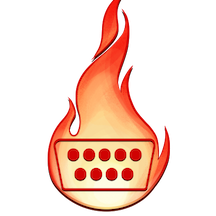 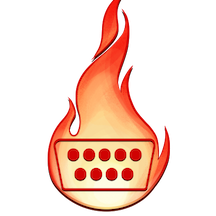 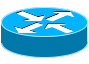 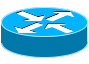 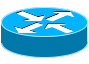 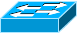 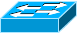 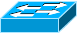 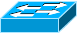 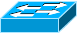 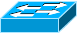 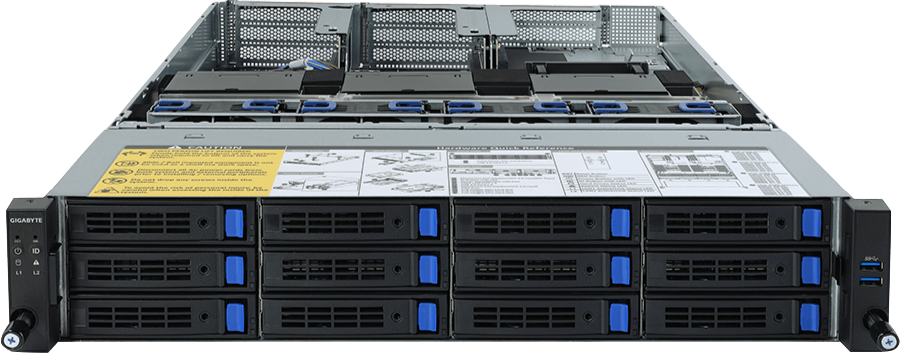 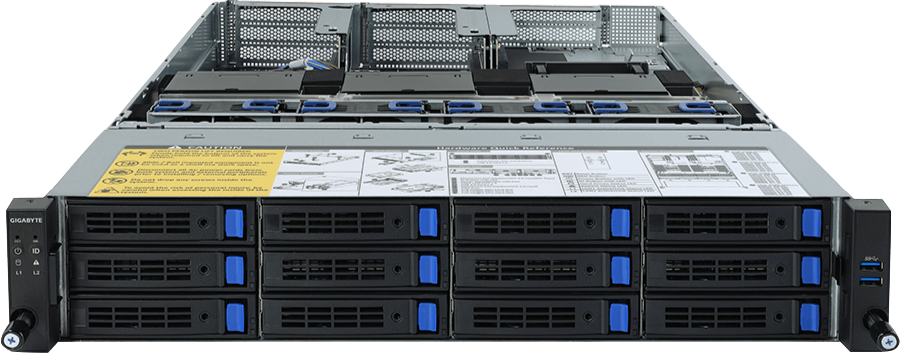 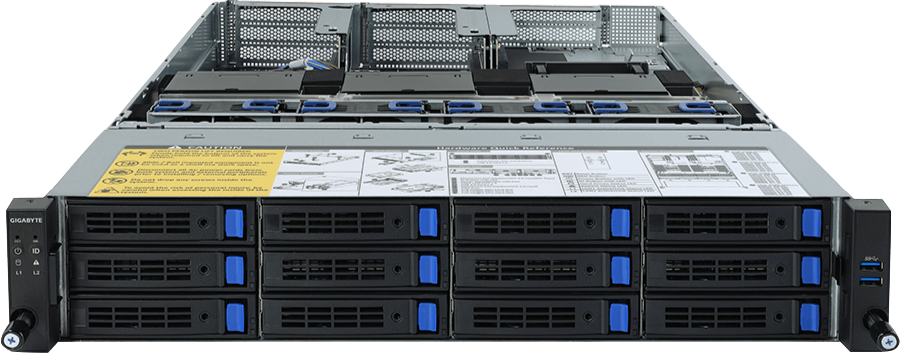 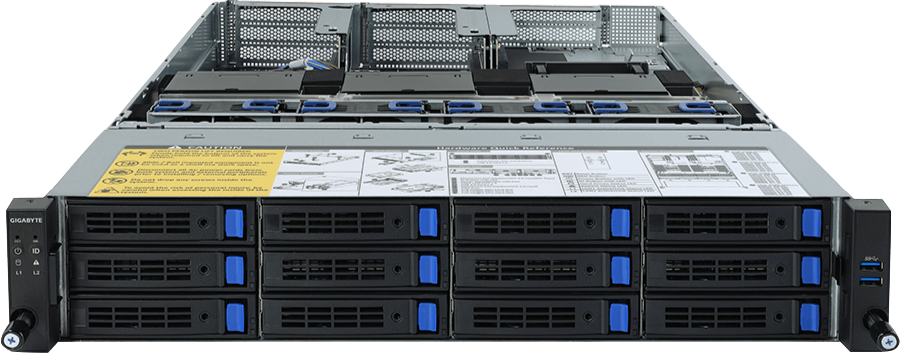 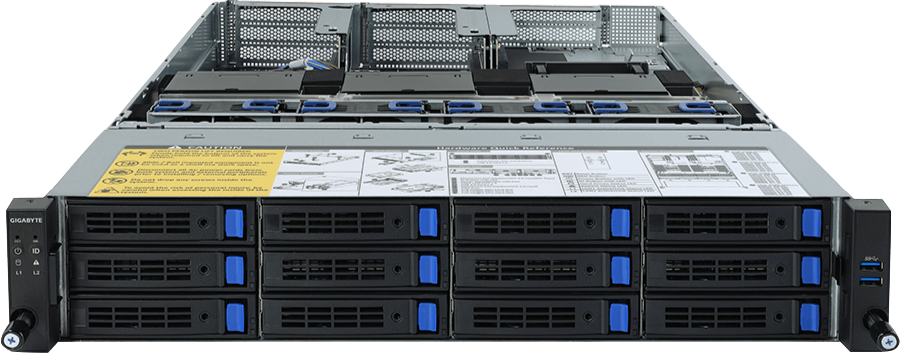 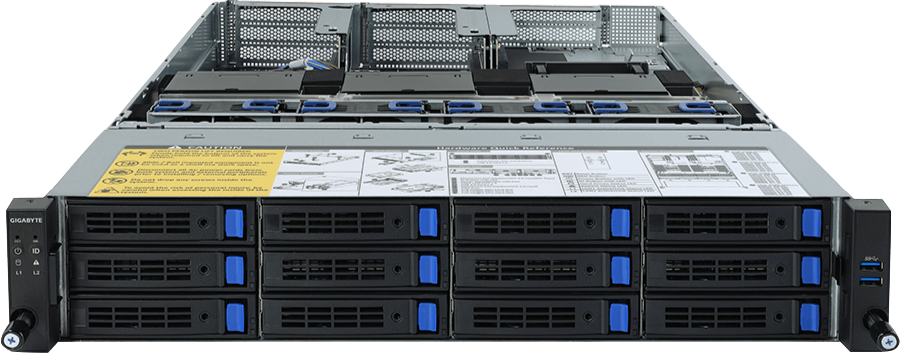 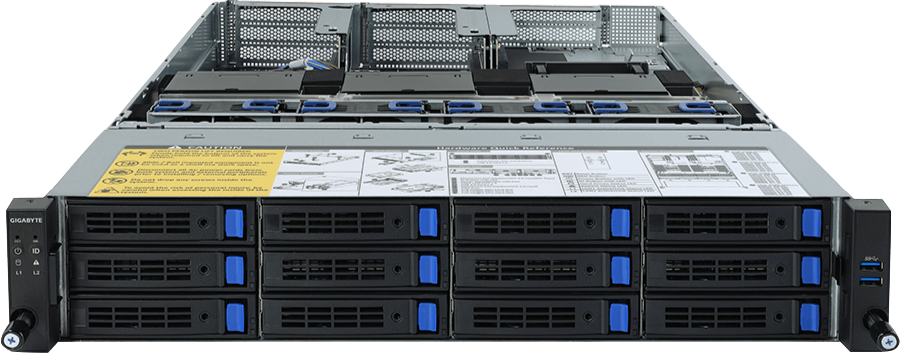 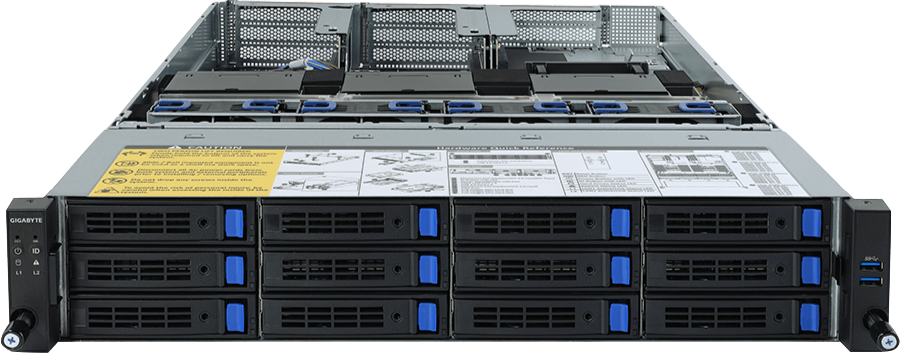 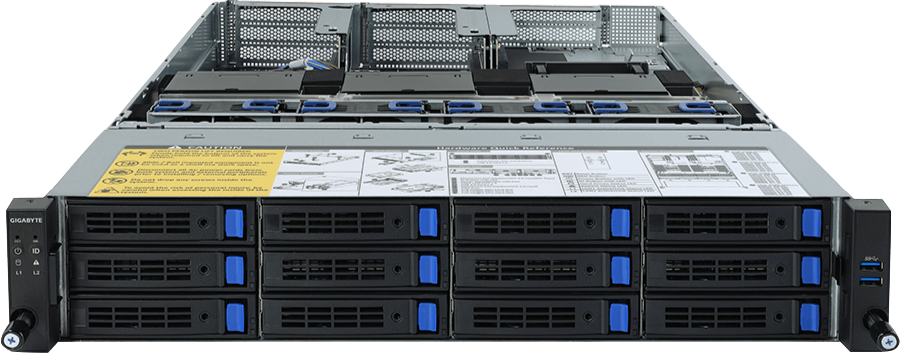 [Speaker Notes: Multiple Science domains can use federated namespaces to simultaneously share resources housed in multiple clusters with their own distributed storage pools.
We are still working on the federation of storage. The Mellanox BlueField 2 DPU is one of the new technologies we will explore to accelerate federated storage nodes. We will also run the RARE Freerouter distropution on the Bluefiled 2 DPU and participate in the international P4 testbed.]